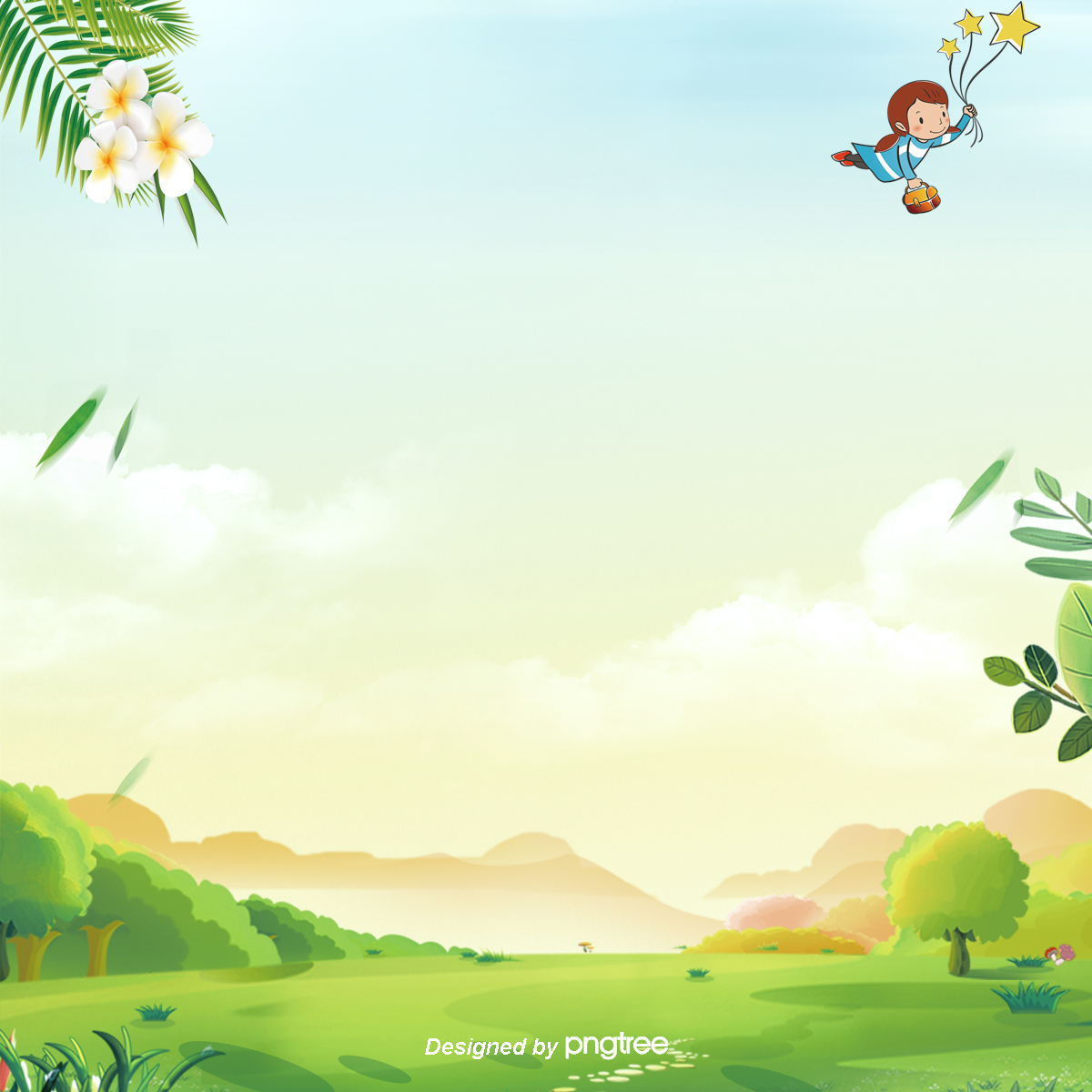 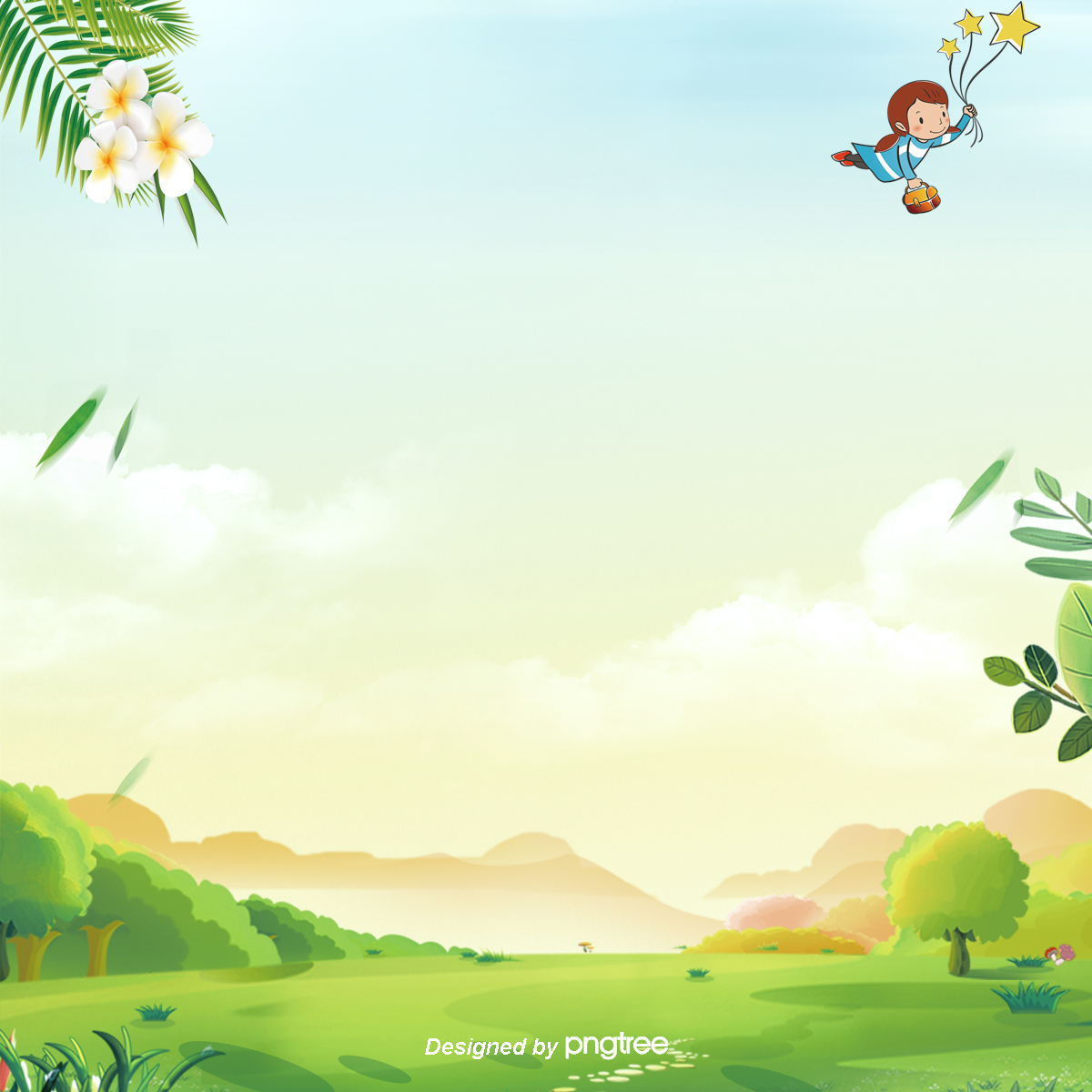 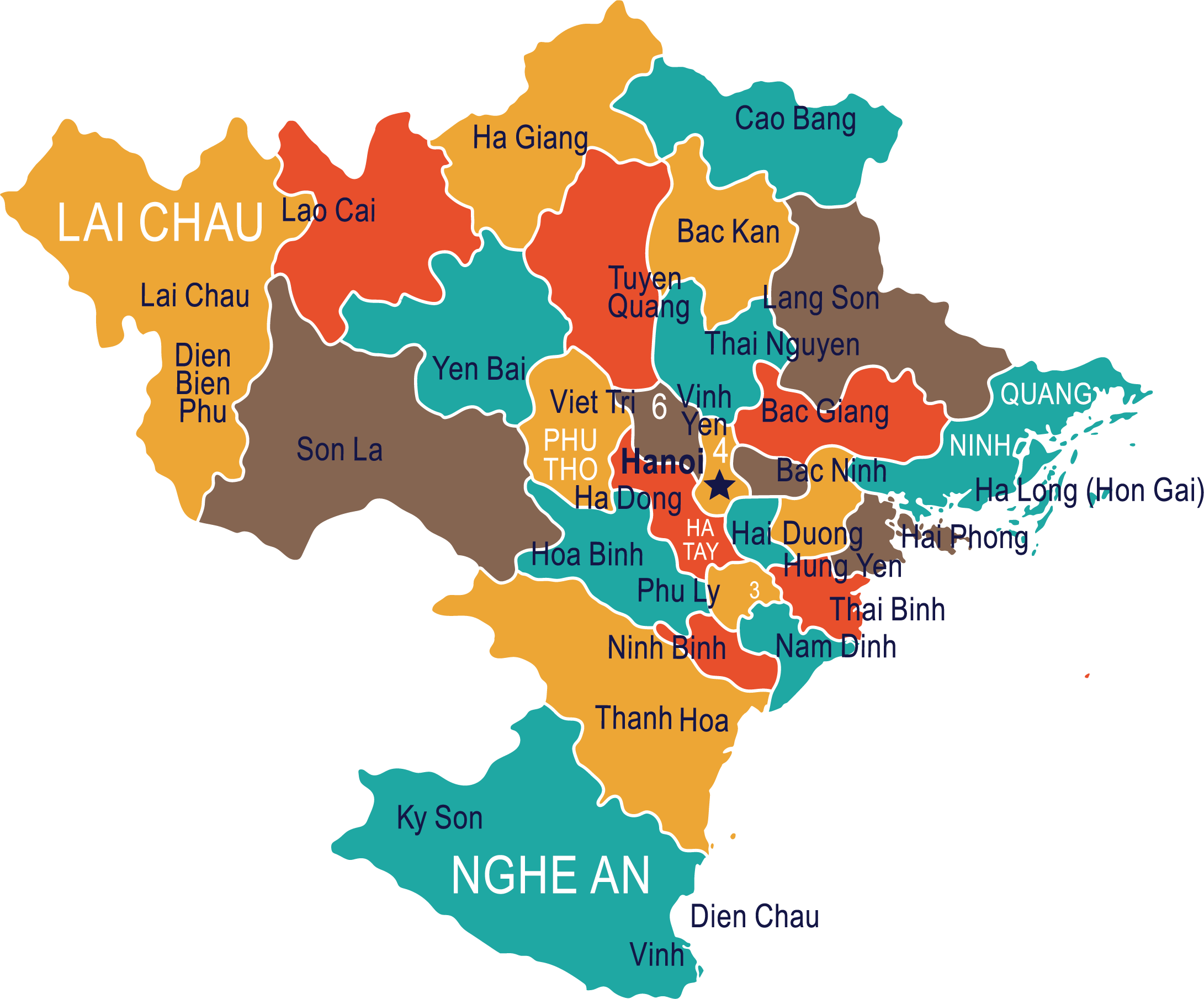 Cao Bằng là một tỉnh miền núi nằm ở phía  Đông Bắc nước ta, hai mặt Bắc và Đông giáp với Trung Quốc. Cao Bằng còn giáp với các tỉnh nước ta đó là Hà Giang, Bắc Kạn và Lạng Sơn. Nơi đây có địa thế rất đặc biệt.
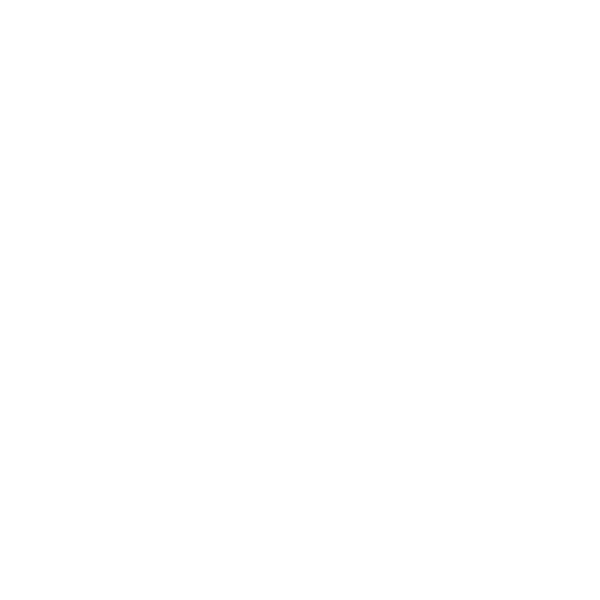 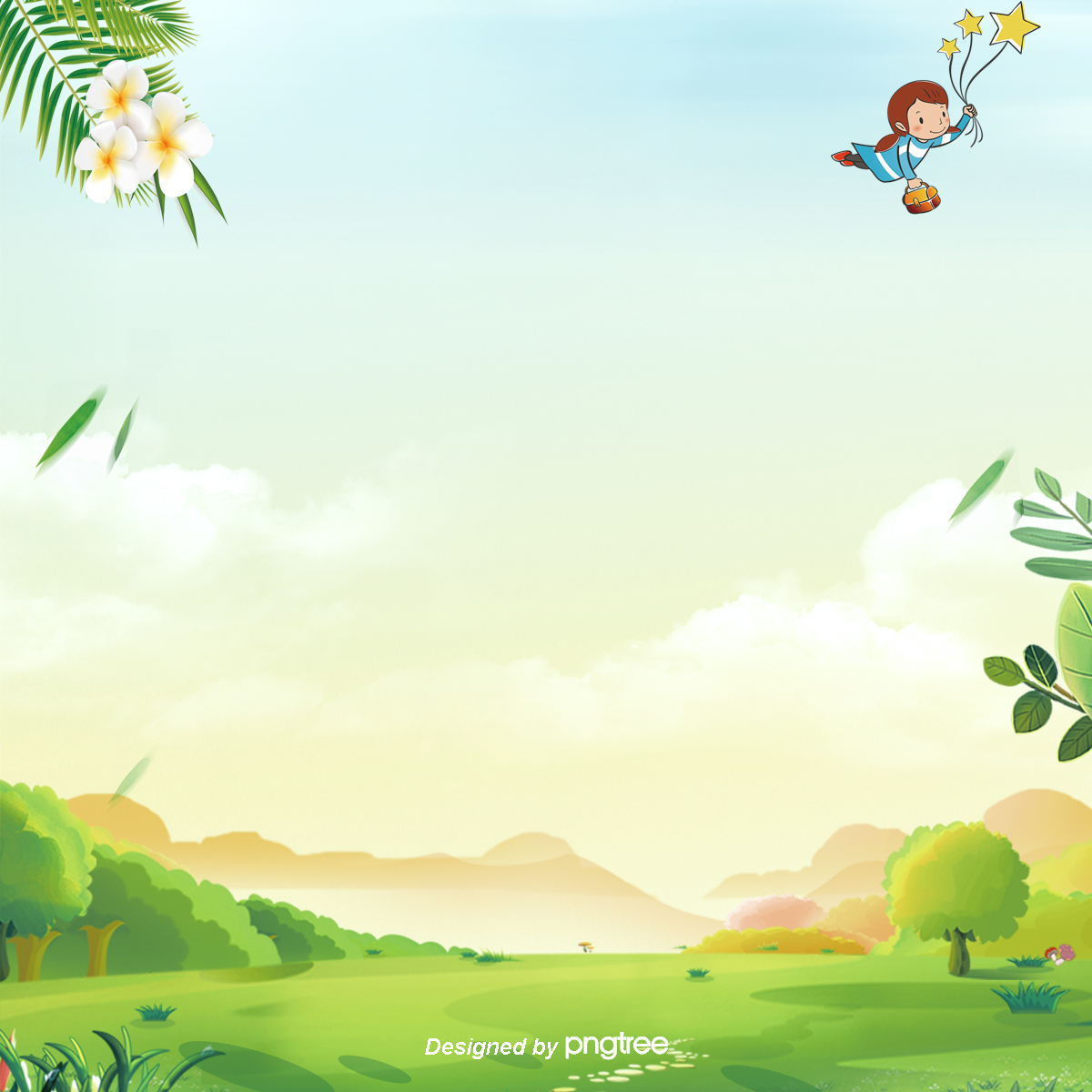 Tập đọc
CAO BẰNG
CAO BẰNG
Trúc Thông
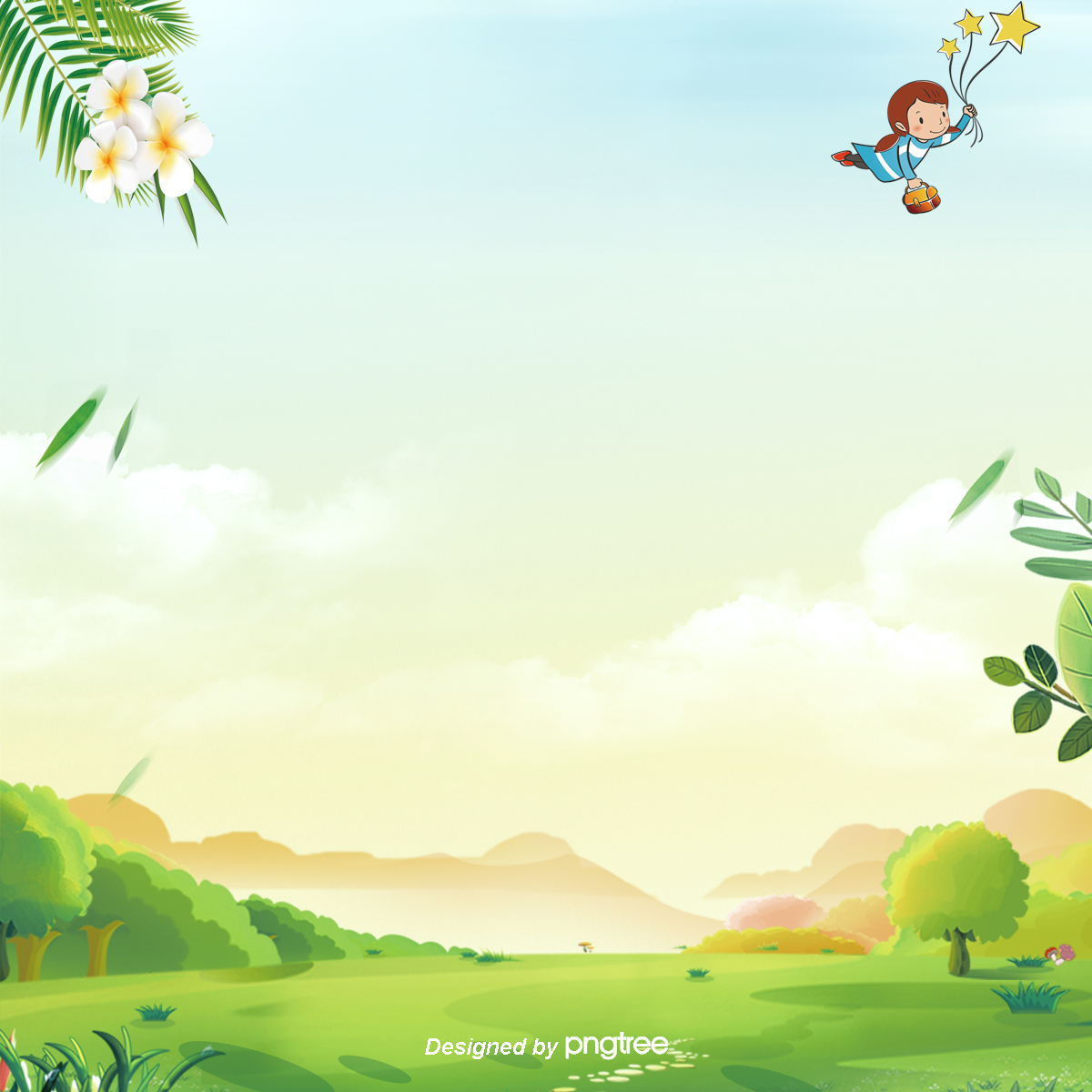 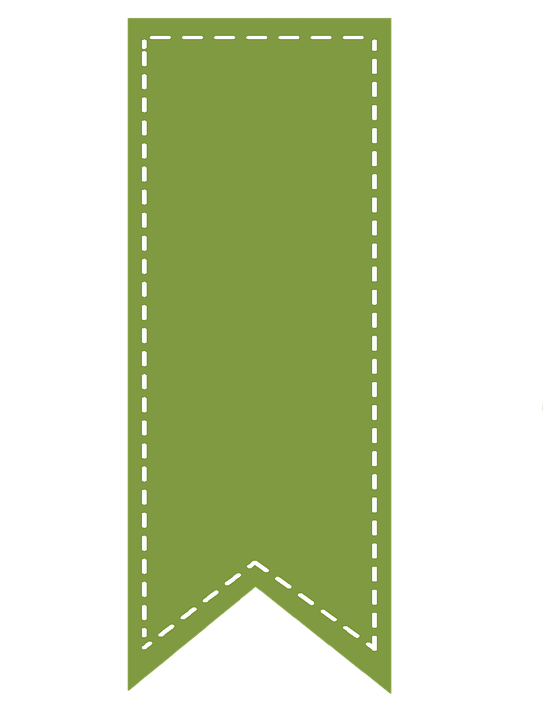 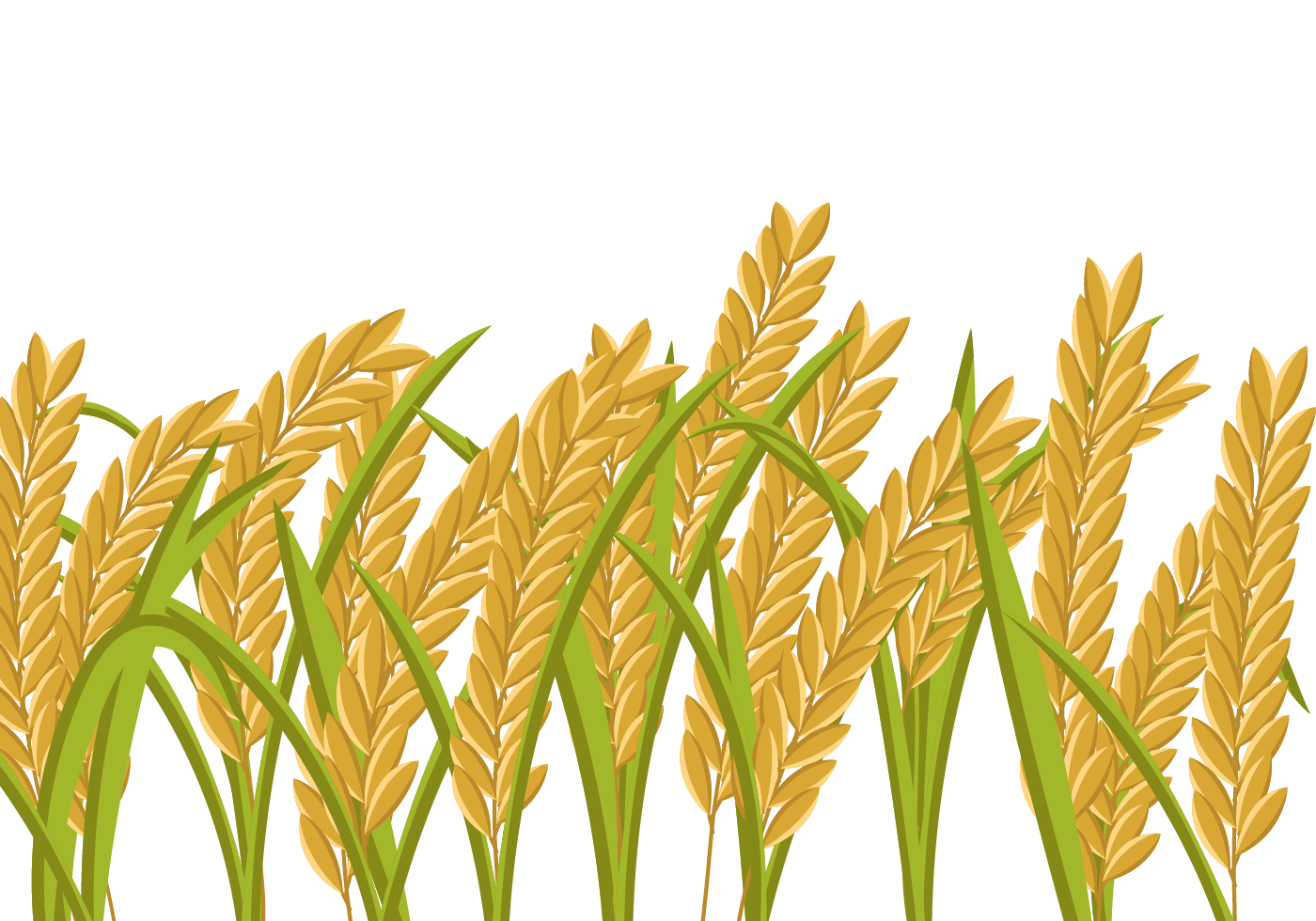 1
LUYỆN ĐỌC
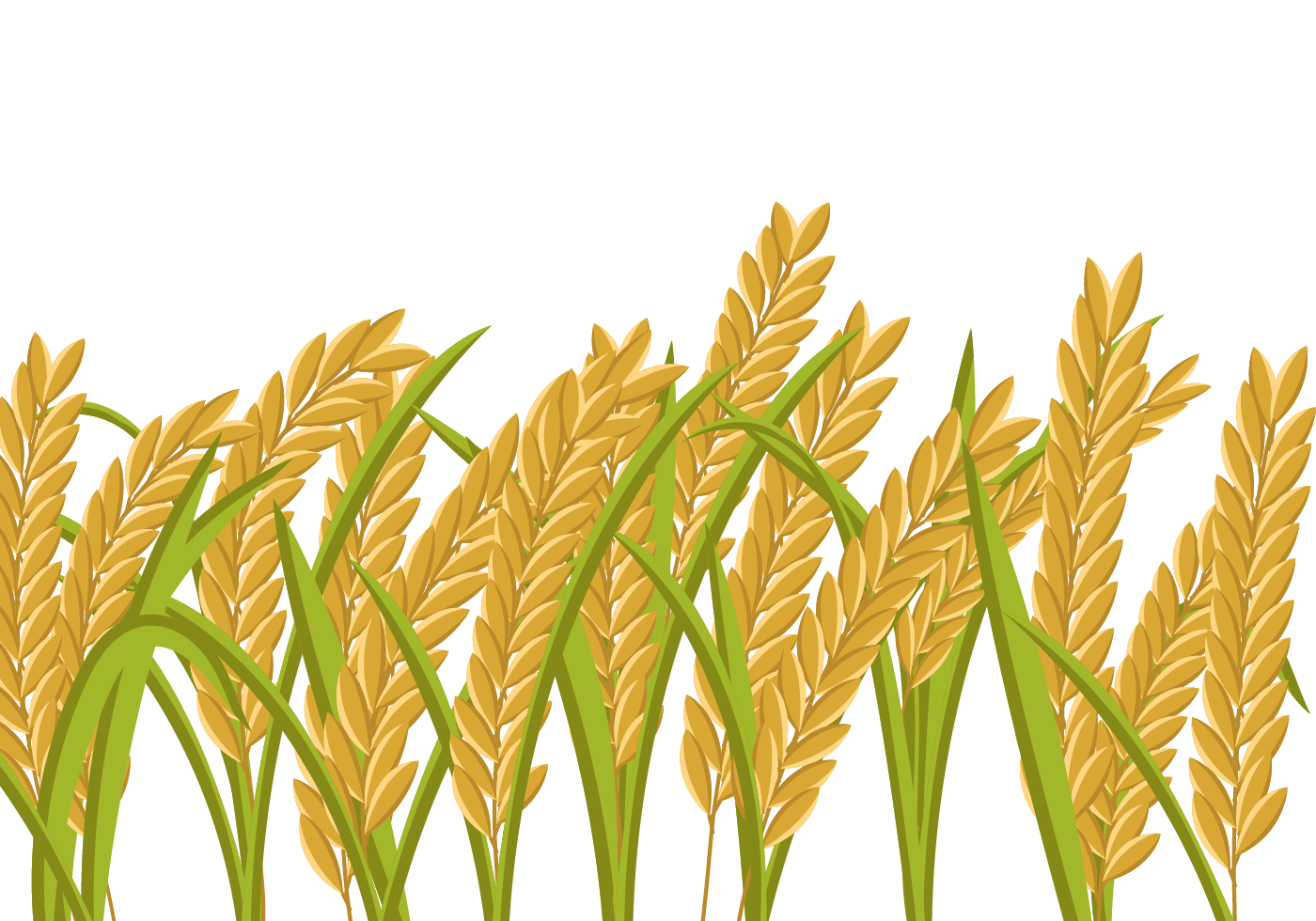 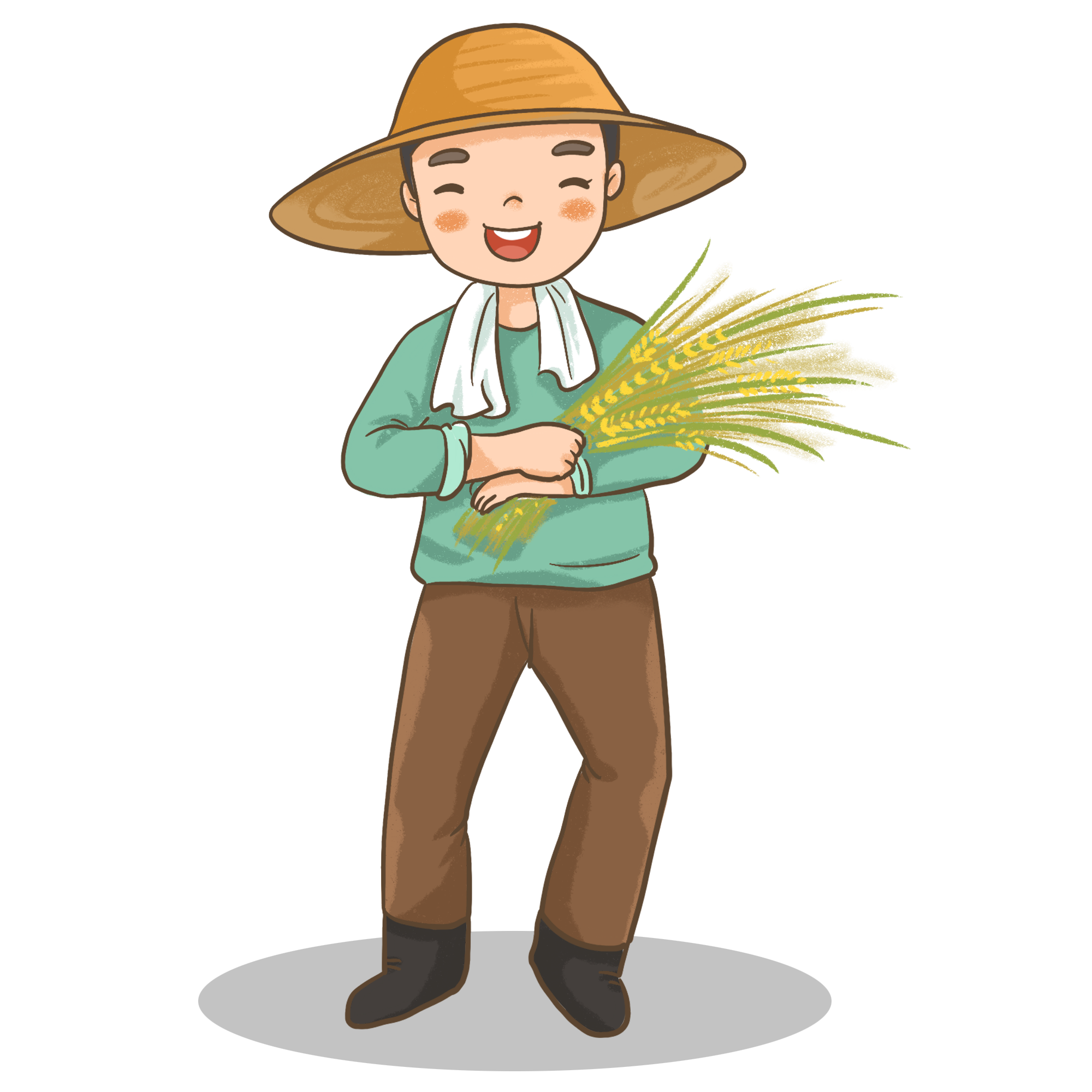 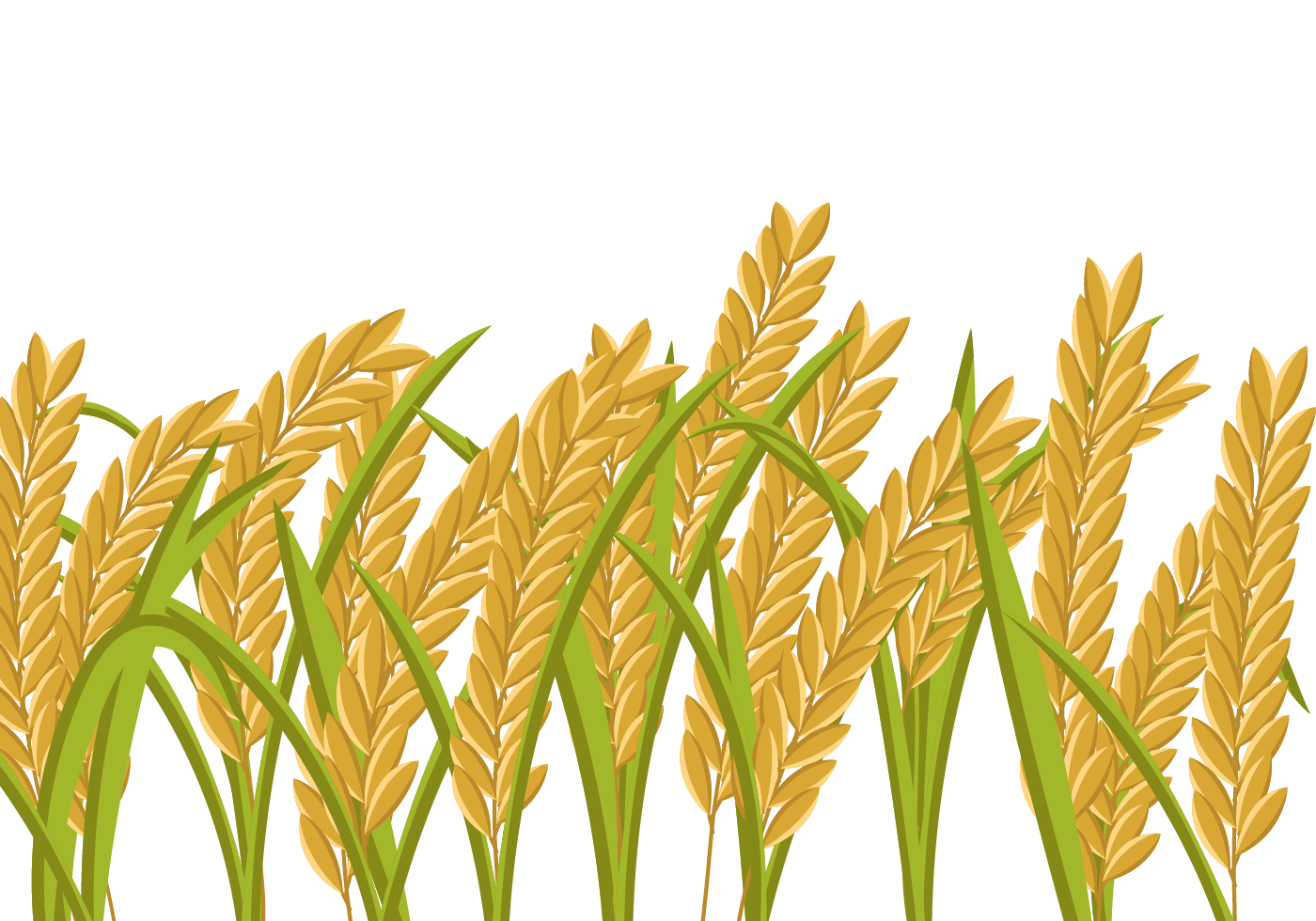 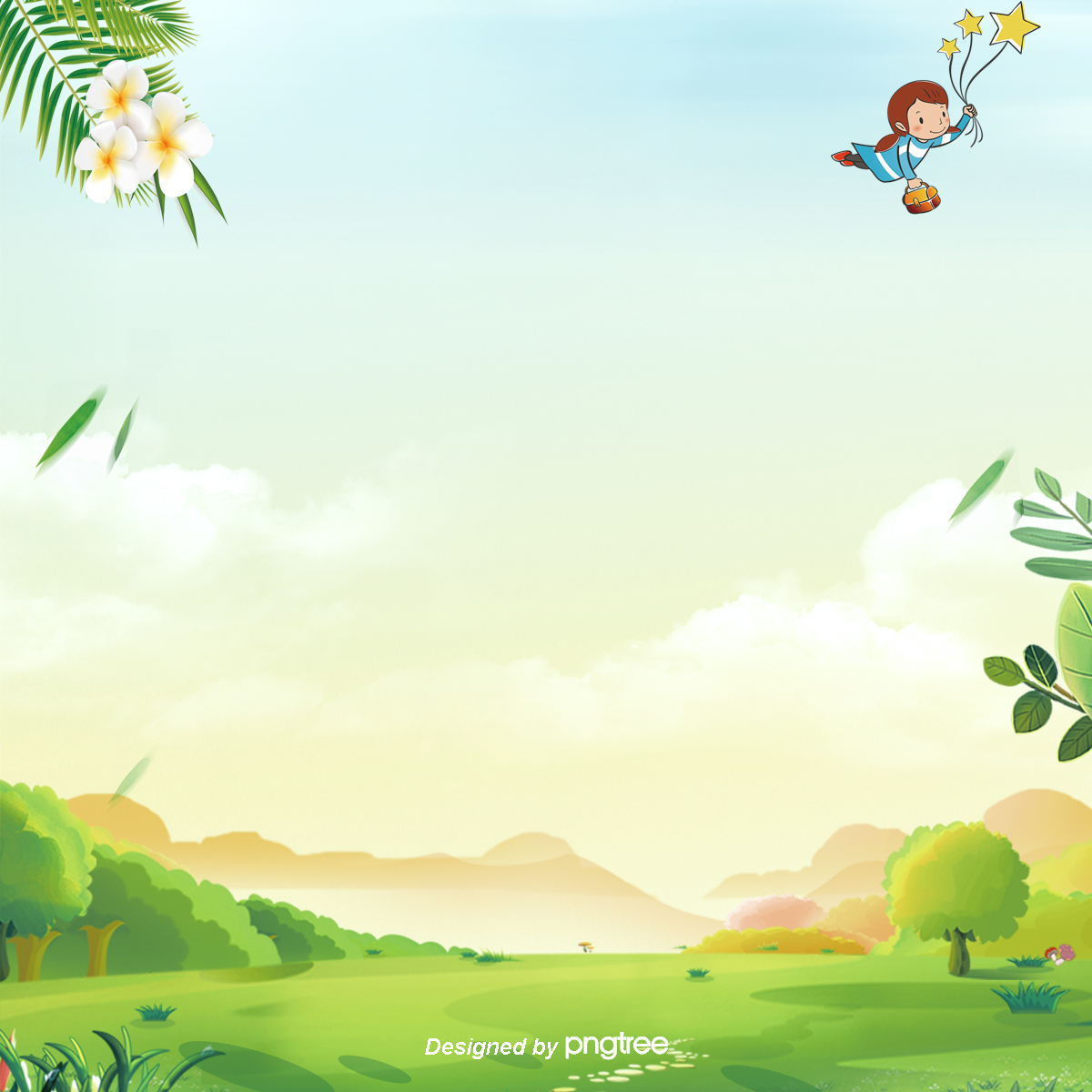 CAO BẰNG
Sau khi qua Đèo GióTa lại vượt Đèo GiàngLại vượt Đèo Cao BắcThì ta tới Cao Bằng.
Còn núi non Cao BằngĐo làm sao cho hếtNhư lòng yêu đất nướcSâu sắc người Cao Bằng.
Cao Bằng, rõ thật cao!Rồi dần bằng bằng xuốngĐầu tiên là mận ngọtĐón môi ta dịu dàng.
Đã dâng đến tận cùngHết tầm cao Tổ quốcLại lặng thầm trong suốtNhư suối khuất rì rào.
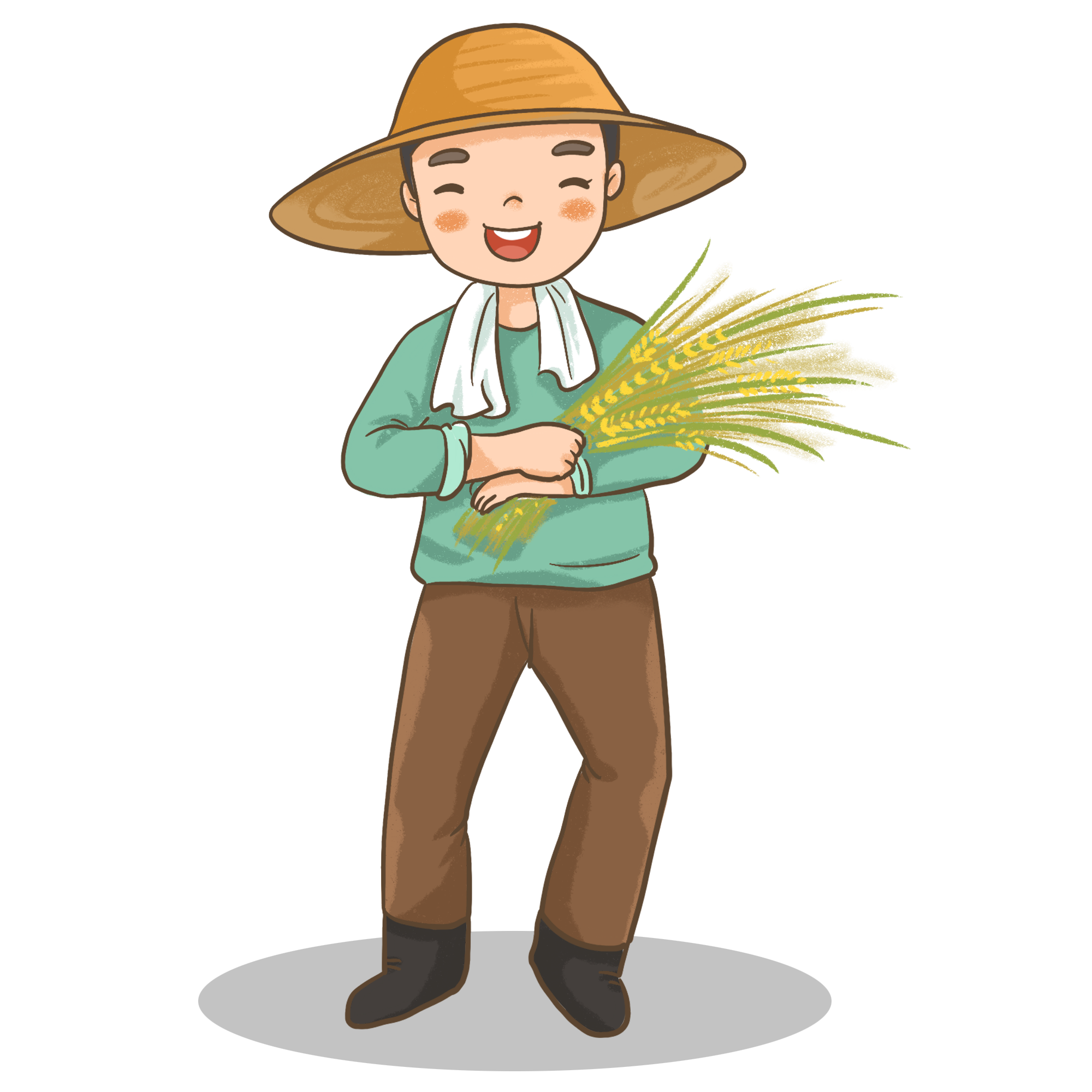 Bạn ơi có thấy đâuCao Bằng xa xa ấyVì ta mà giữ lấyMột dải dài biên cương.
Rồi đến chị rất thươngRồi đến em rất thảoÔng lành như hạt gạoBà hiền như suối trong.
Trúc Thông
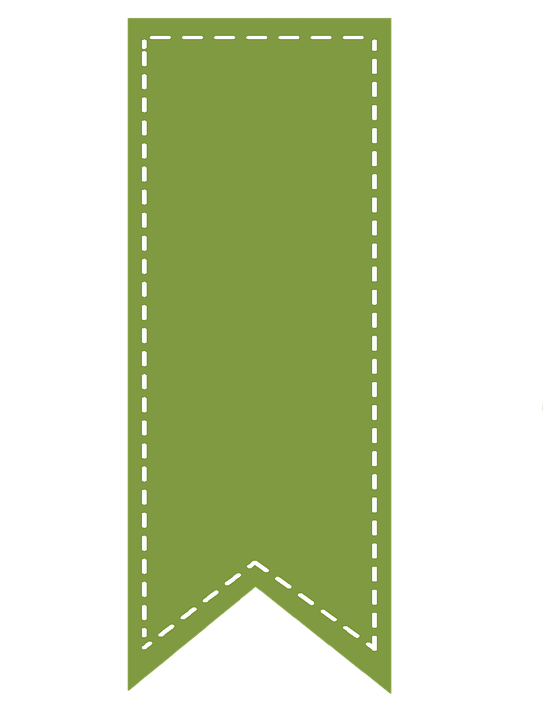 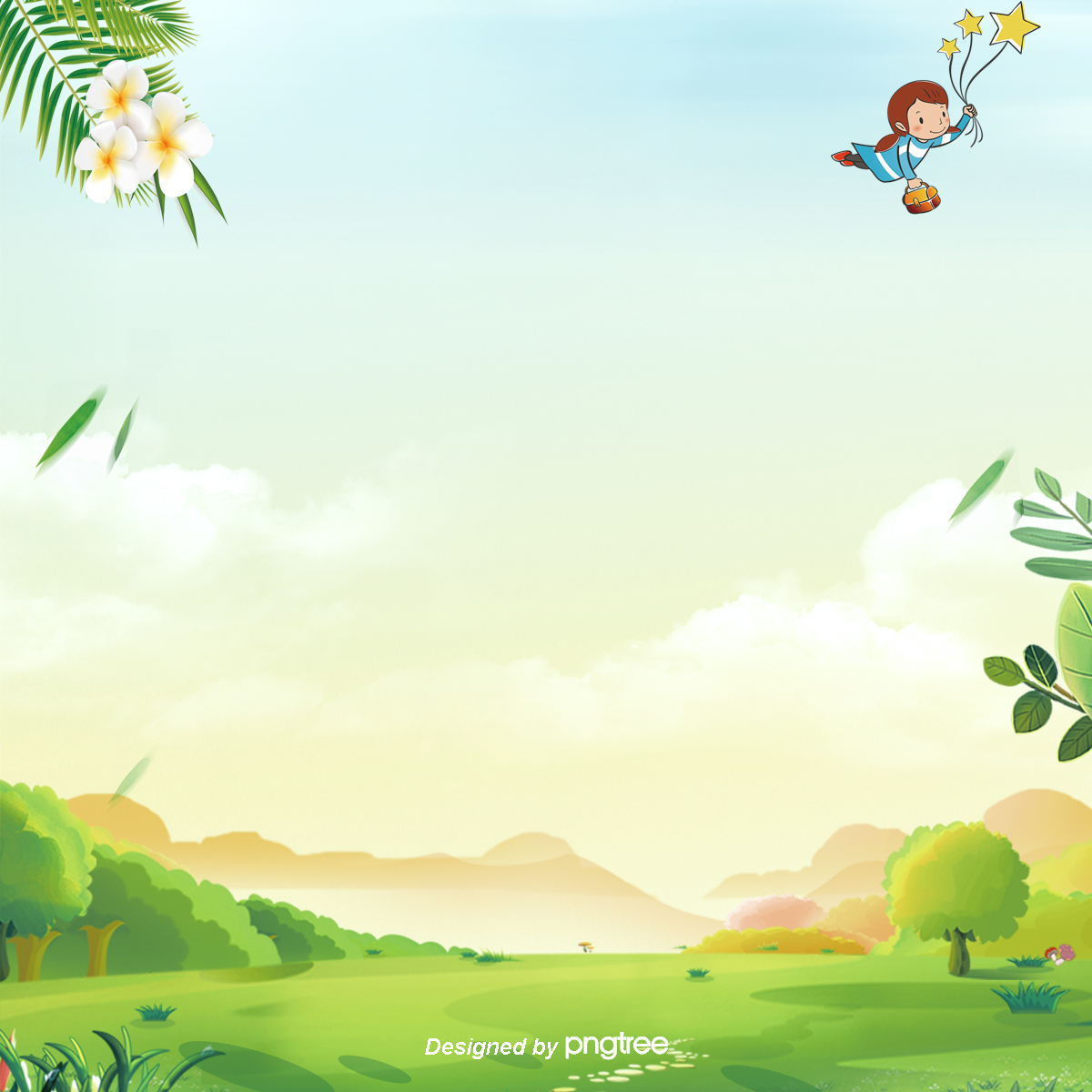 TỪ KHÓ
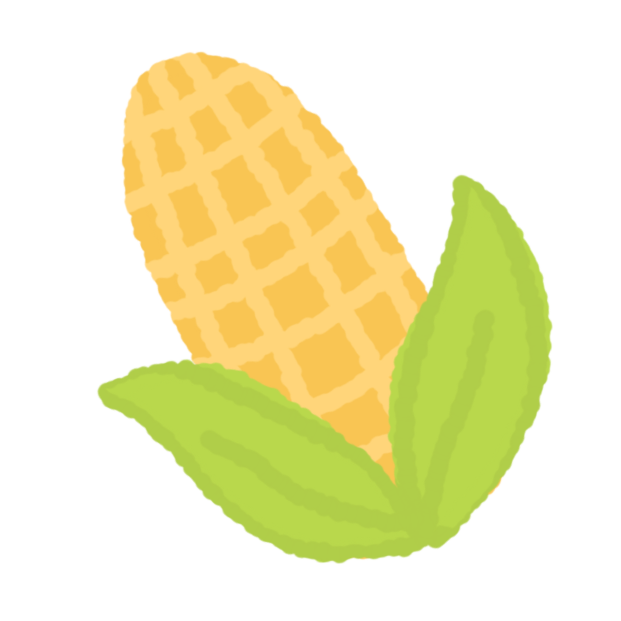 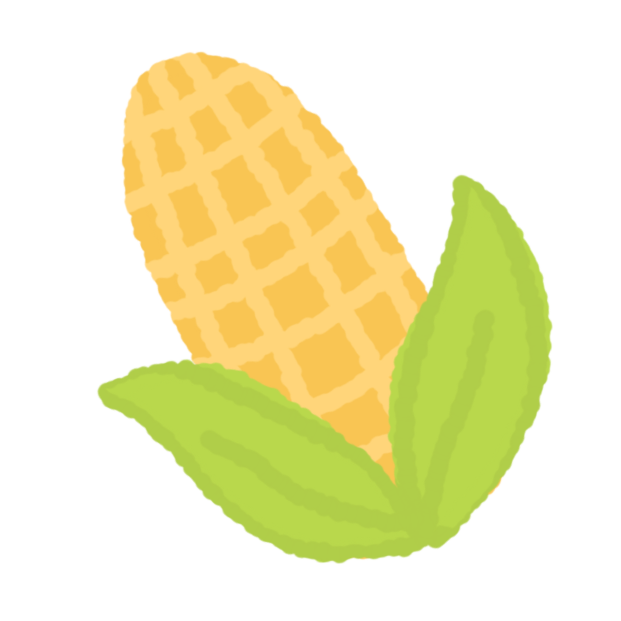 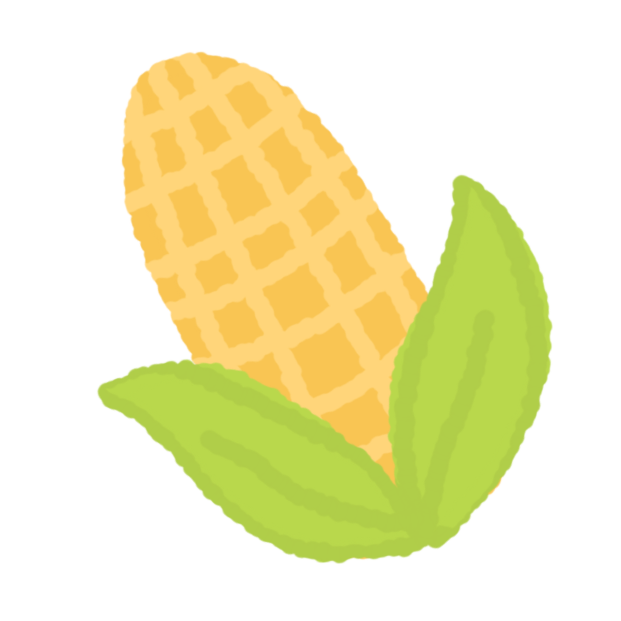 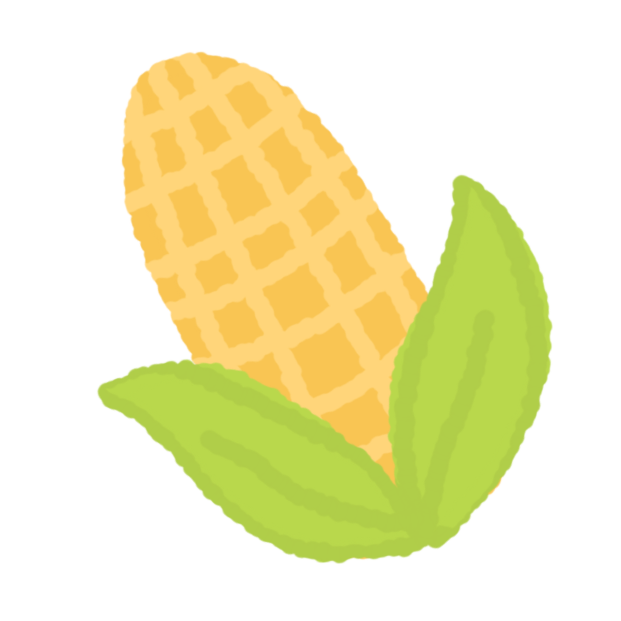 Đèo Giàng
lặng thầm
trong suốt
Đèo Gió
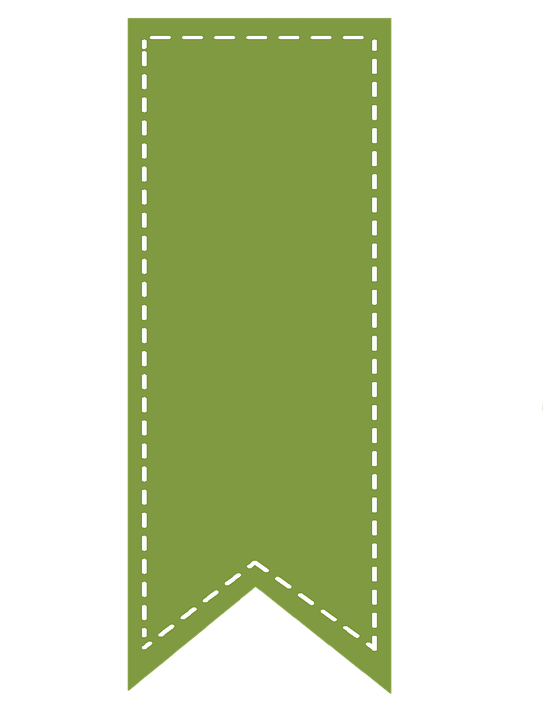 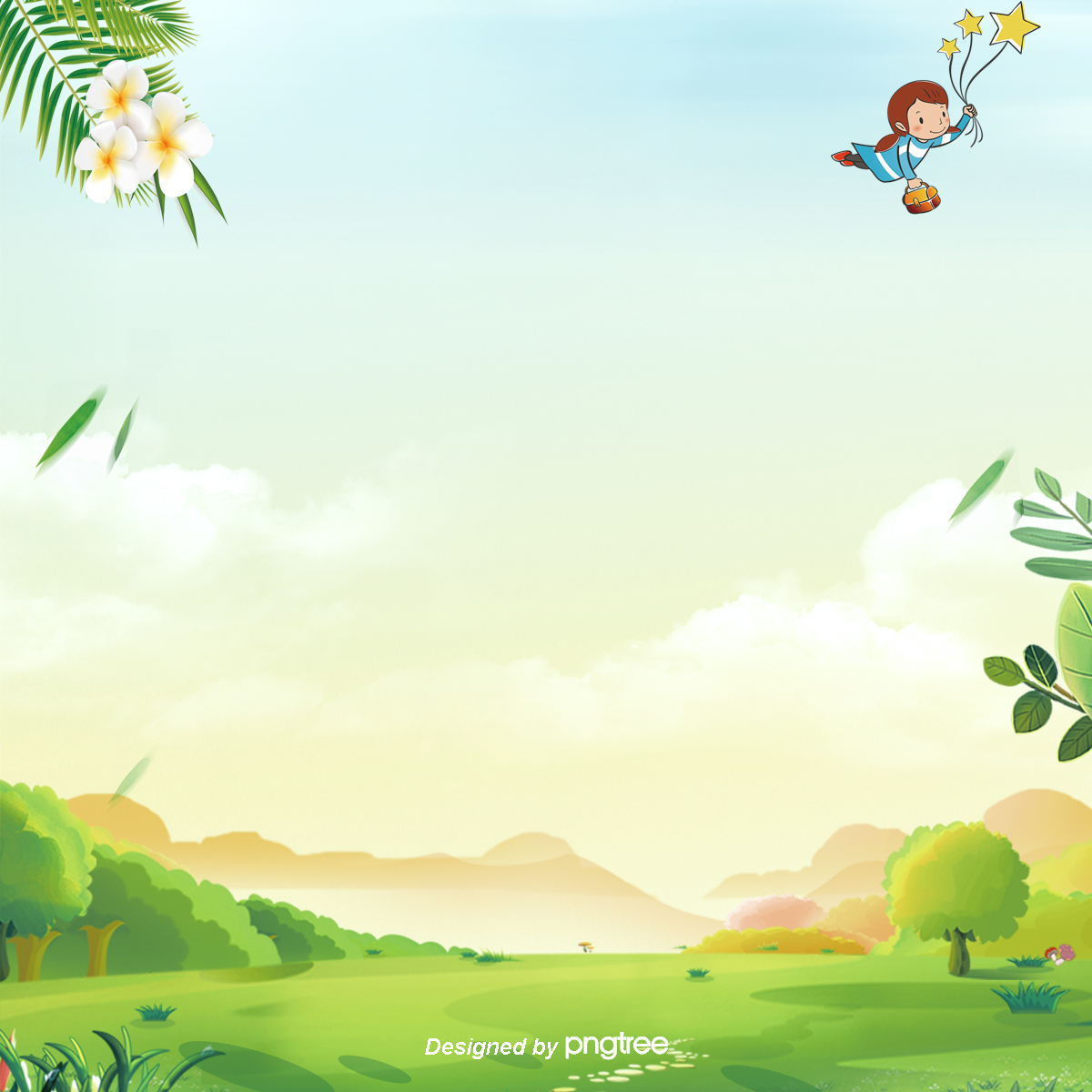 GIẢI NGHĨA TỪ
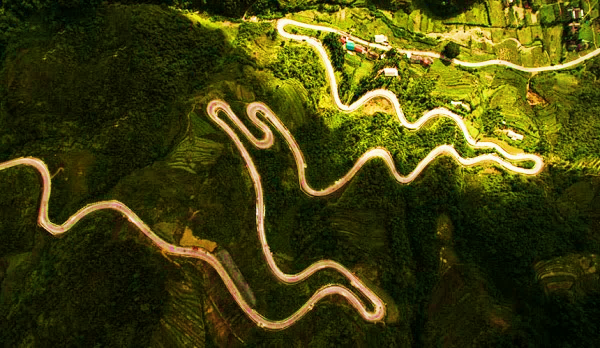 Đèo Gió
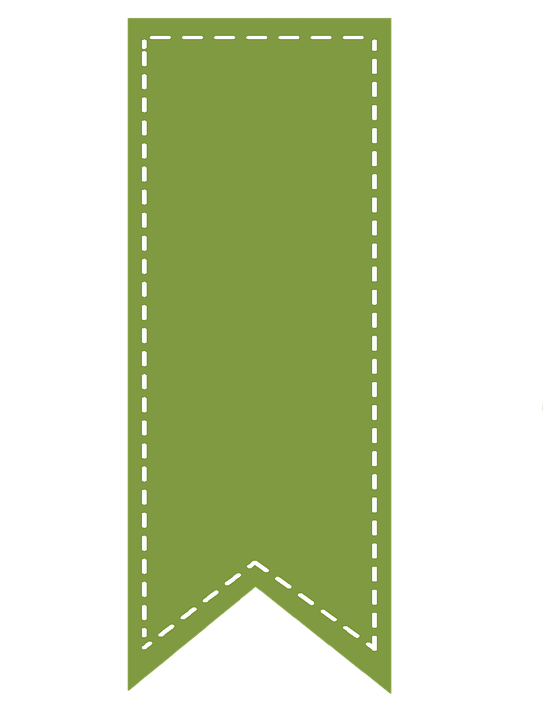 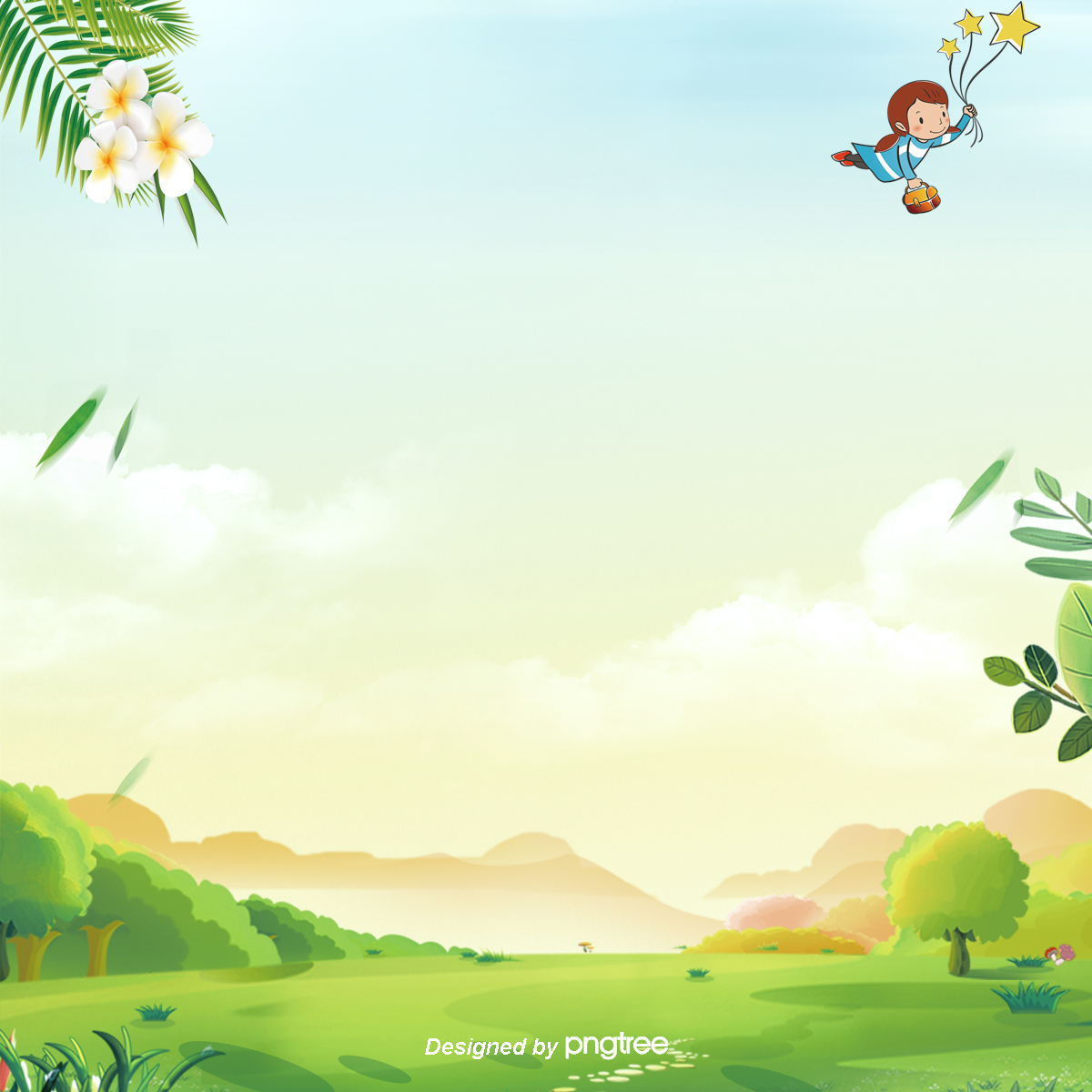 GIẢI NGHĨA TỪ
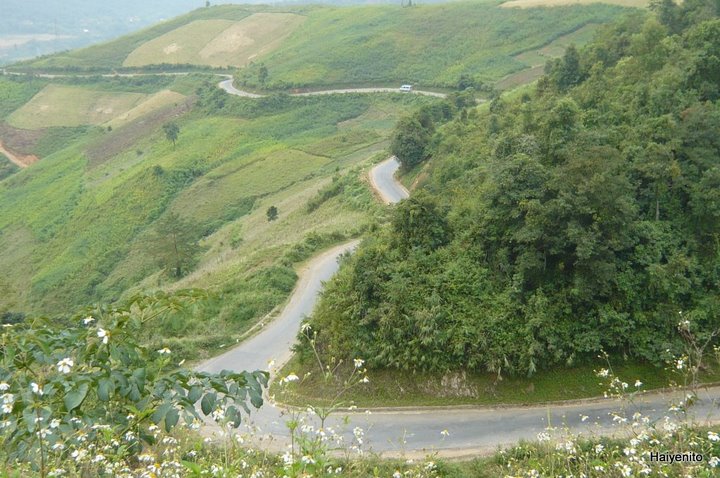 Đèo Giàng
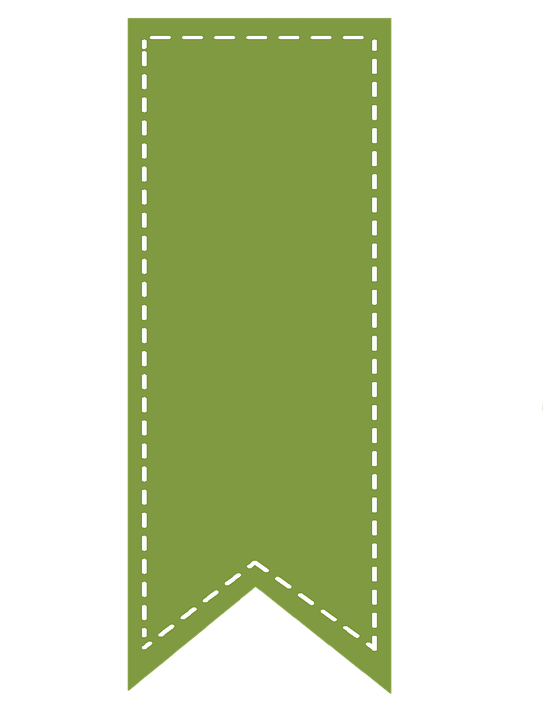 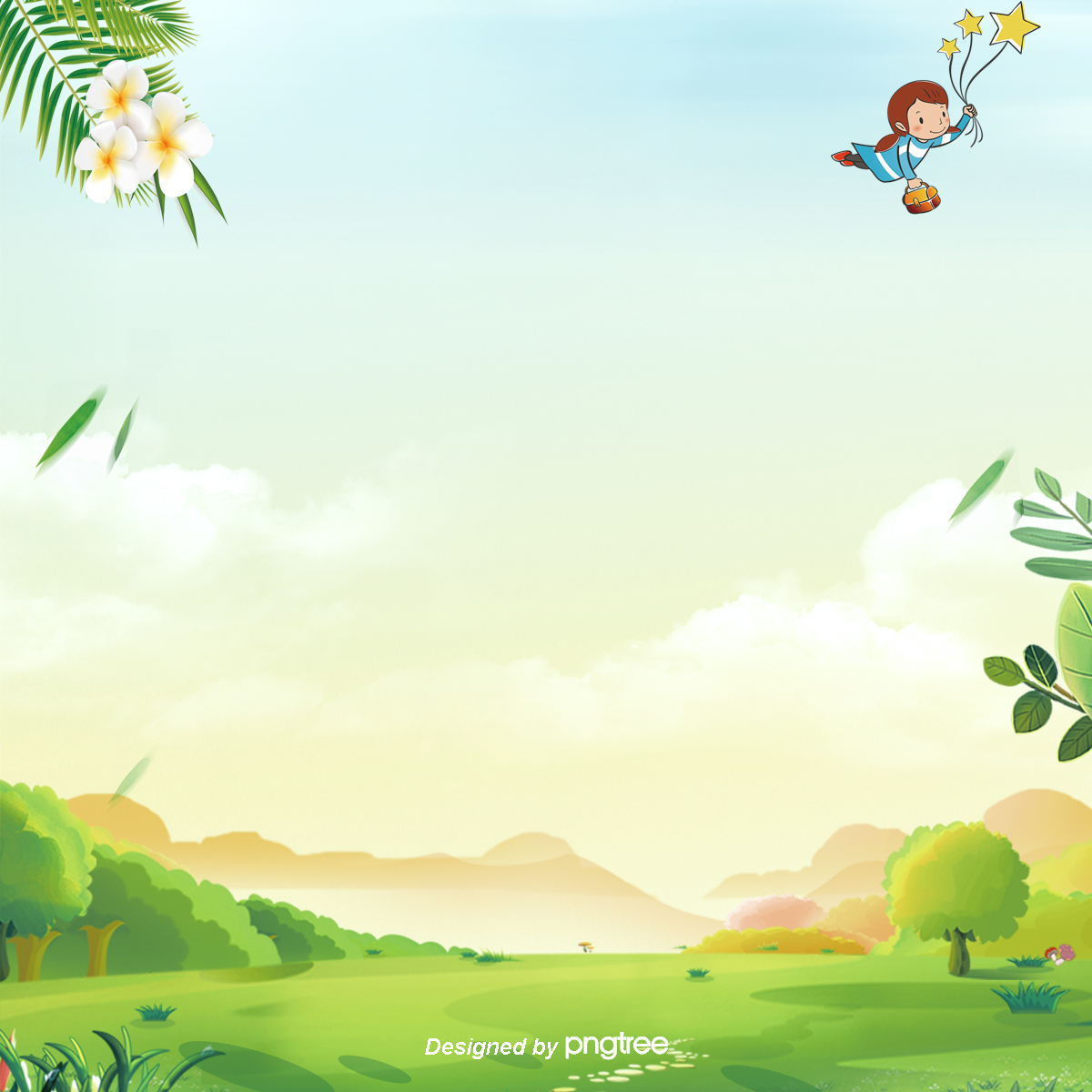 GIẢI NGHĨA TỪ
Đèo Cao Bắc
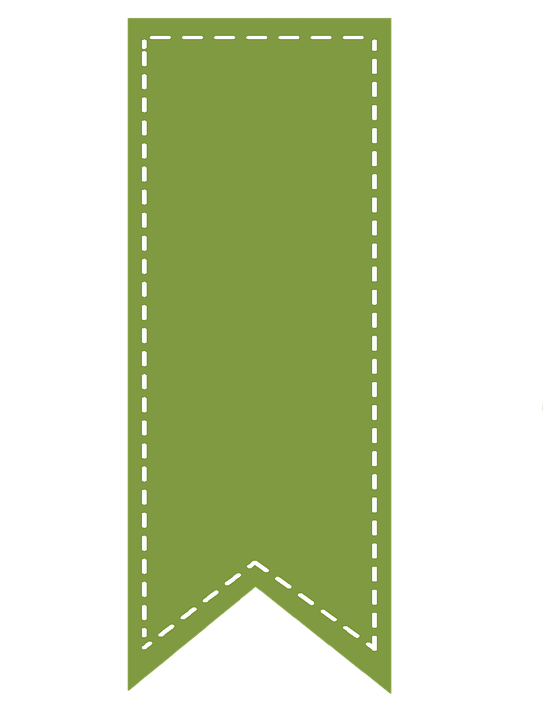 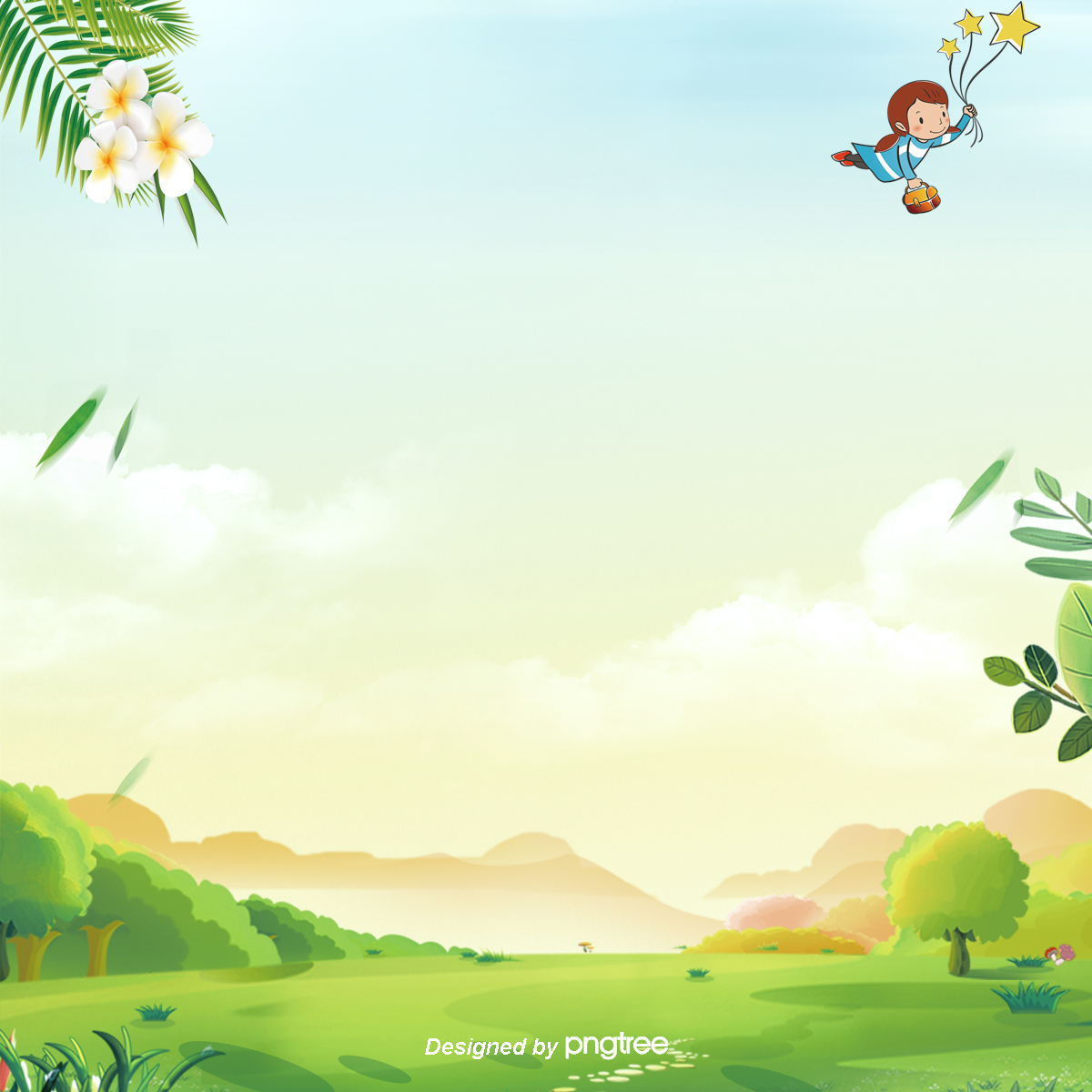 GIỌNG ĐỌC
Giọng nhẹ nhàng, tình cảm thể hiện lòng yêu mến núi non, đất đai và con người
Nhấn giọng ở một số tự ngữ nói về địa thế đặc biệt, về long mến khách, sự đôn hậu, mộc mạc của con người Cao Bằng: qua, lại vượt,  rõ thật cao, bằng xuống, mận ngọt, rất thơm, rất thảo, như hạt gạo, như suối trong…
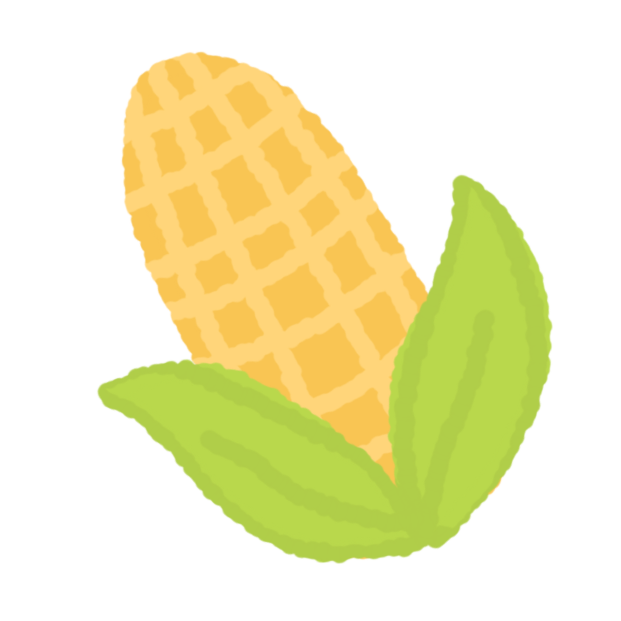 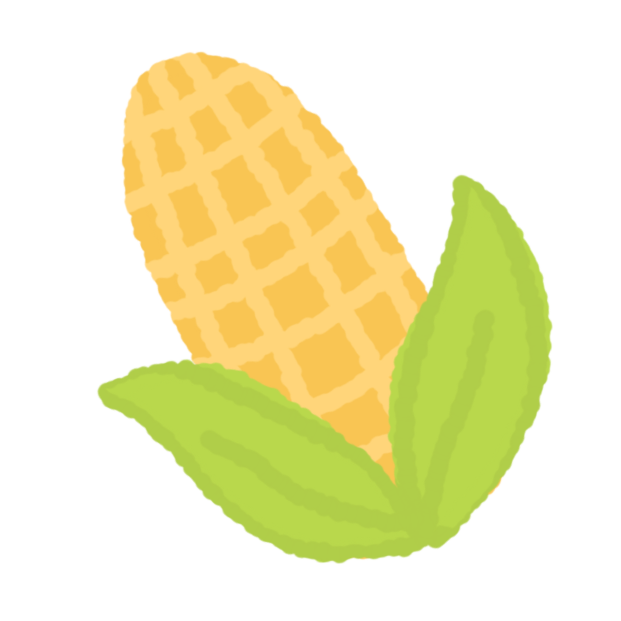 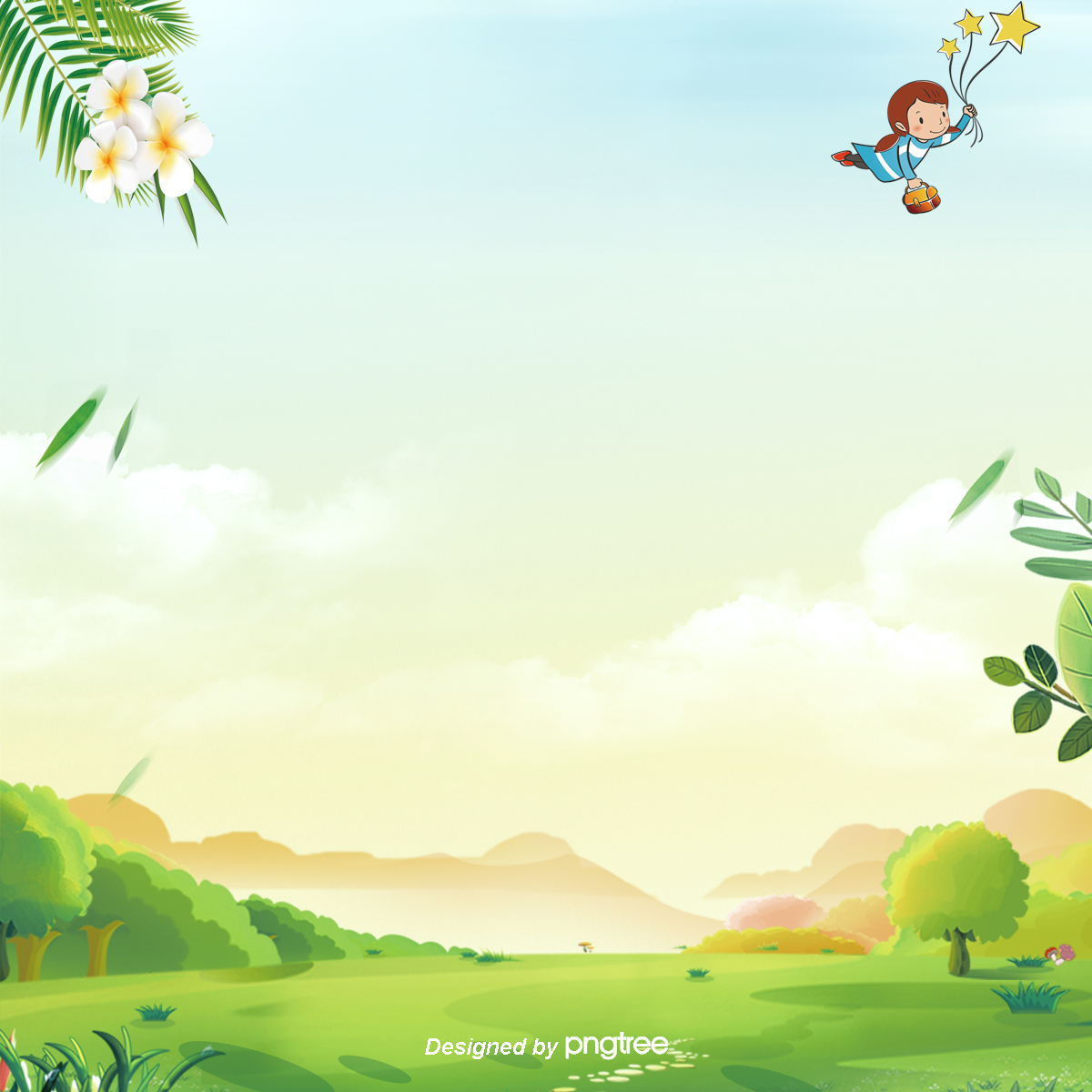 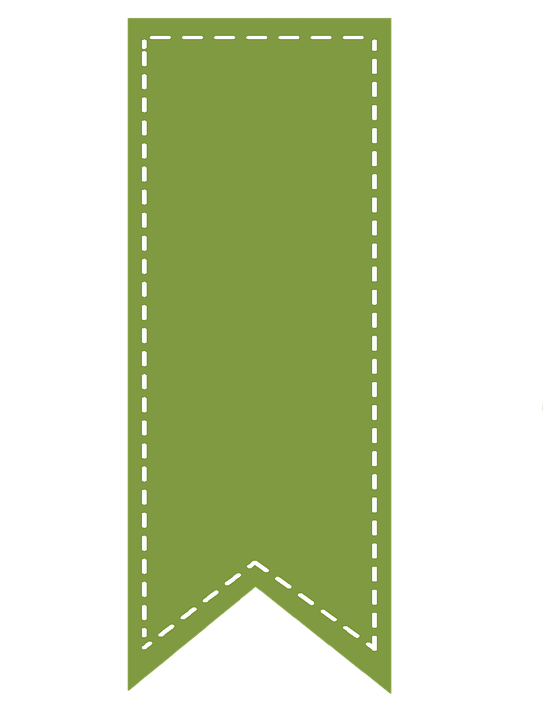 2
TÌM HIỂU BÀI
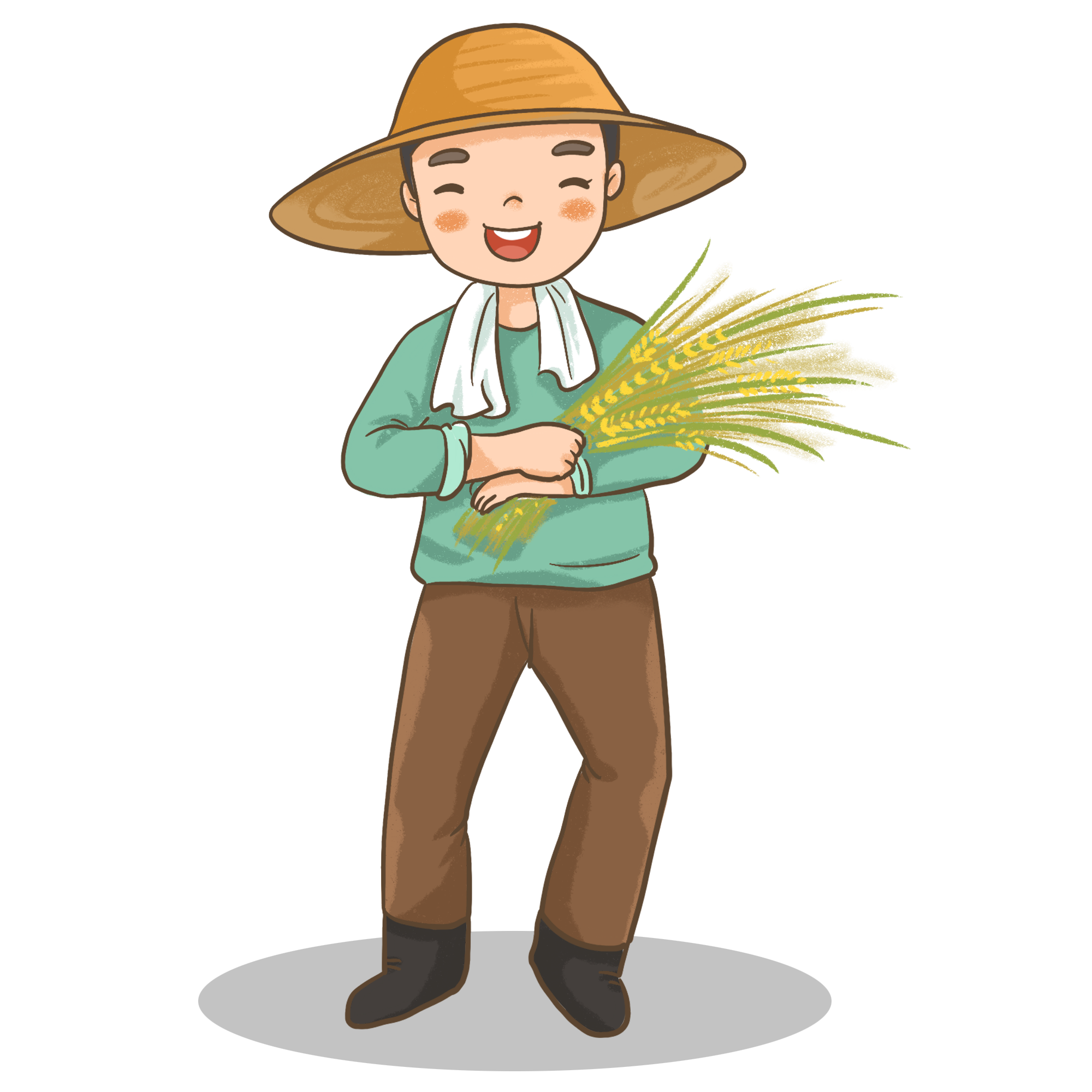 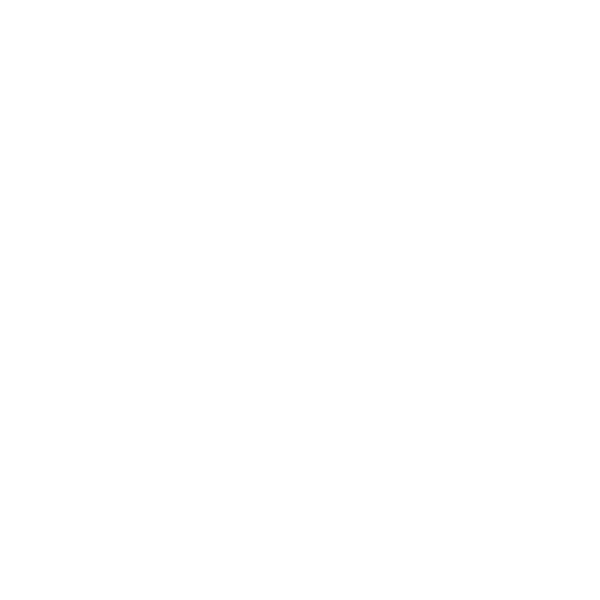 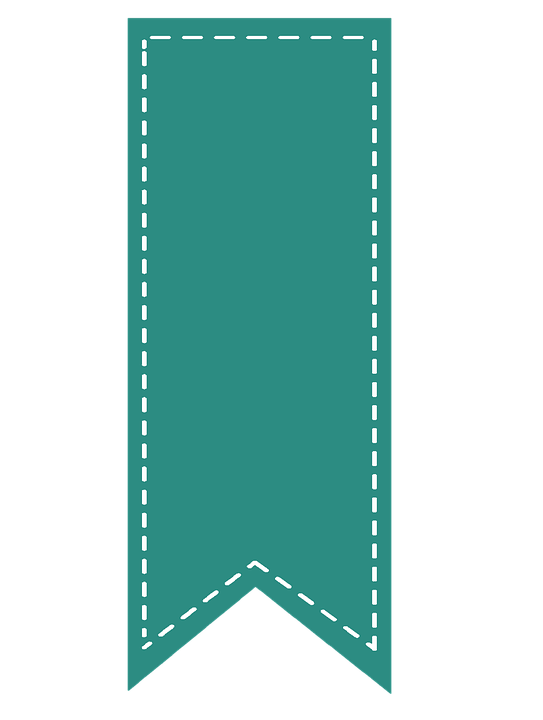 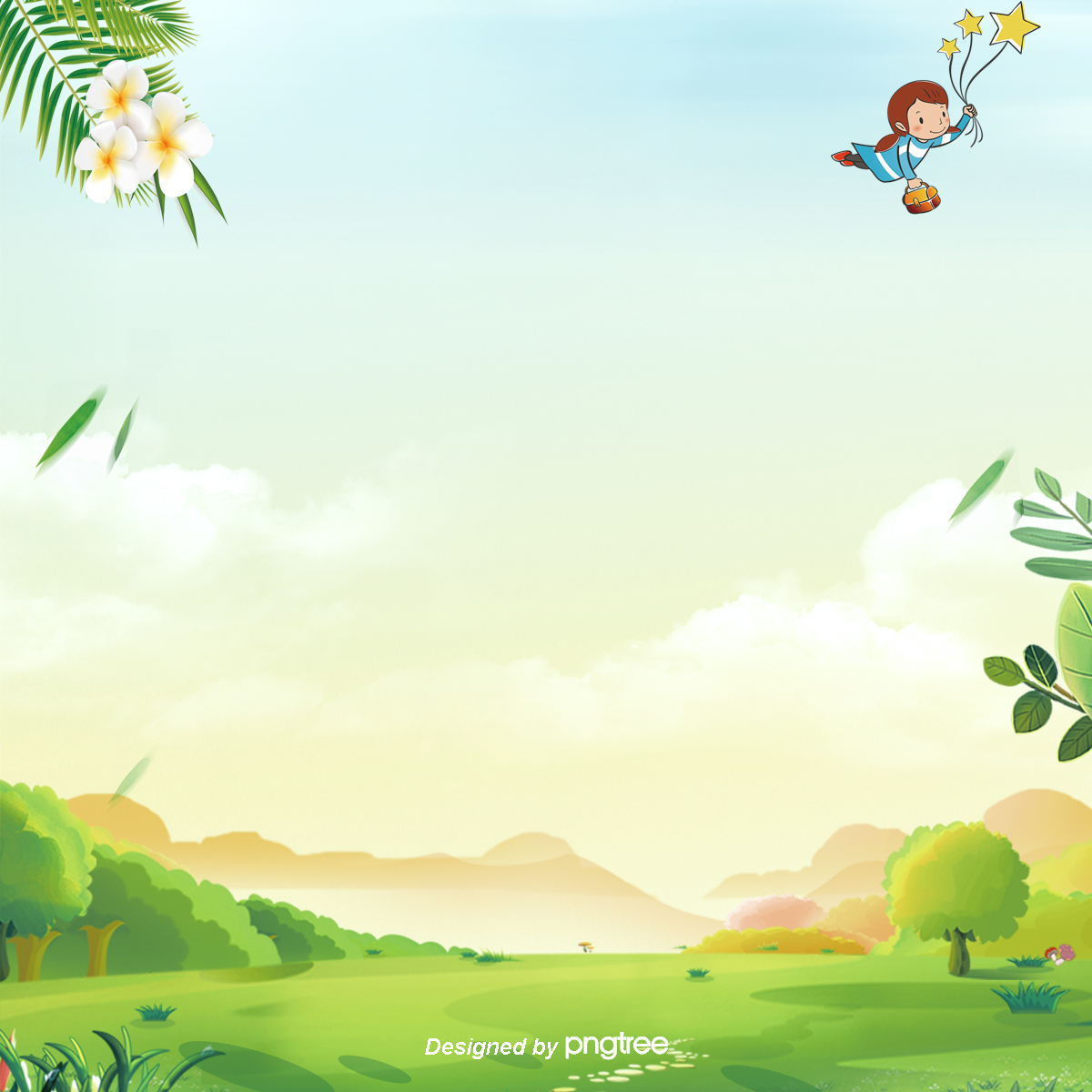 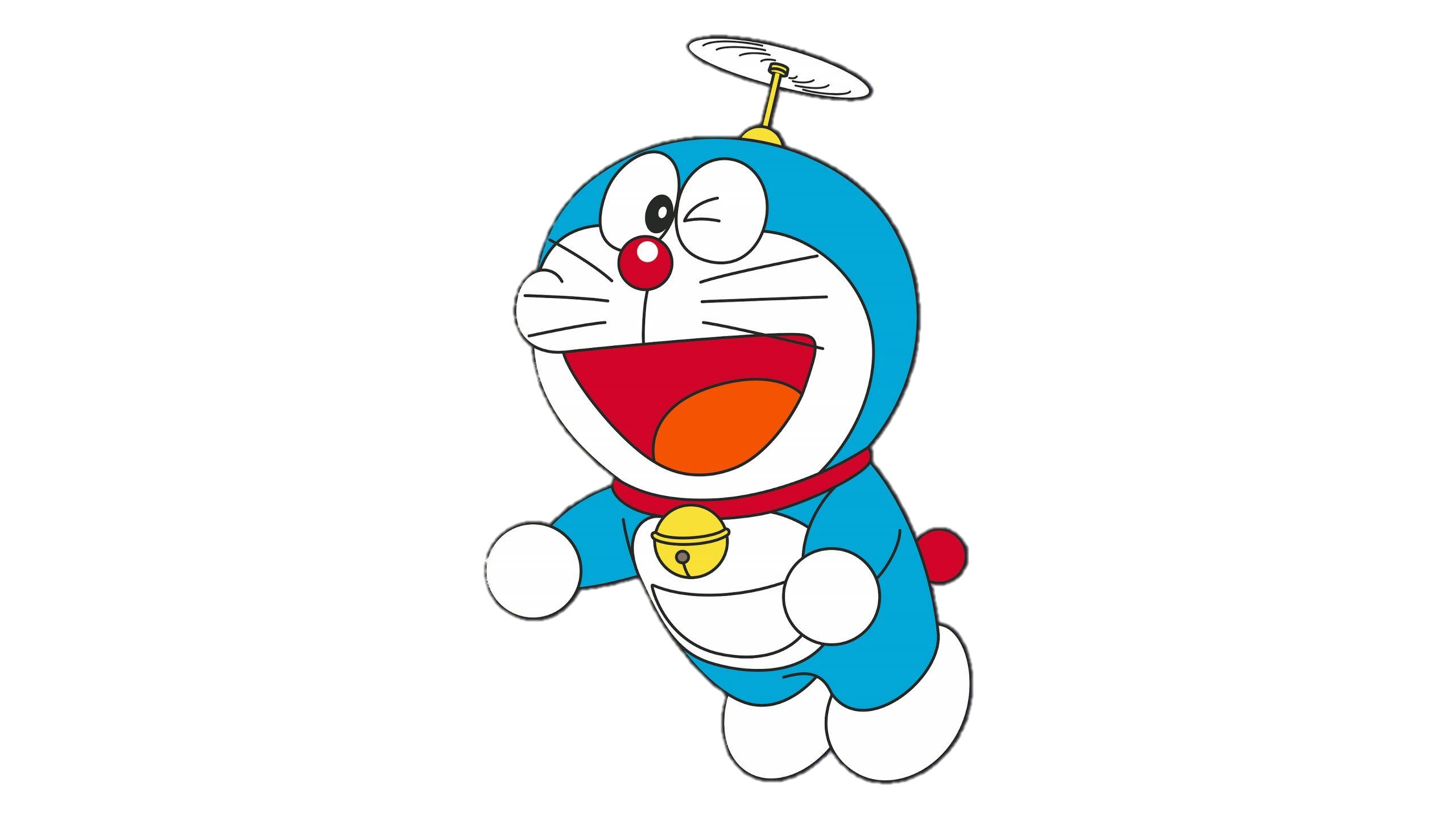 TRÒ CHƠI
Du lịch
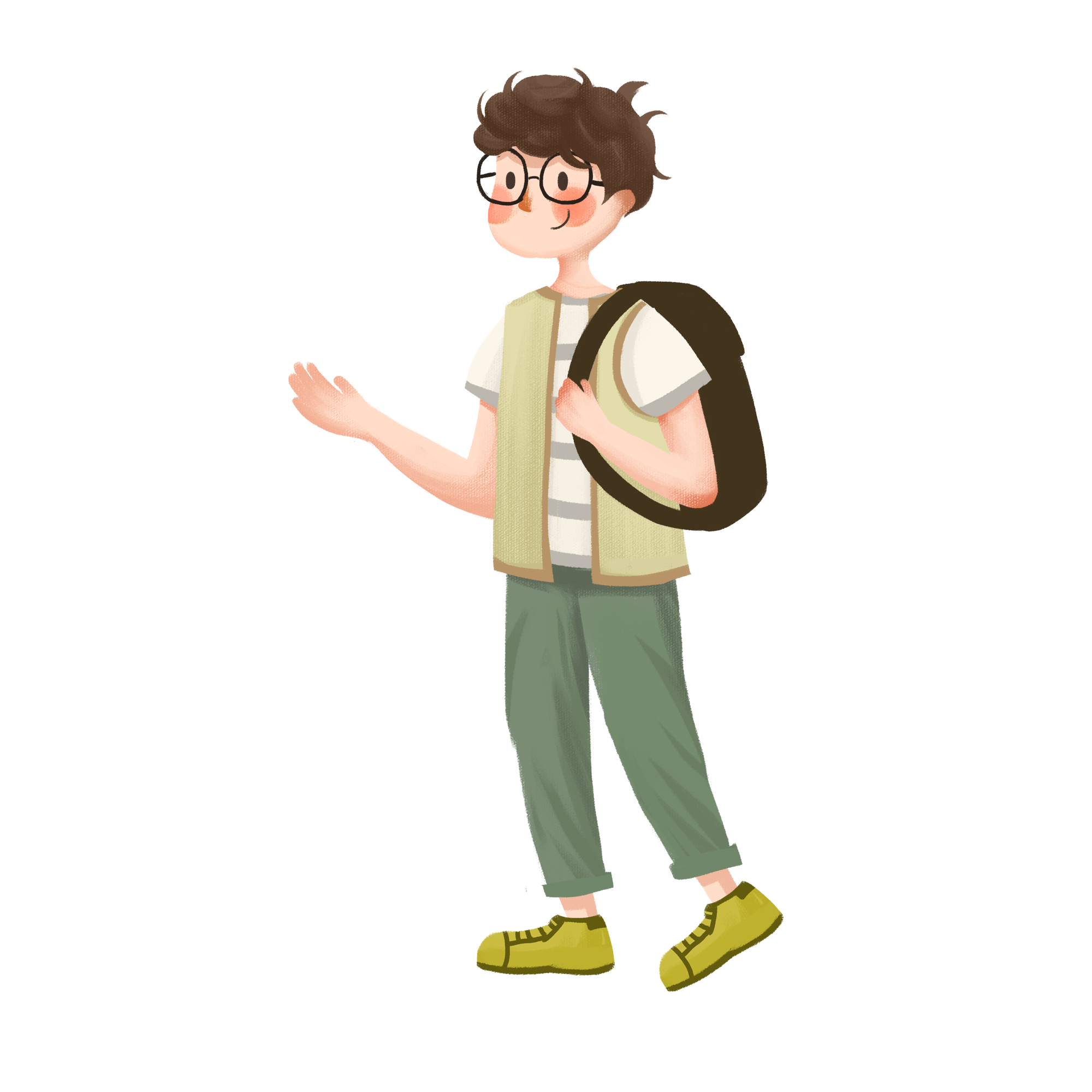 CAO BẰNG
CAO BẰNG
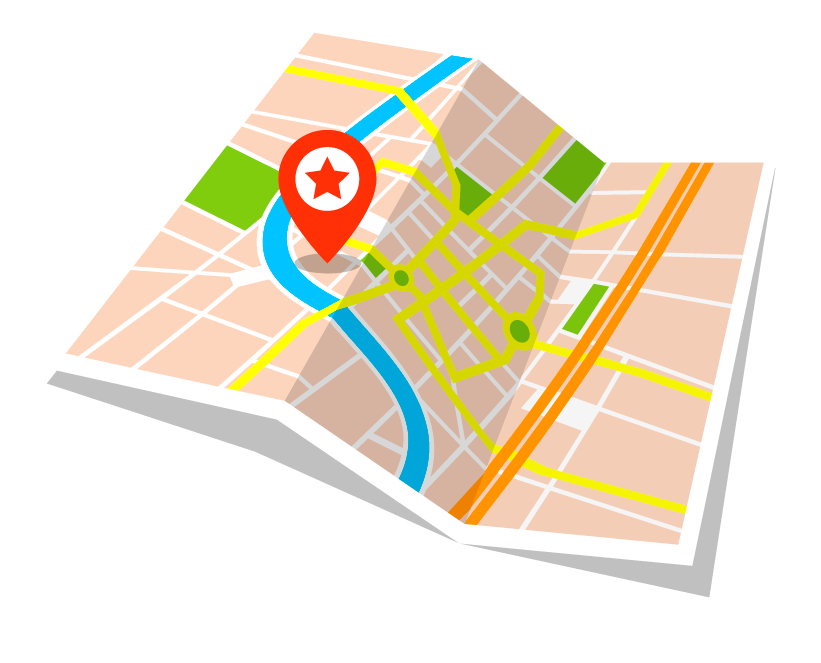 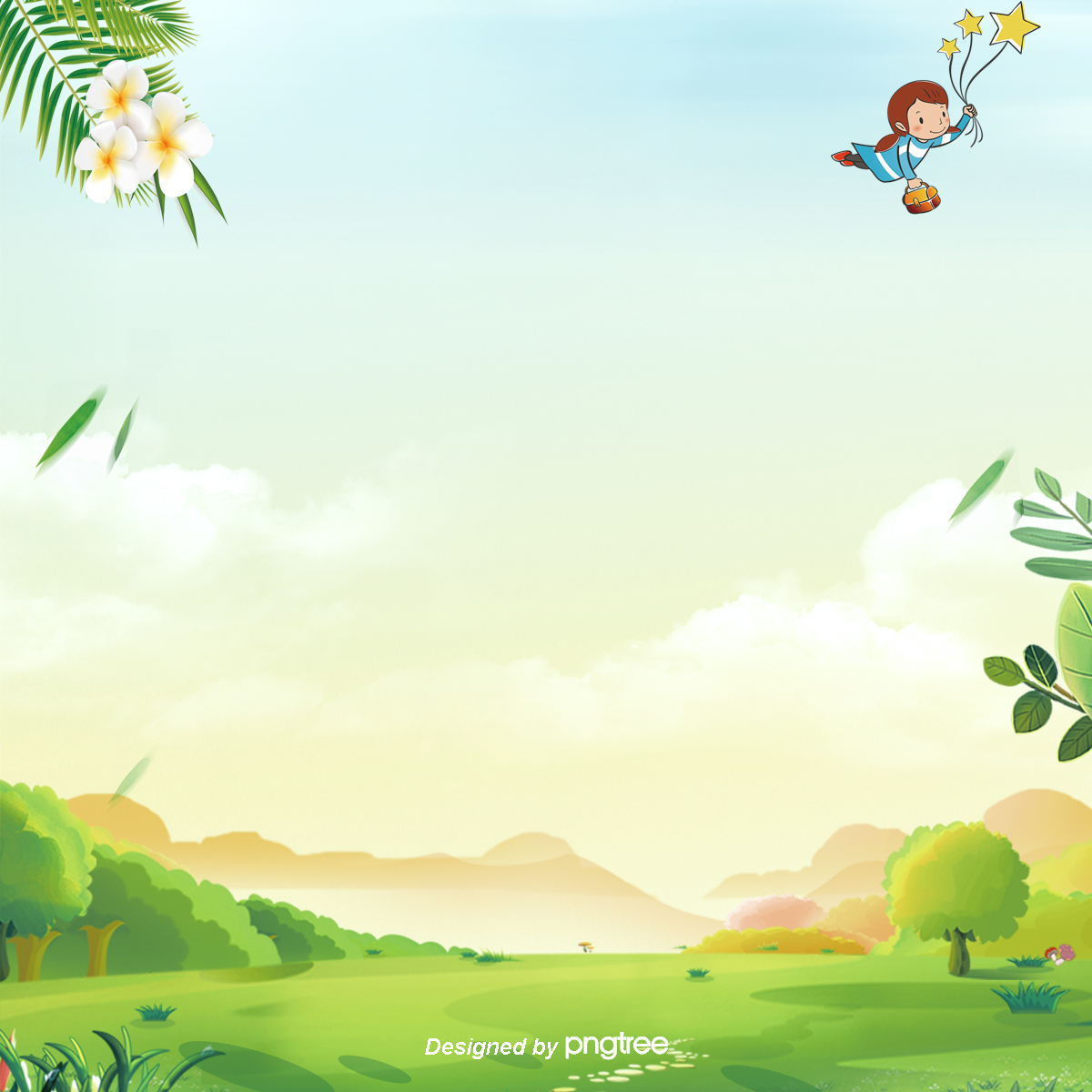 Ô cửa đó sẽ dẫn chúng ta đến một địa điểm nổi tiếng ở Cao Bằng
Các bạn hãy chọn một ô cửa mà mình thích nhé
Mình là nobita năm 2021 đây
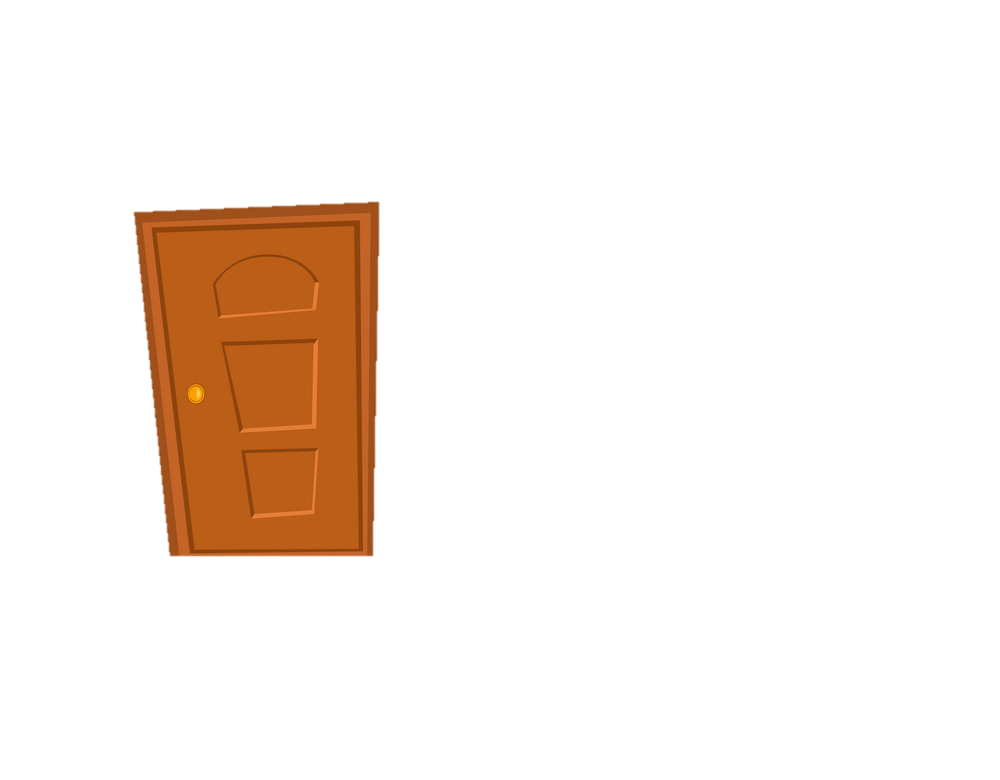 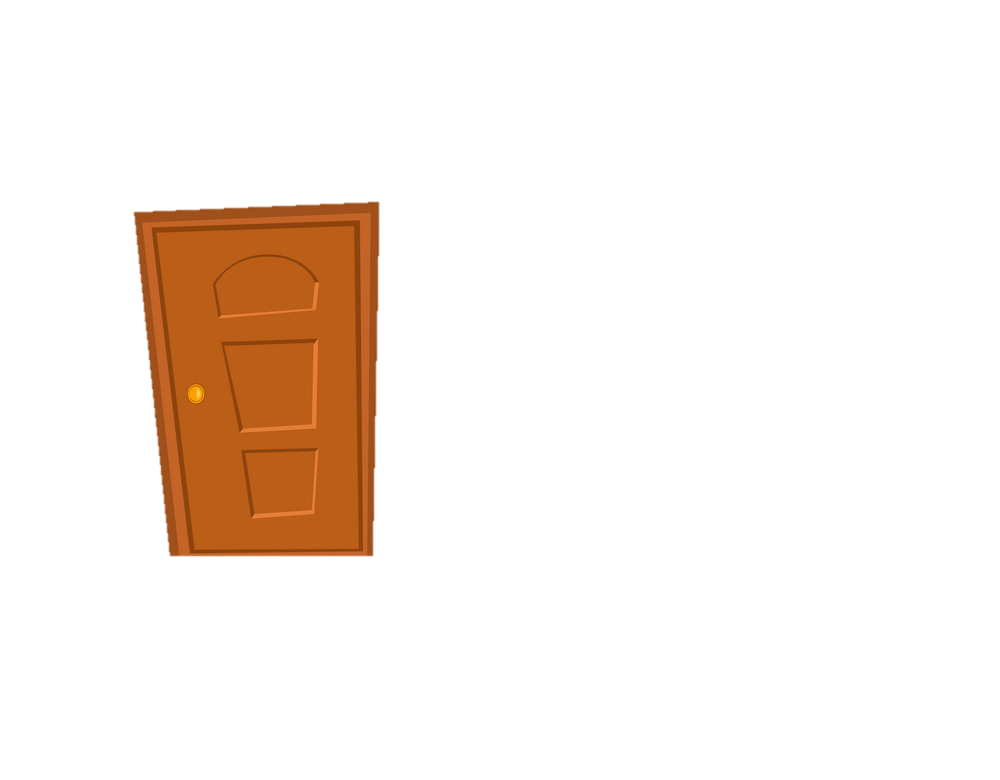 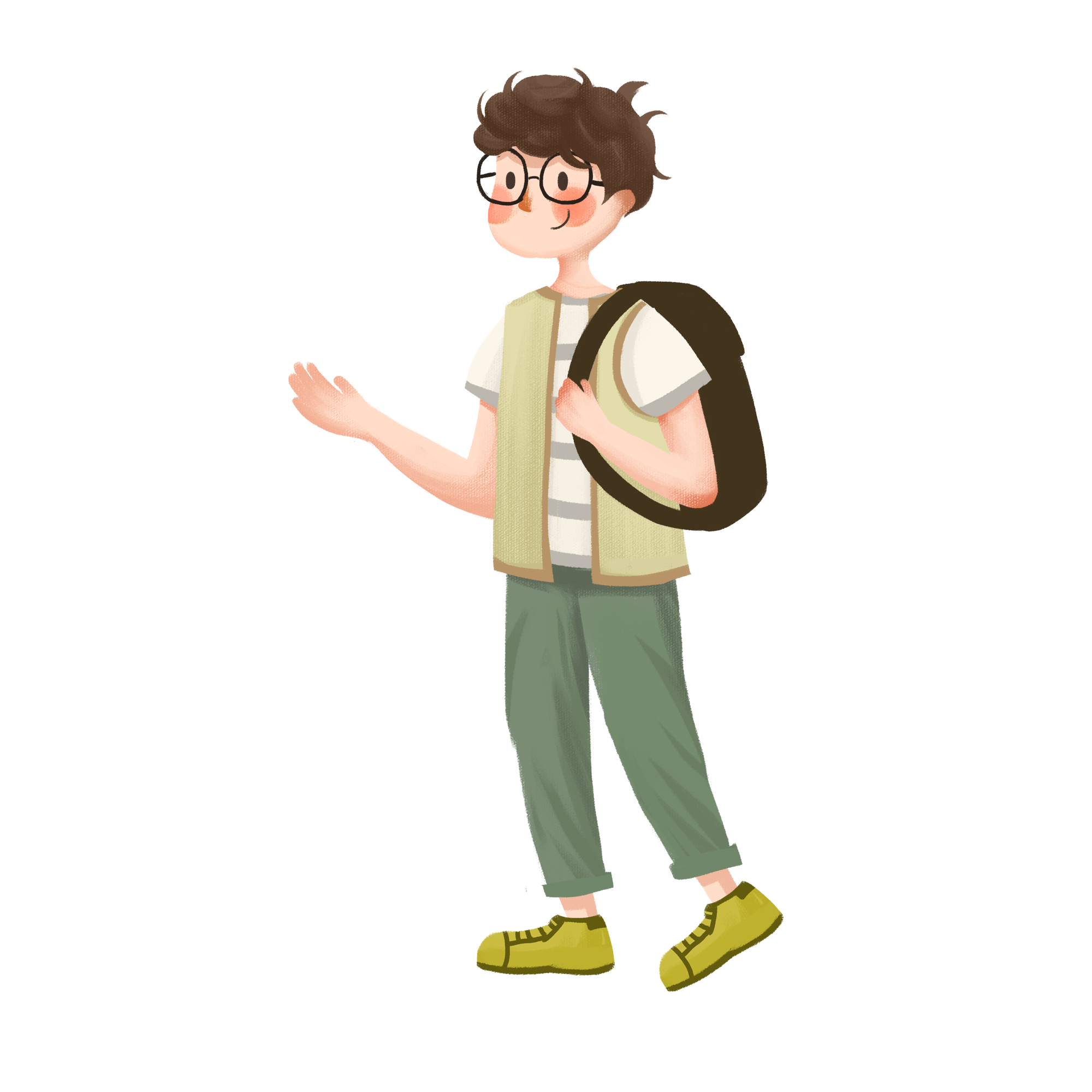 2
1
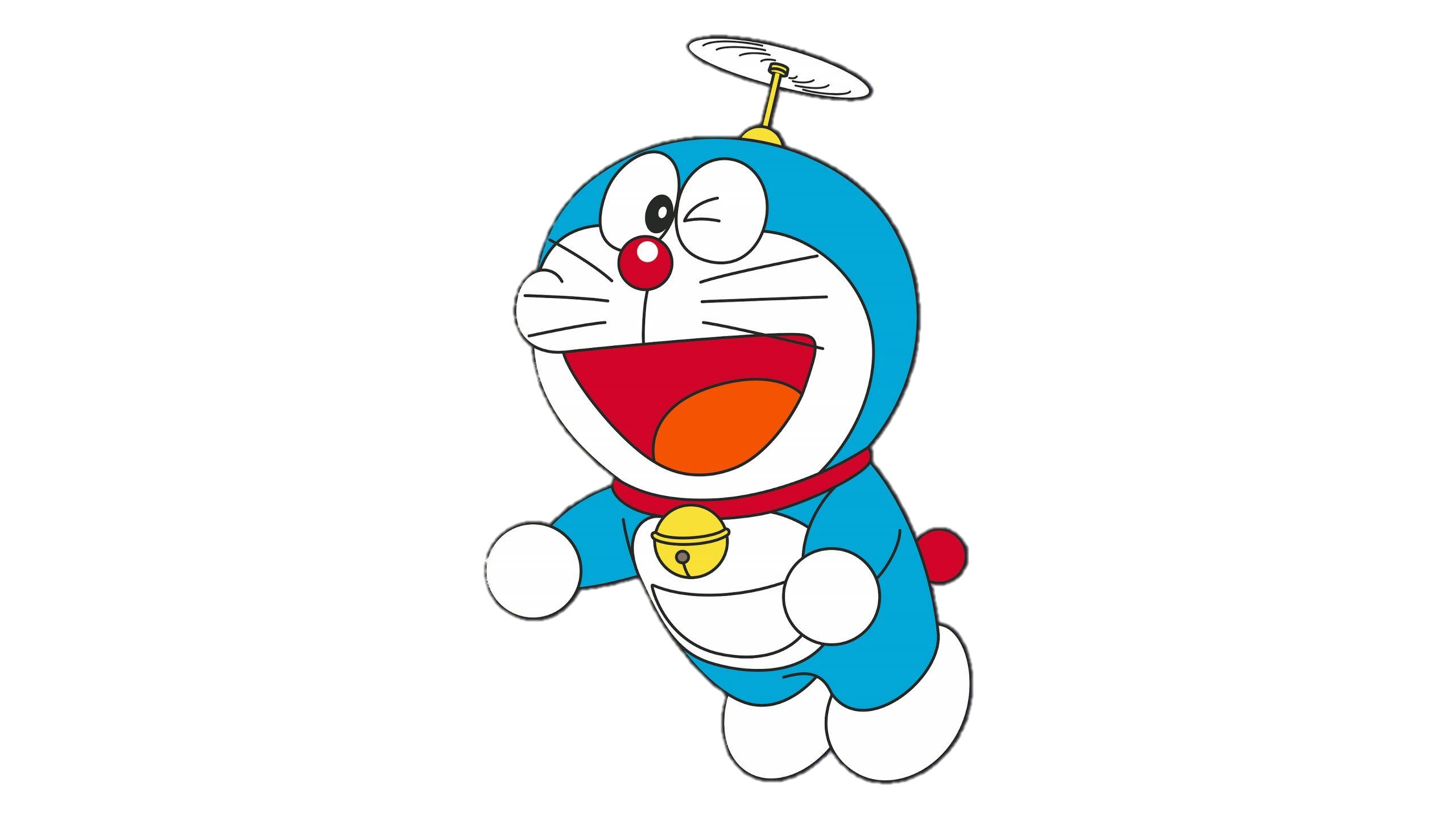 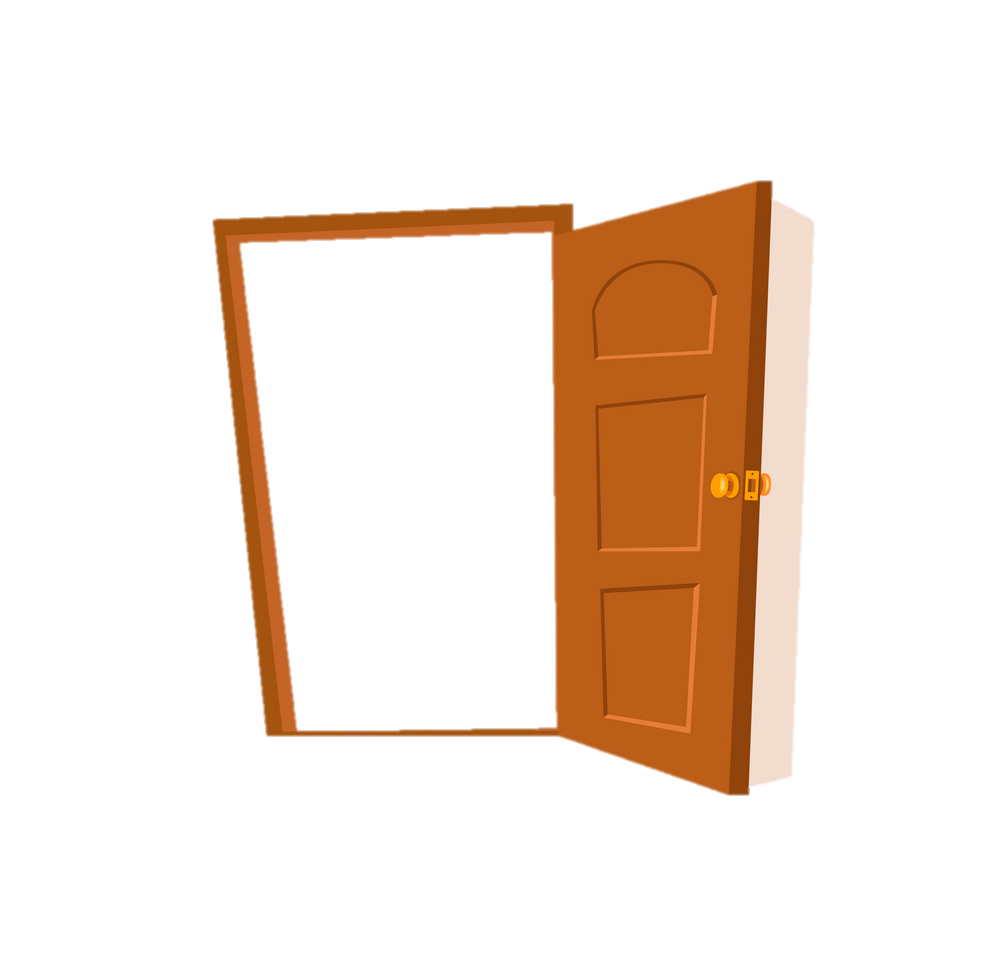 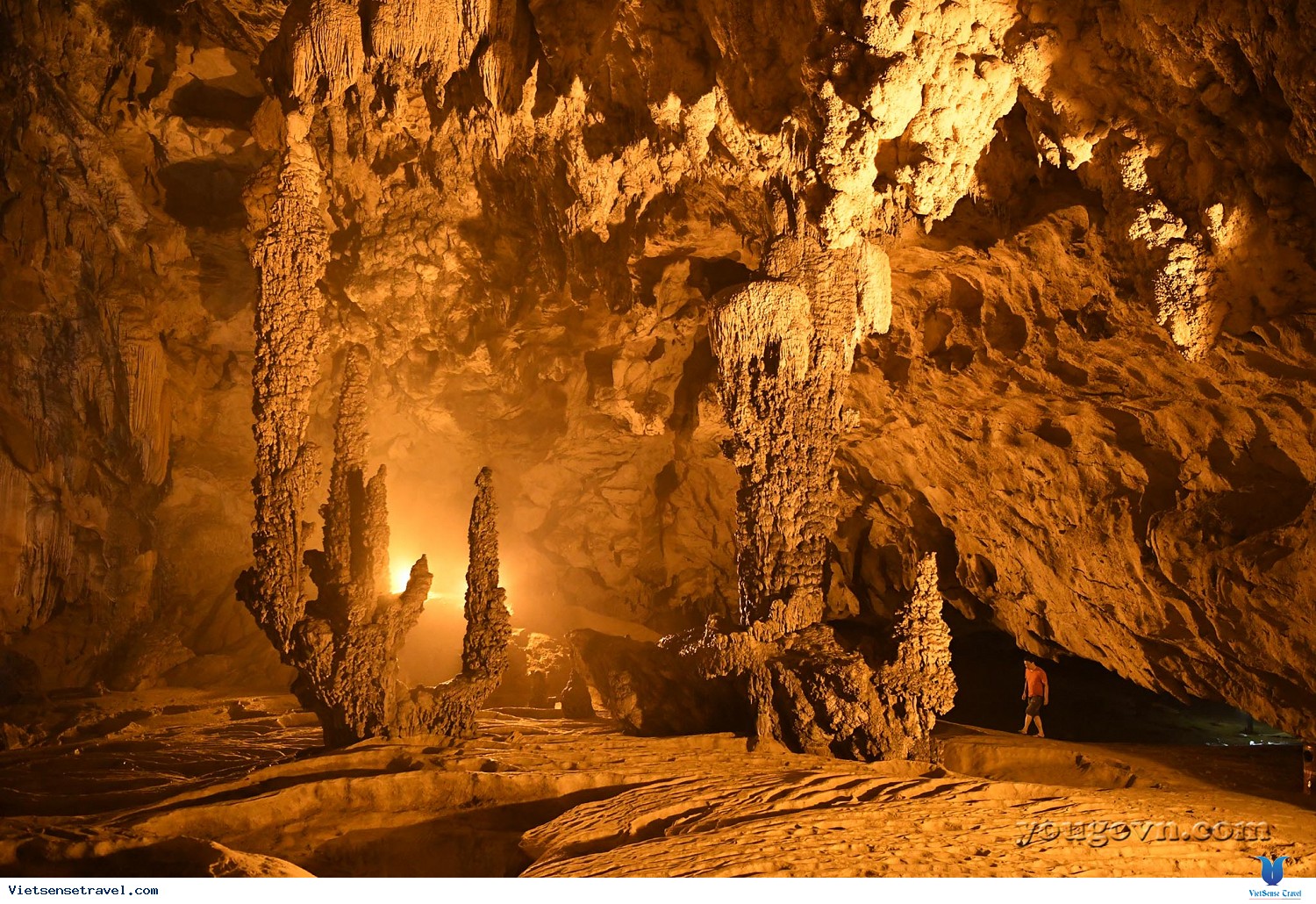 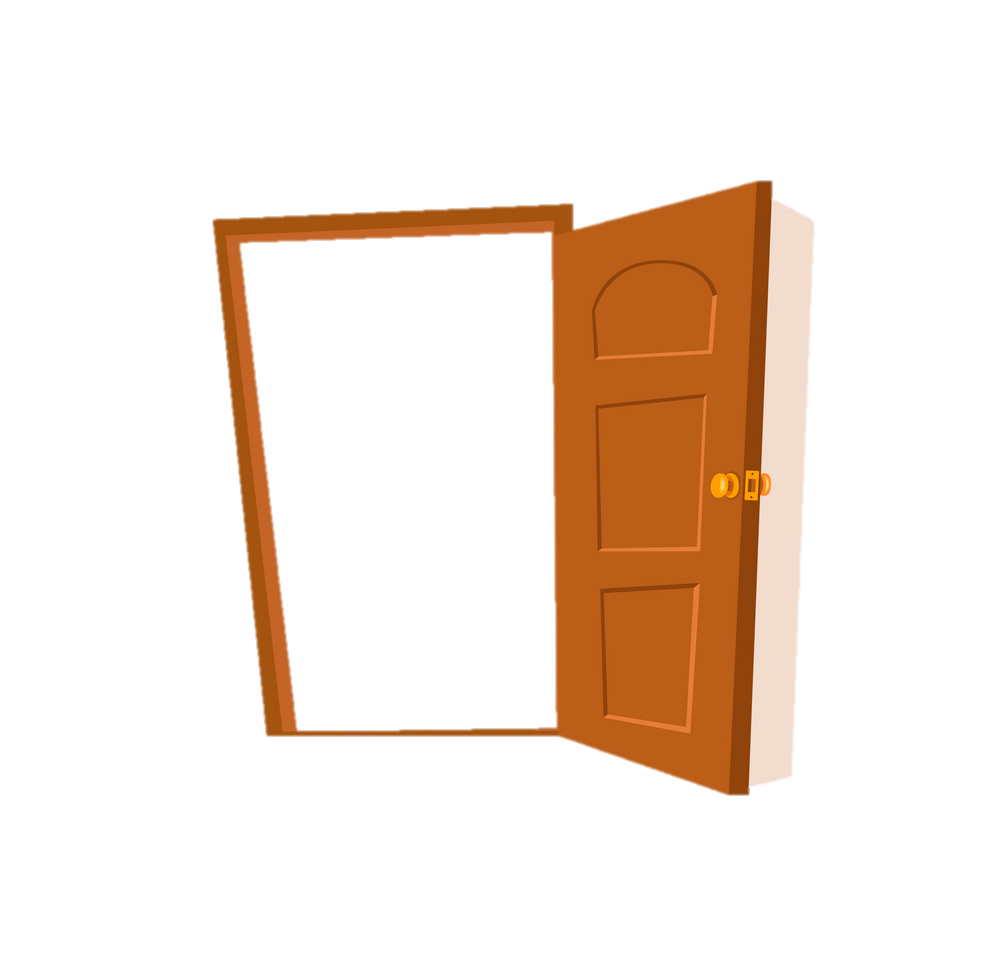 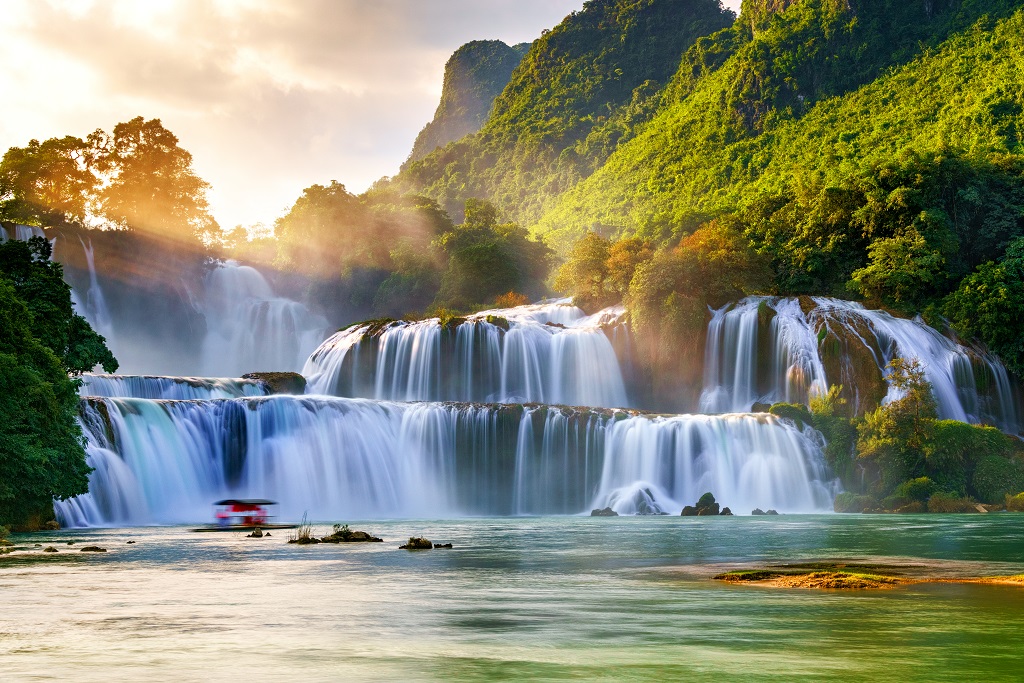 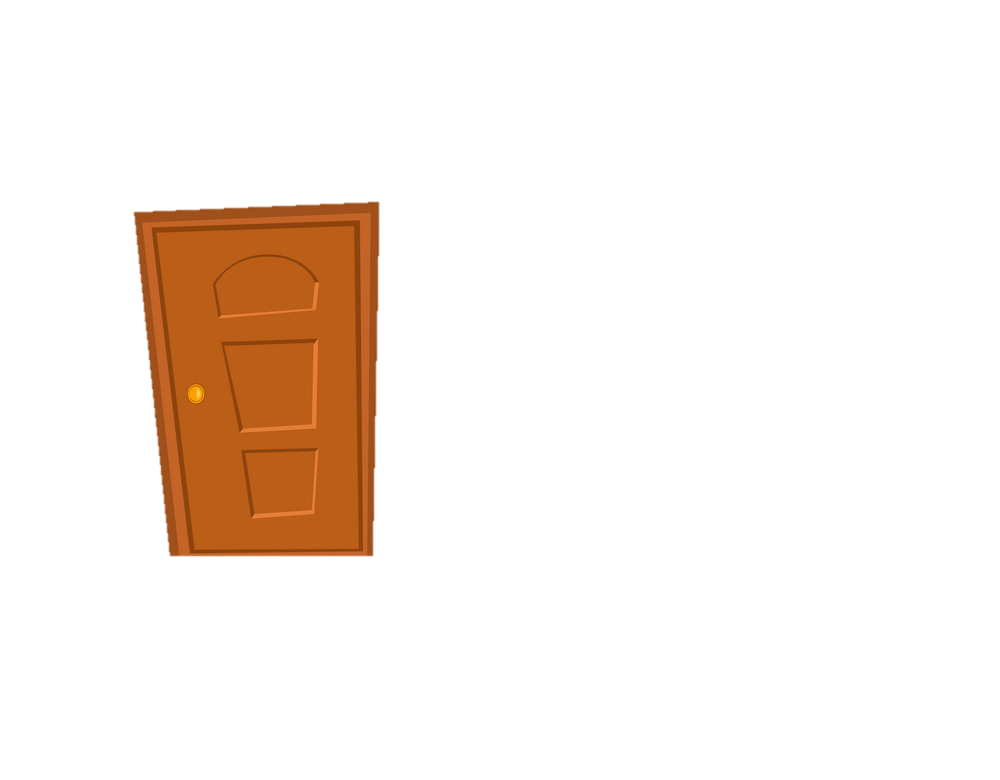 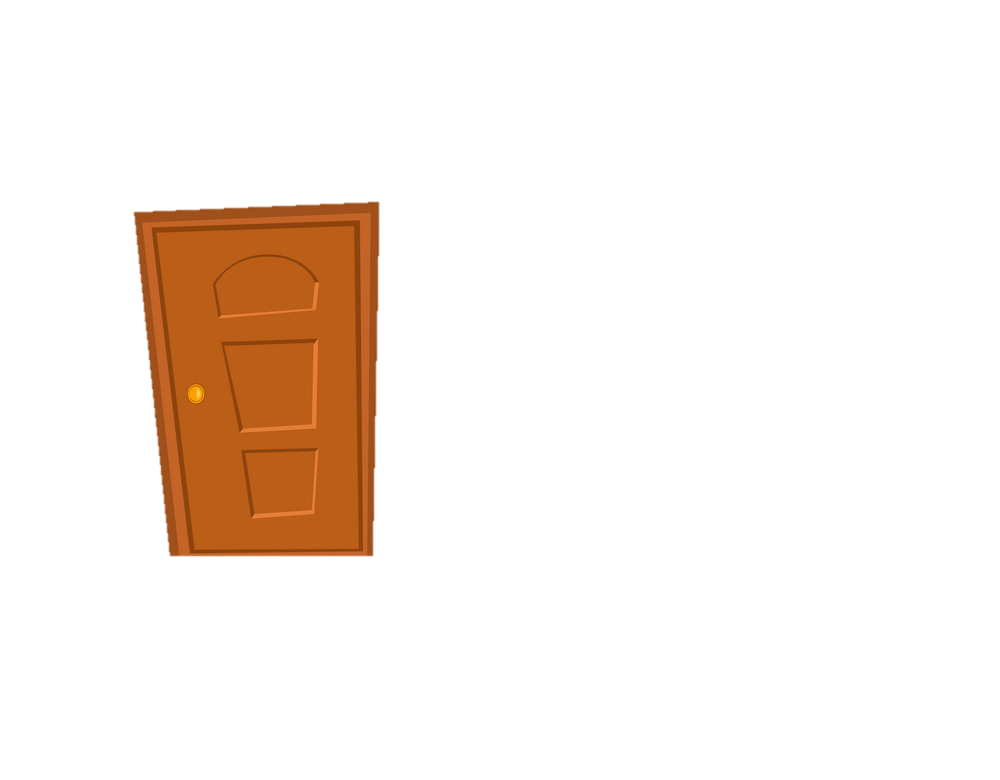 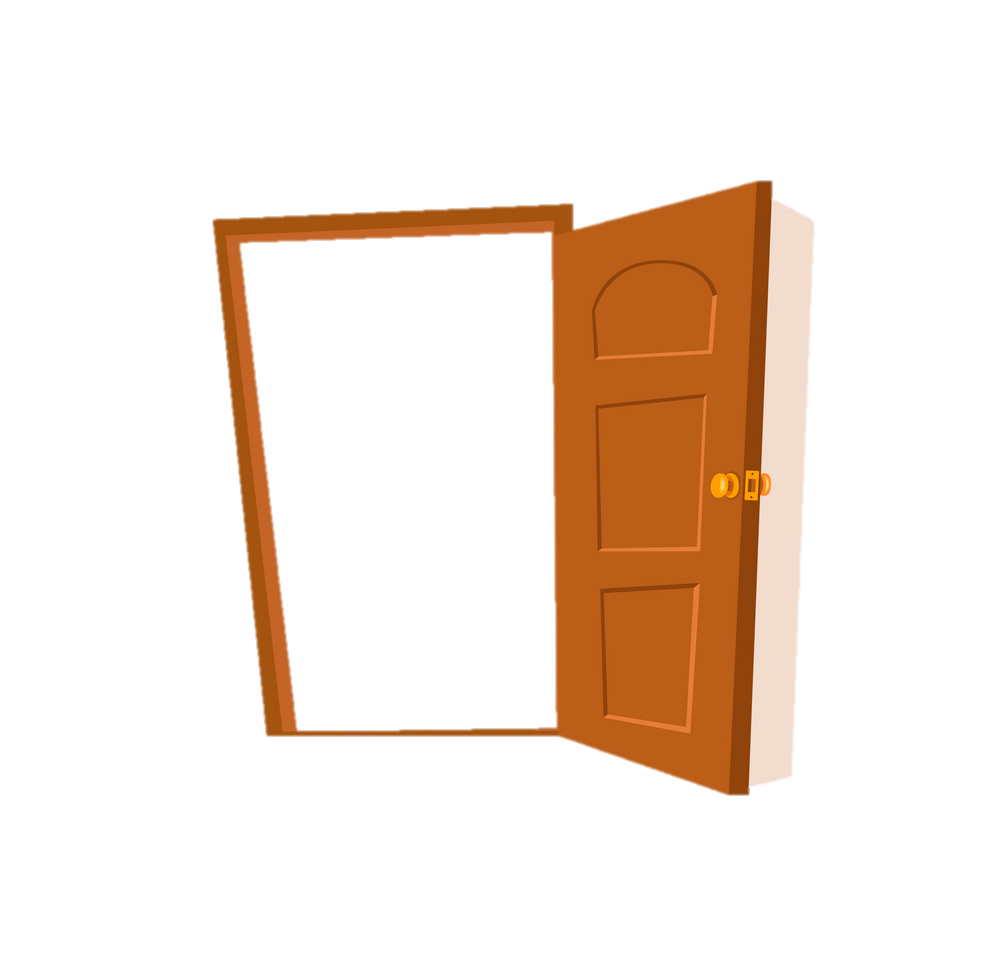 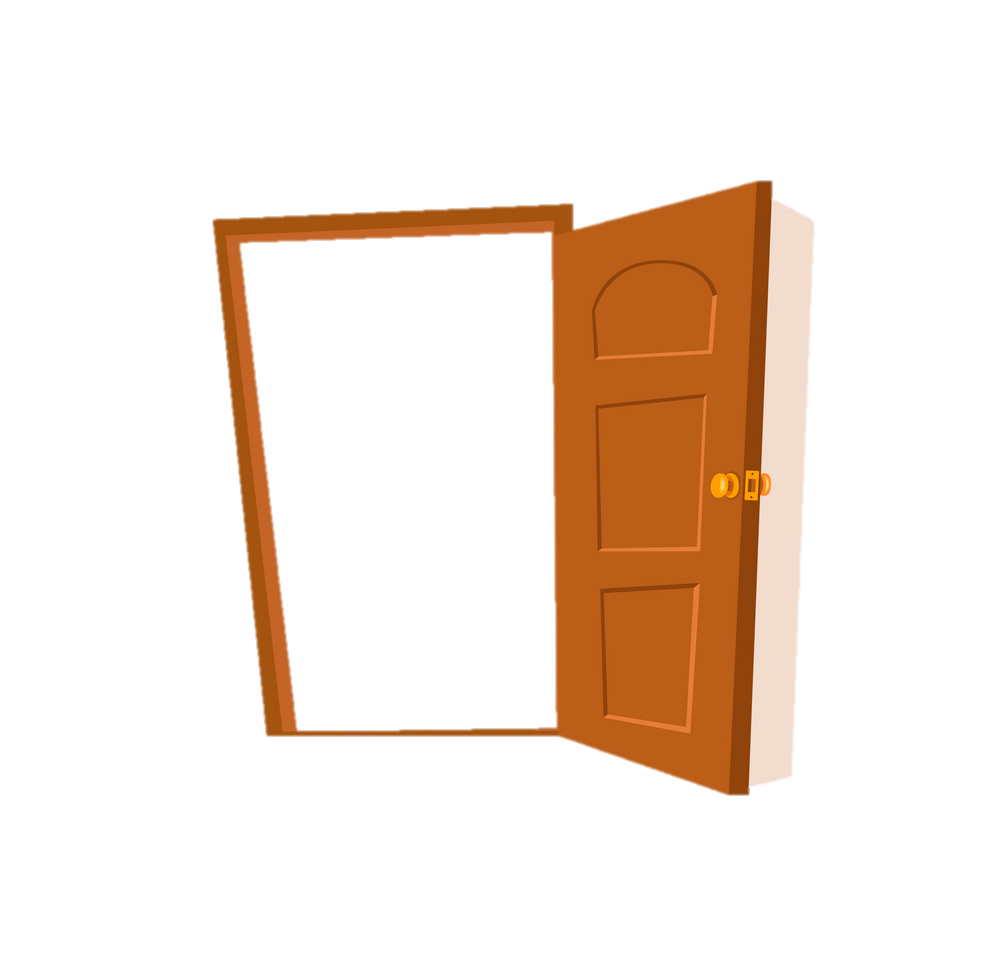 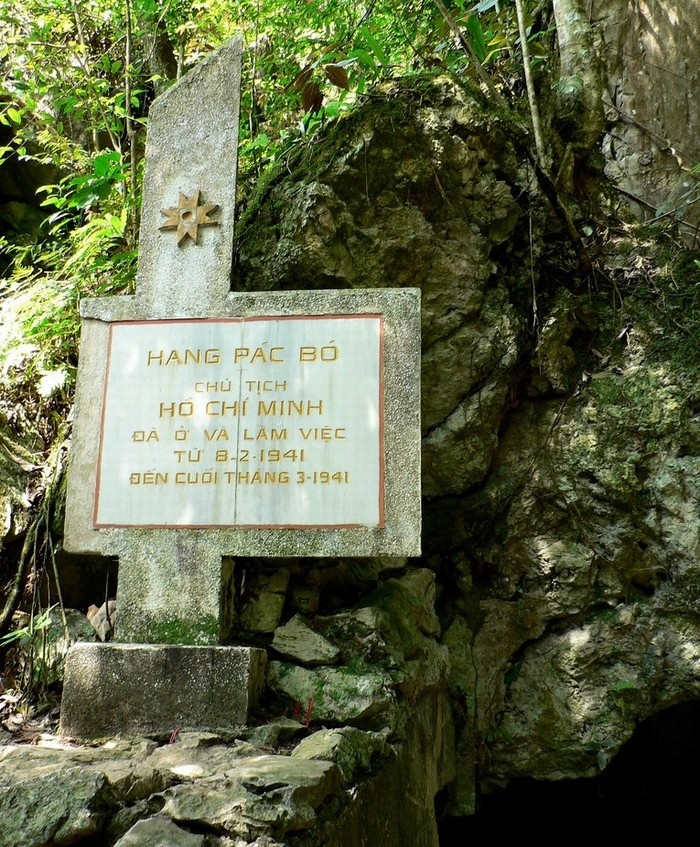 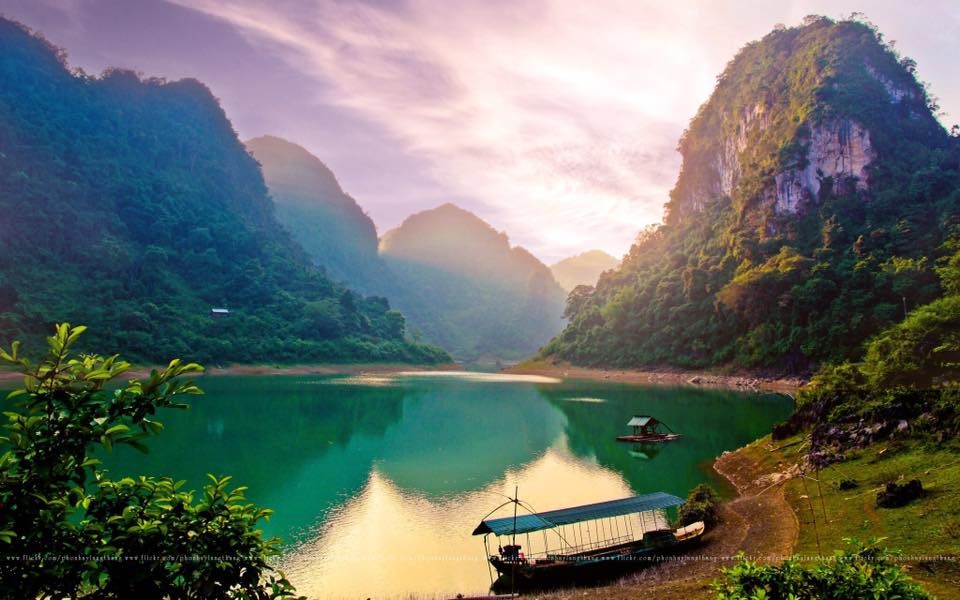 3
4
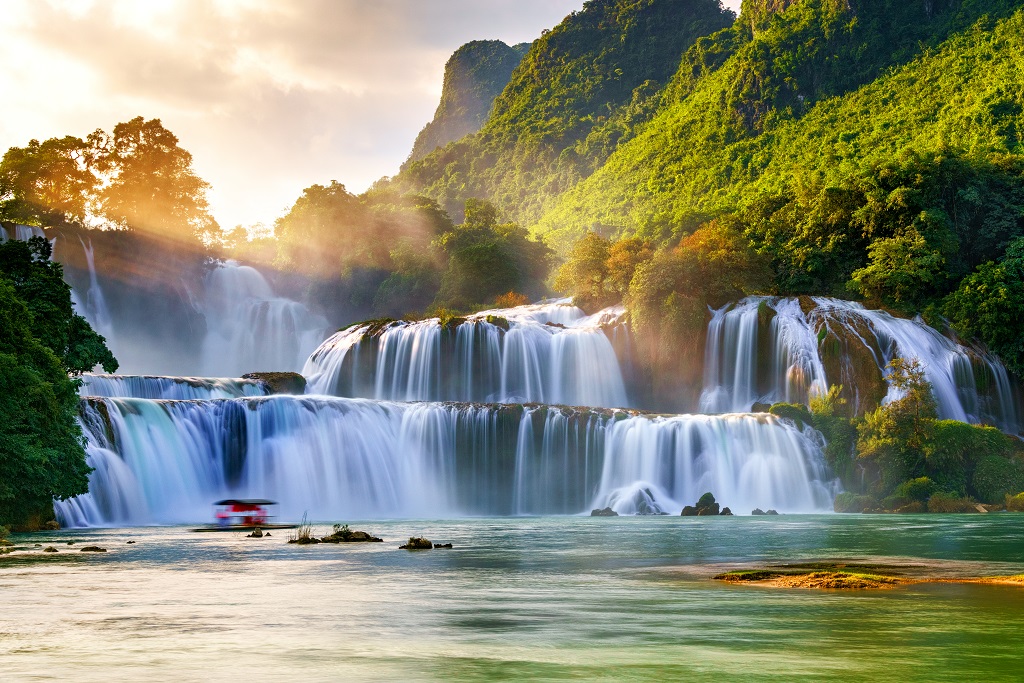 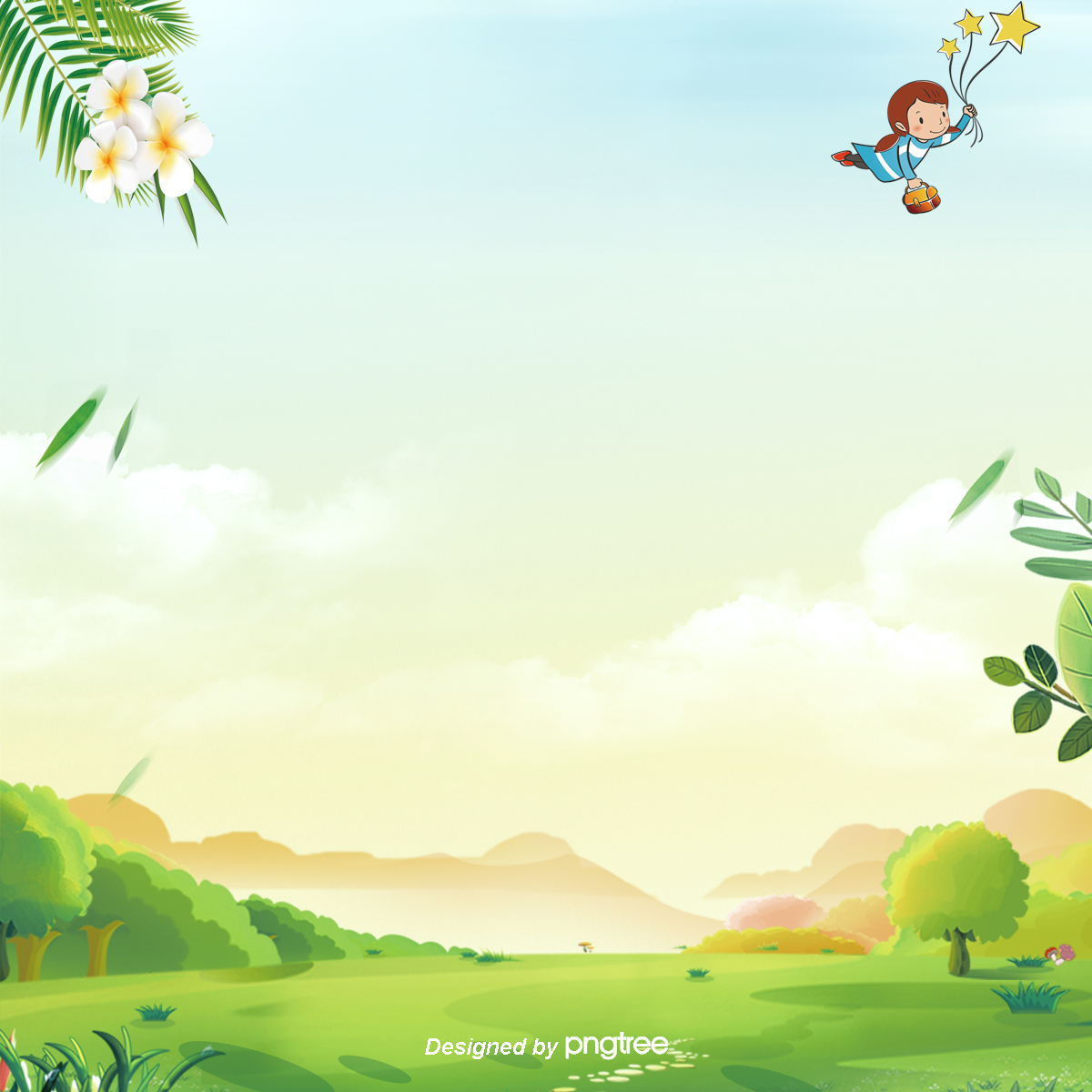 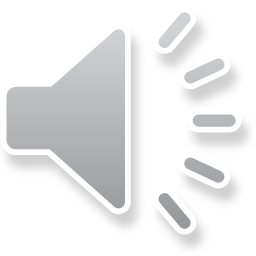 Những từ ngữ và chi tiết nào nói lên địa thế đặc biệt của Cao Bằng ?
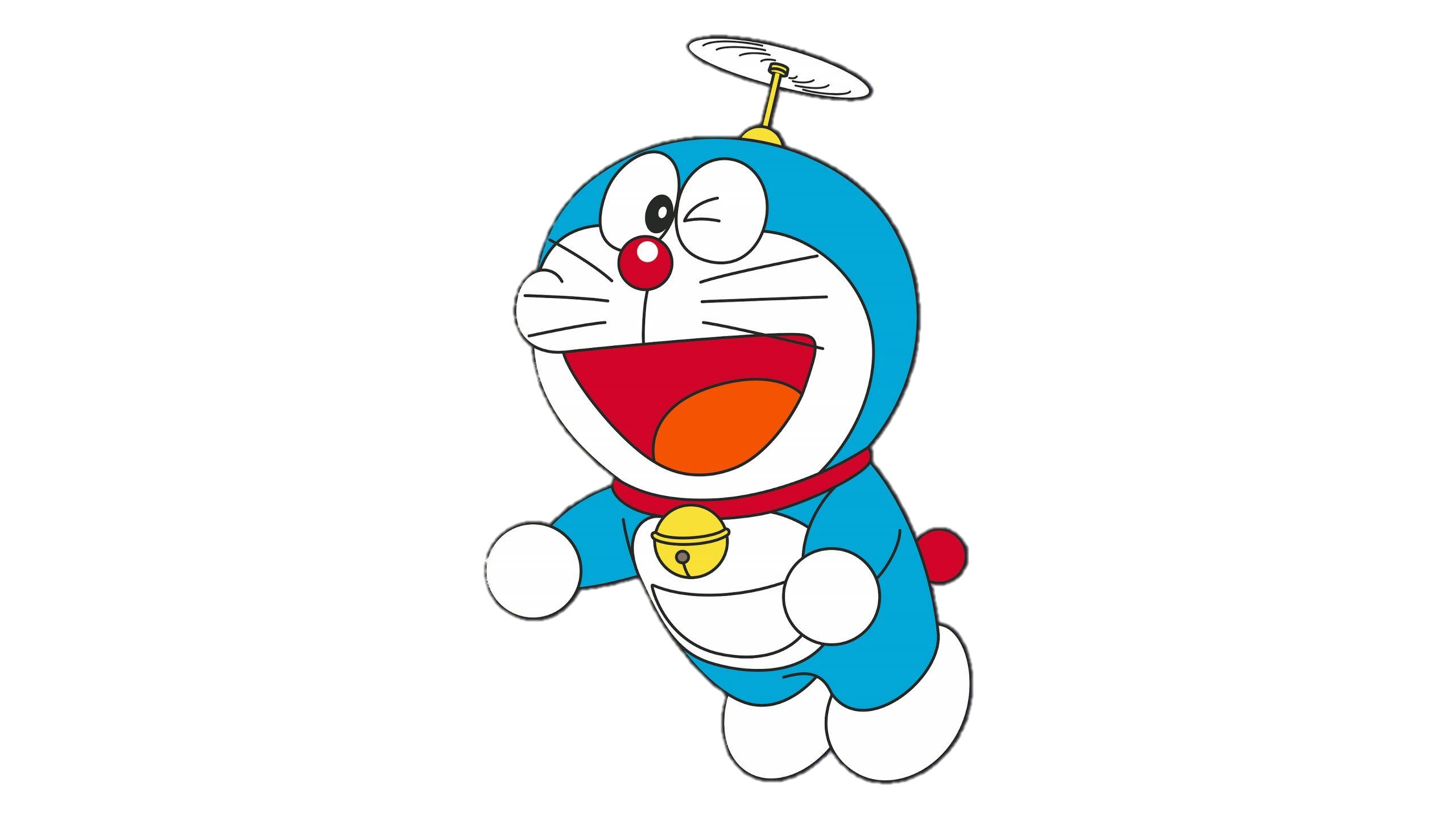 Thác Bản Giốc nằm trên đường biên giới Việt – Trung, là thác nước tự nhiên lớn nhất Đông Nam Á và lớn thứ tư thế giới trong các thác nước nằm trên một đường biên giới.
Yeah, thế là ở câu hỏi này đã đưa chúng ta đến Thác Bản Giốc ở Cao Bằng rồi!
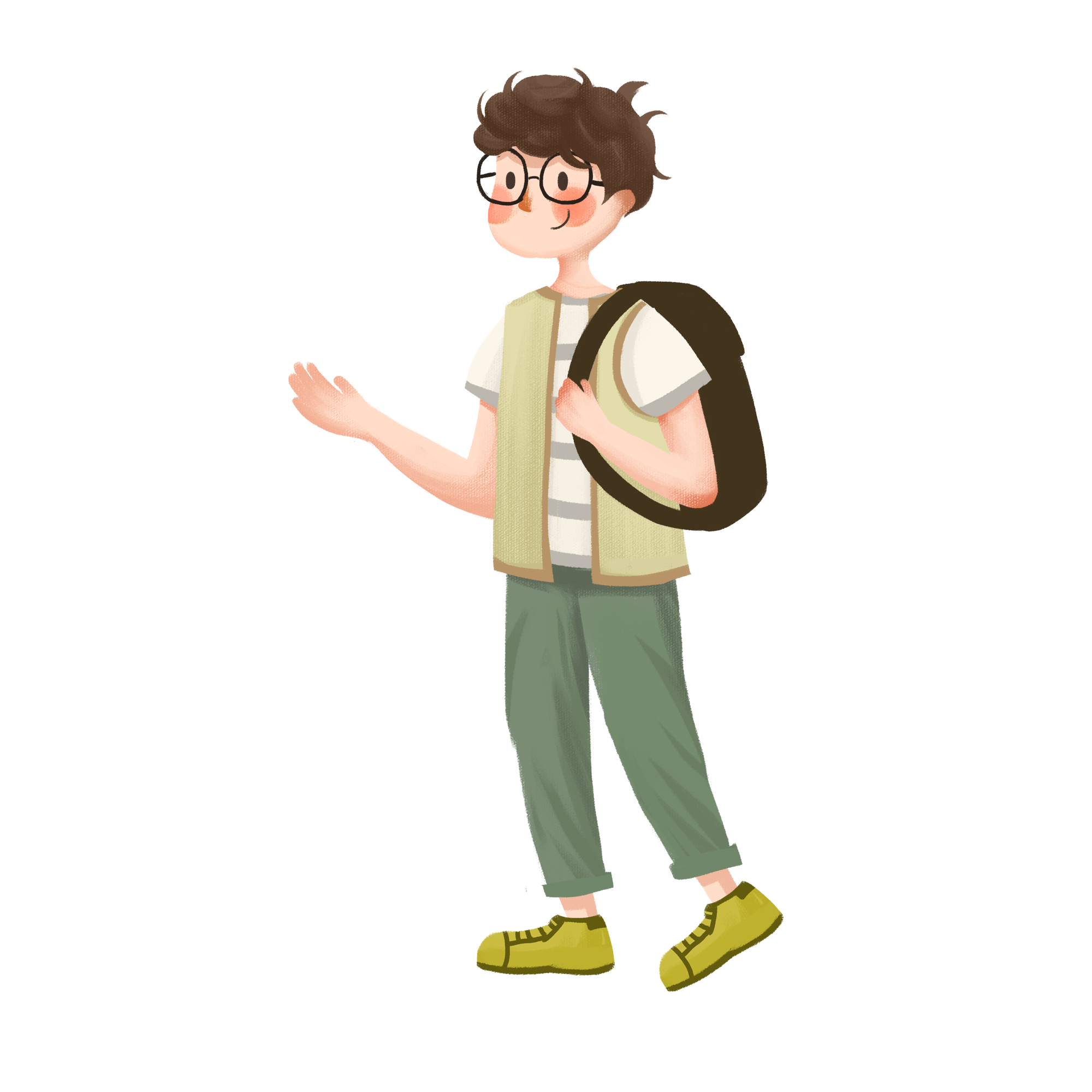 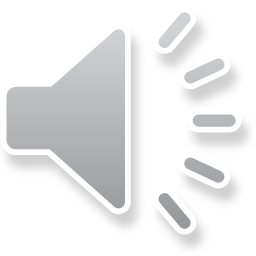 Sau khi qua Đèo GióTa lại vượt Đèo GiàngLại vượt Đèo Cao BắcThì ta tới Cao Bằng.
Sau khi qua Đèo GióTa lại vượt Đèo GiàngLại vượt Đèo Cao BắcThì ta tới Cao Bằng.
Với các từ ngữ: Khi qua, lại vượt qua, lại vượt nói lên địa thế xa xôi, đặc biệt hiểm trở của Cao Bằng
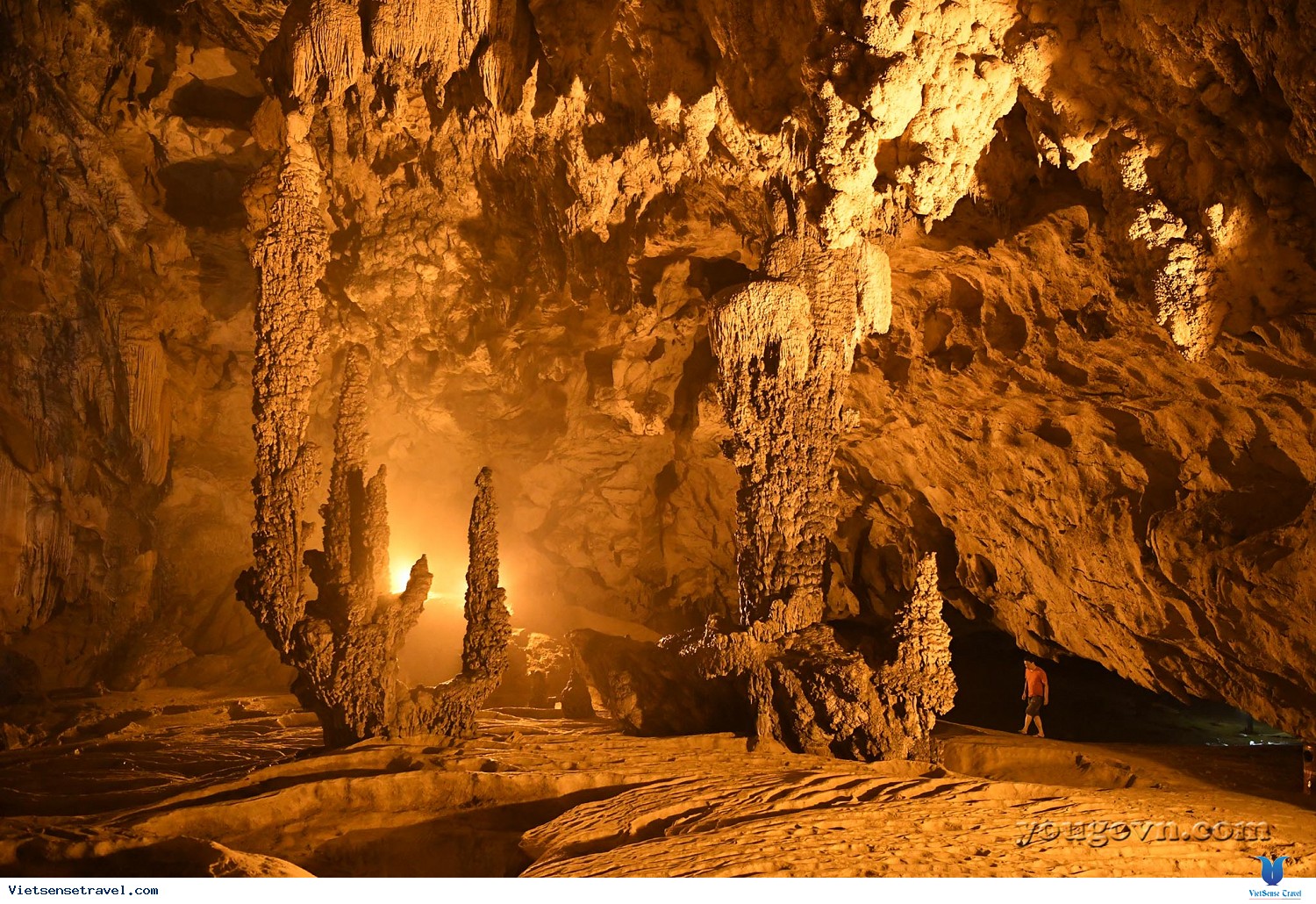 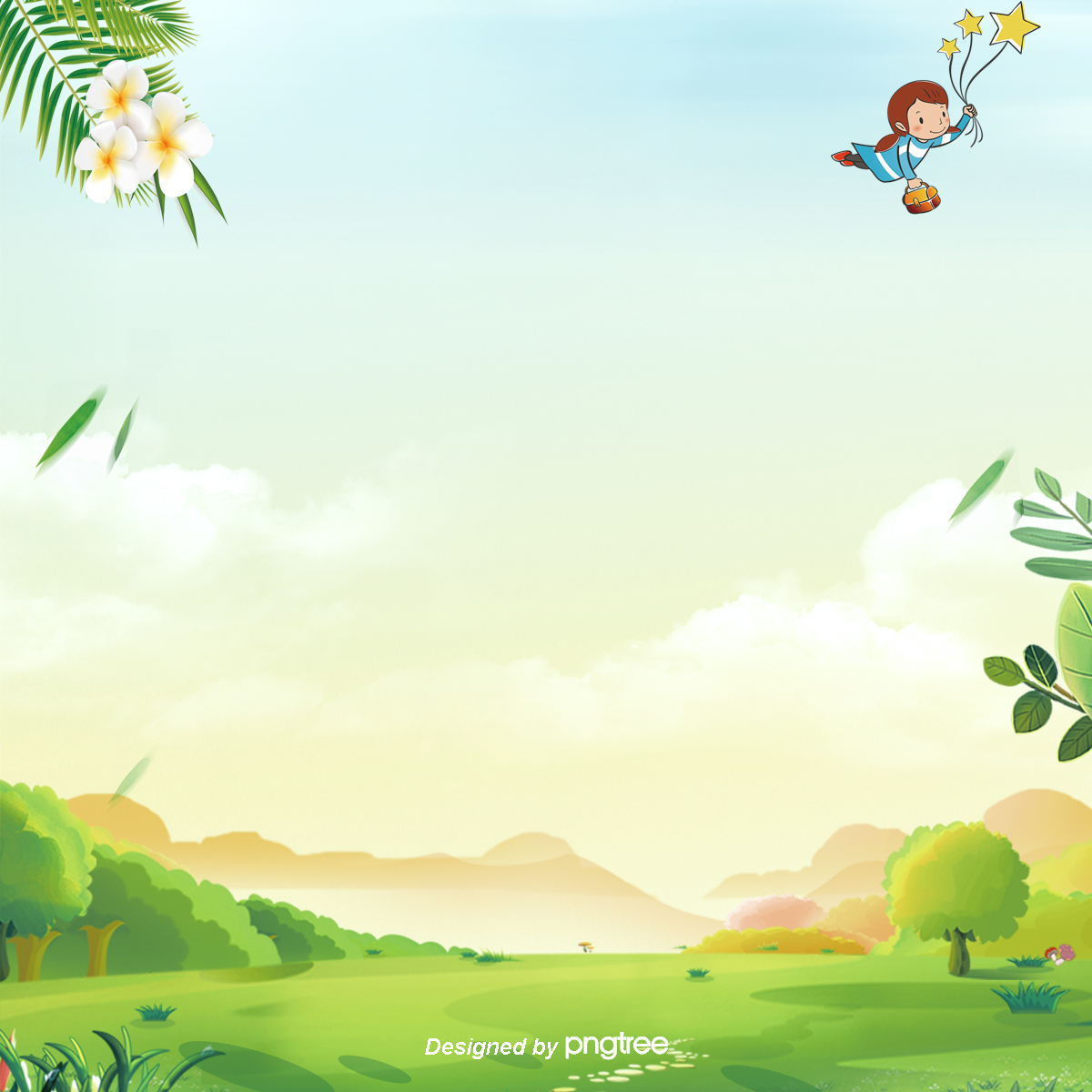 Tác giả đã sử dụng những từ ngữ và hình ảnh nào để nói lên lòng mến khách, sự đôn hậu của người Cao Bằng?
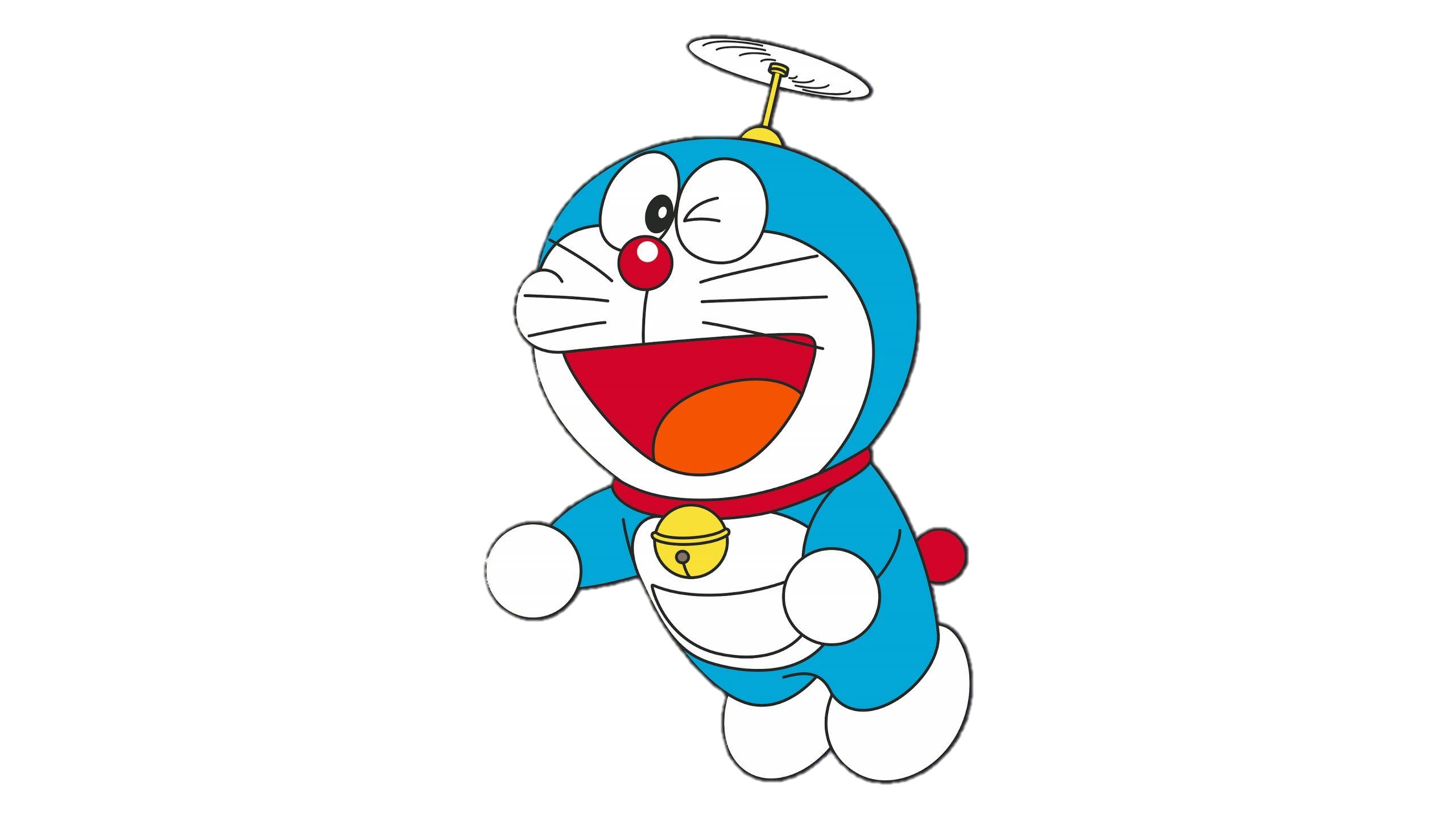 Hang động này có lịch sử hình thành cách đây khoảng 300 triệu năm
Yeah, thế là ở câu hỏi này đã đưa chúng ta đến Động Ngườm Ngao ở Cao Bằng rồi!
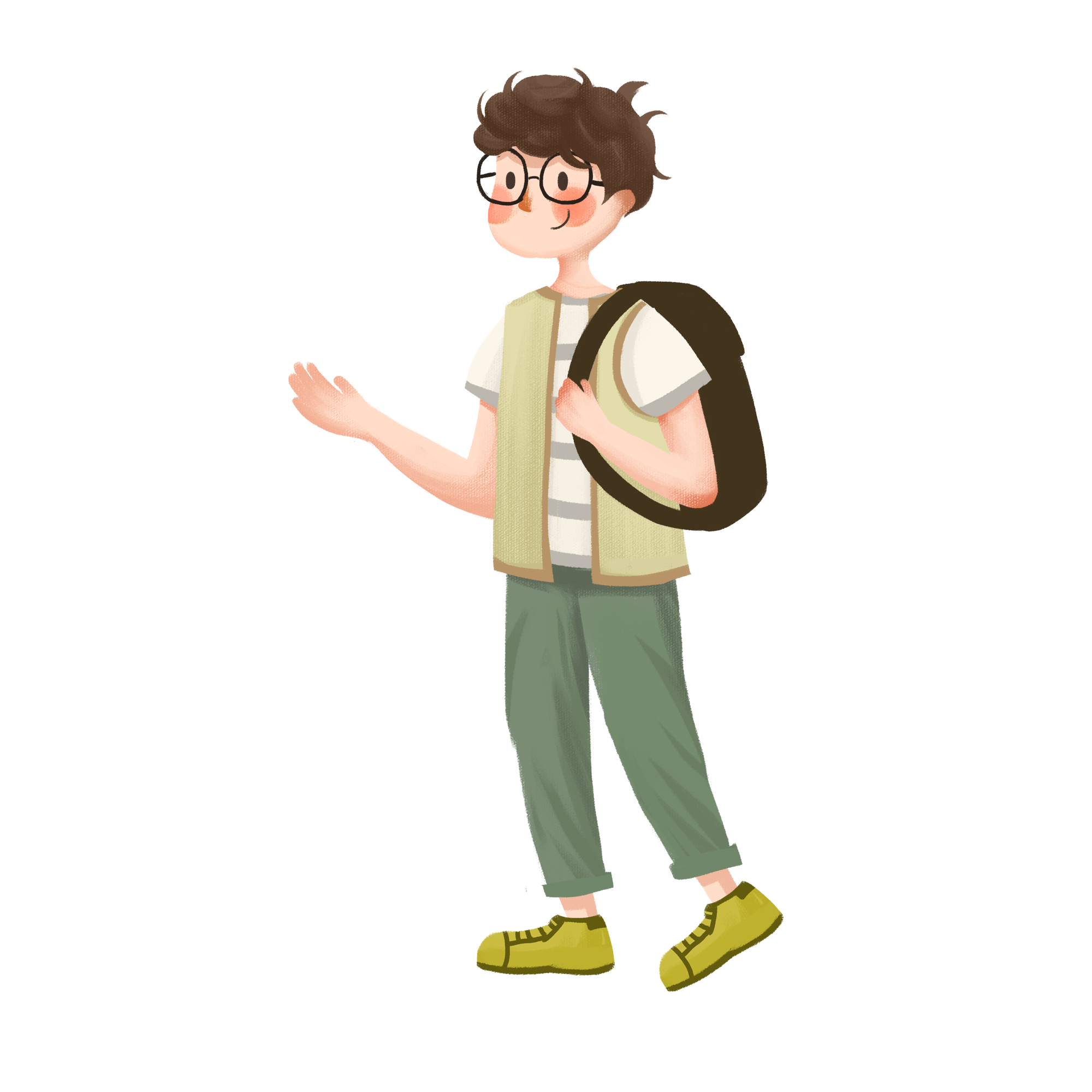 Hình ảnh “Mận ngọt đón môi ta dịu dàng” nói lên lòng mến khách của người Cao Bằng.
Sự đôn hậu của những người dân mà khách được gặp thể hiện qua những từ ngữ và hình ảnh miêu tả: người trẻ thì rất thương, rất thảo người già thì lành như hạt gạo, hiền như suối trong
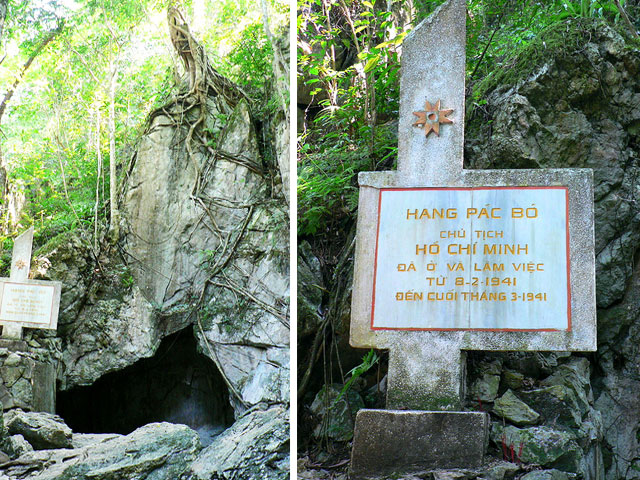 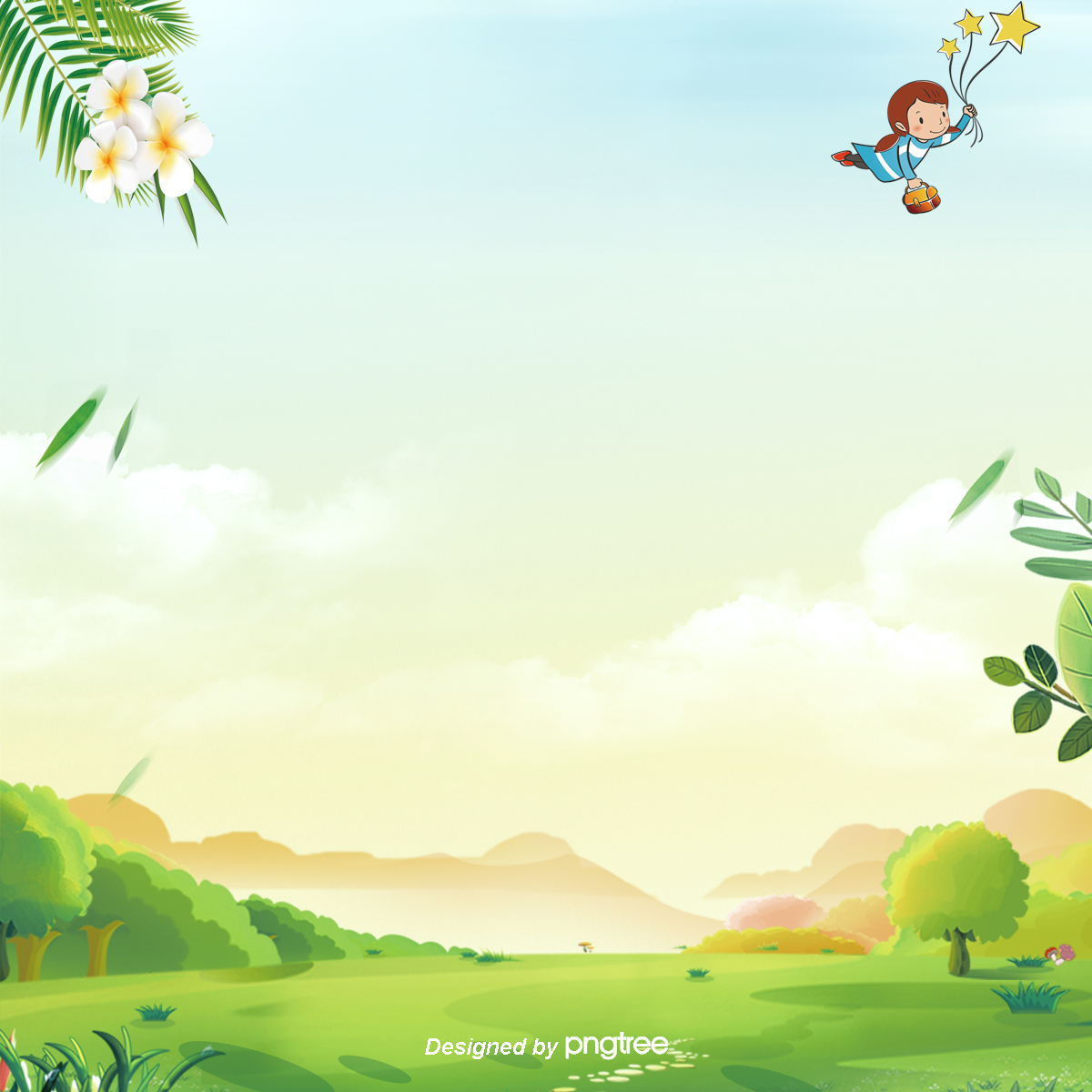 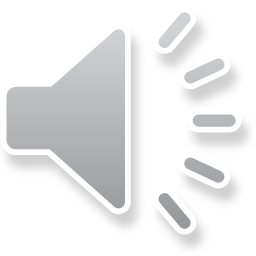 Tìm những hình ảnh thiên nhiên được so sánh với lòng yêu nước của người dân Cao Bằng?
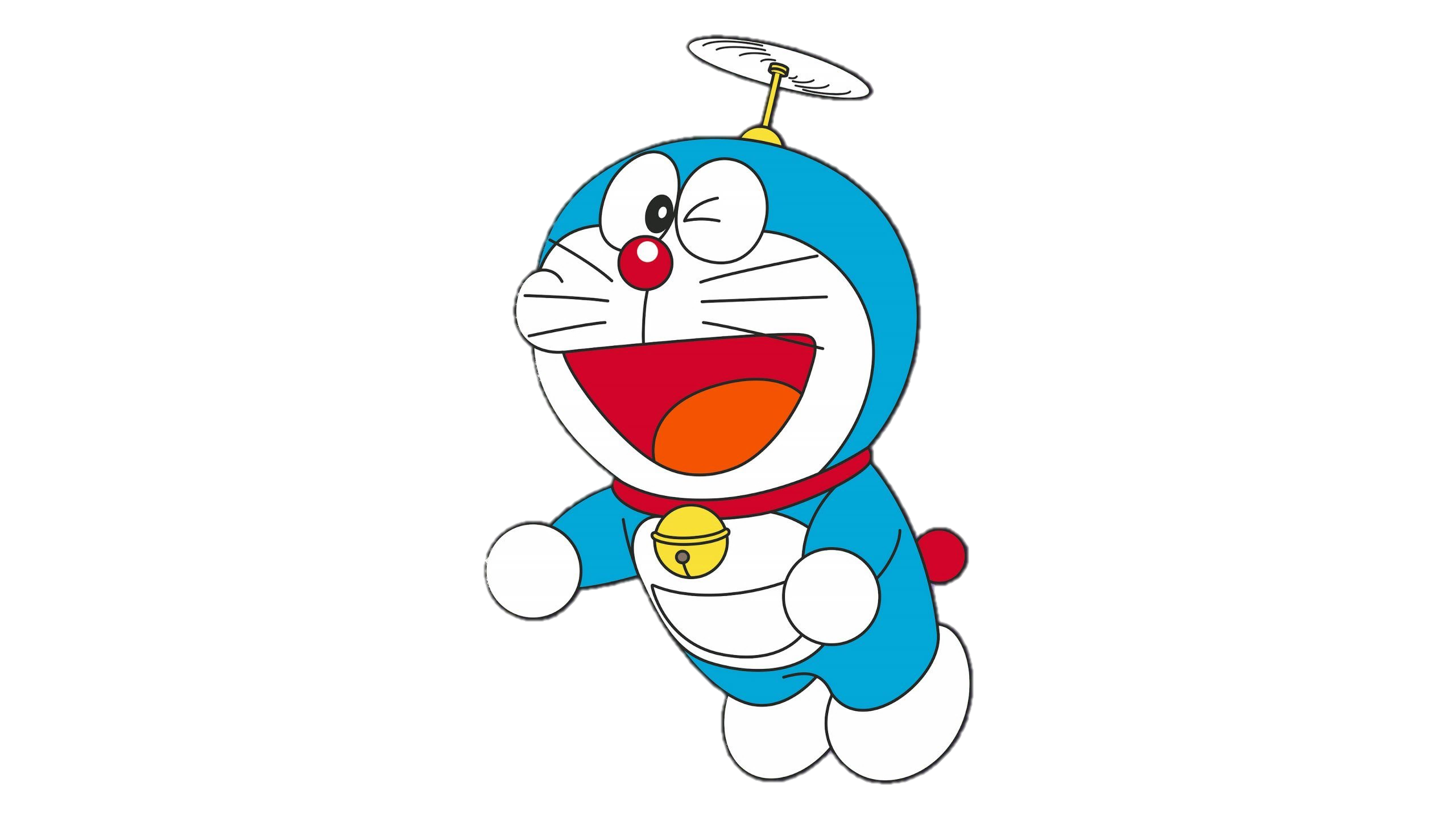 Ngày 8 tháng 2 năm 1941, khi về nước, Hồ Chí Minh đã sống và làm việc trong hang Cốc Bó và đặt tên dòng suối trước cửa hang là "suối Lênin" và ngọn núi có hang này là "núi Các Mác"
Yeah, thế là ở câu hỏi này đã đưa chúng ta đến hang Pác Bó ở Cao Bằng rồi!
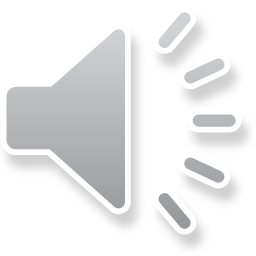 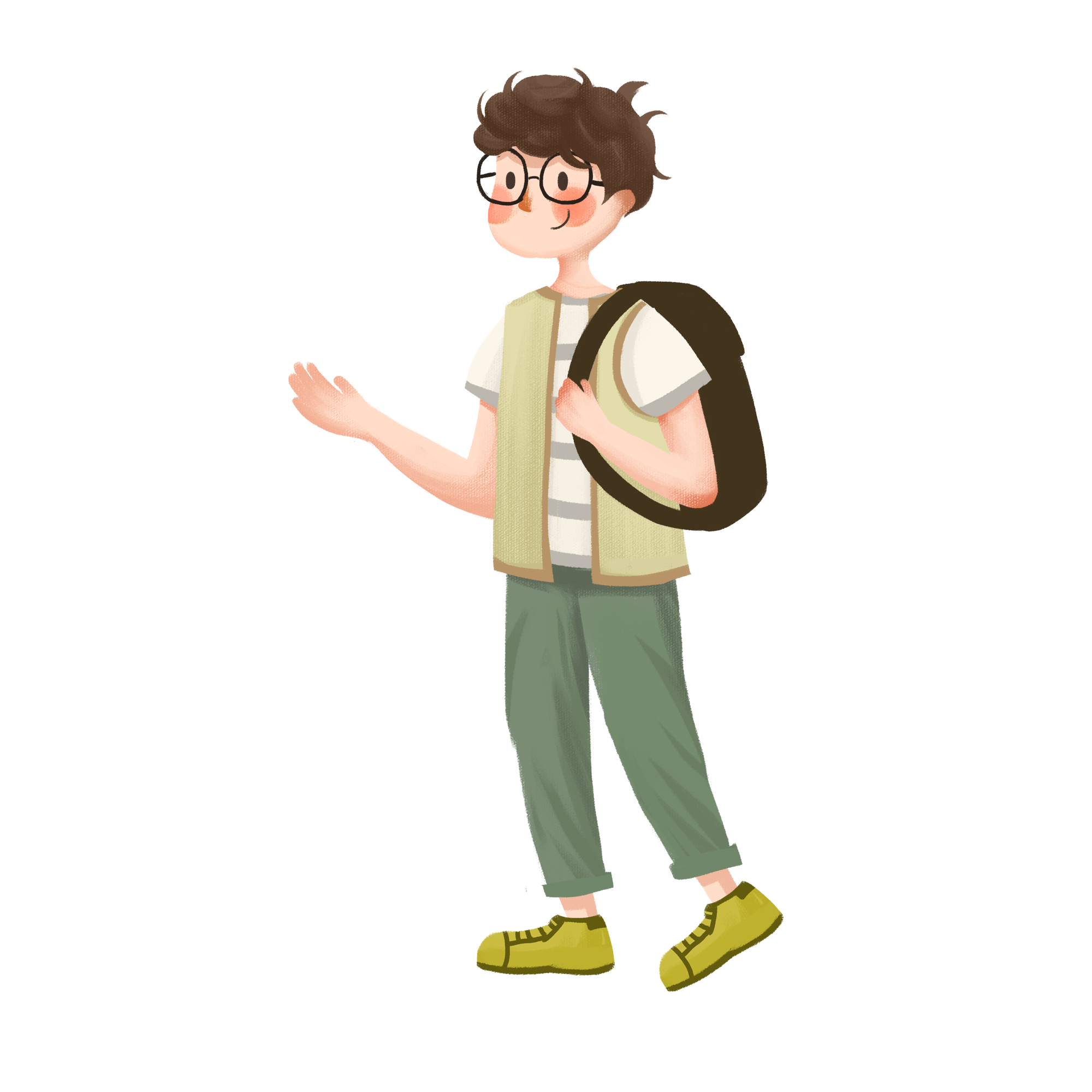 Còn núi non Cao BằngĐo làm sao cho hếtNhư lòng yêu đất nướcSâu sắc người Cao Bằng.
Đã dâng đến tận cùngHết tầm cao Tổ quốcLại lặng thầm trong suốtNhư suối khuất rì rào.
Tình yêu đất nước sâu sắc của người Cao Bằng cao như núi, không đo hết được
Tình yêu đất nước của người Cao Bằng trong trẻo, sâu sắc như suối sâu
Lòng yêu nước rất sâu sắc mà giản dị, thầm lặng của người dân Cao Bằng.
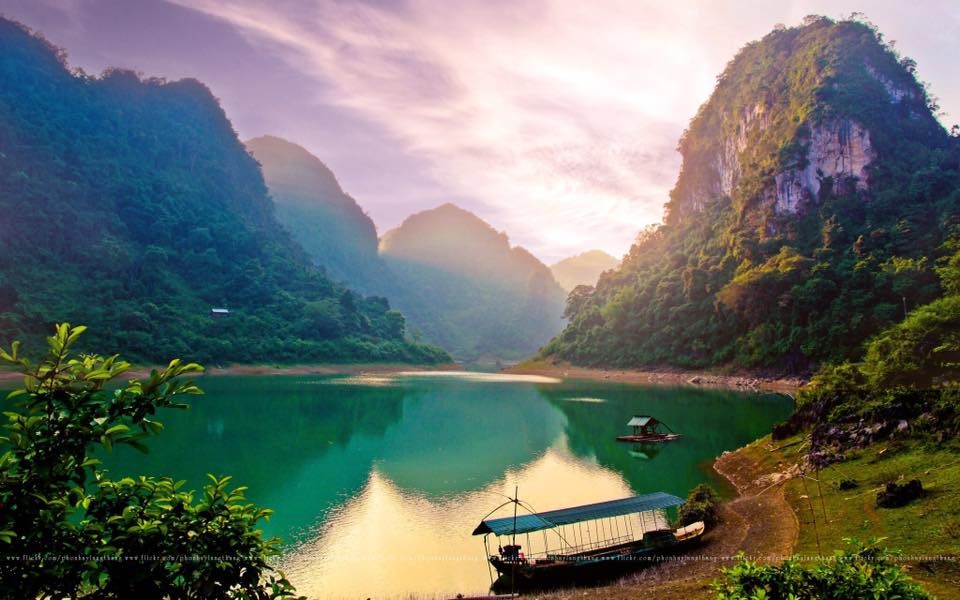 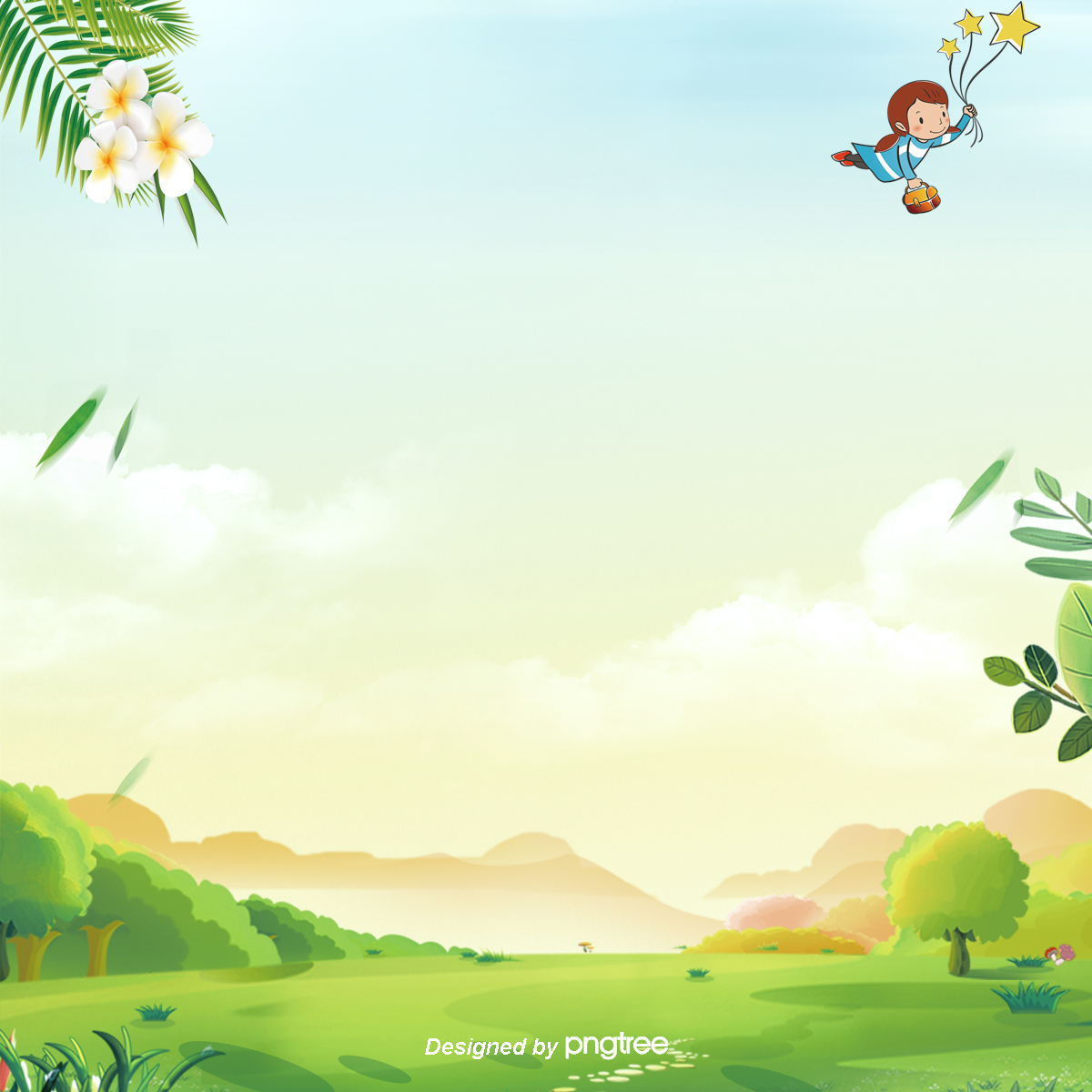 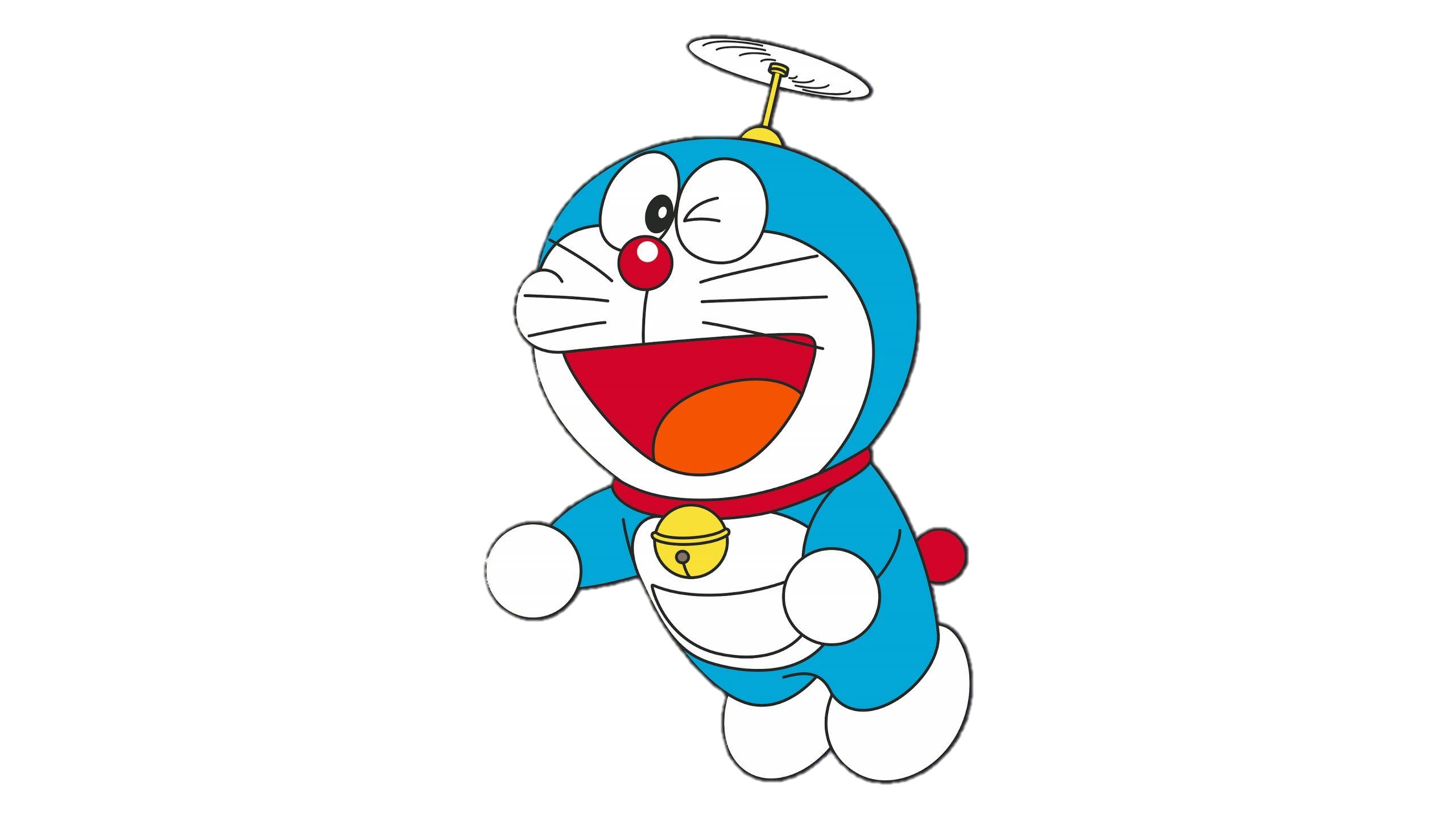 Qua khổ thơ cuối tác giả muốn nói lên điều gì?
Yeah, thế là ở câu hỏi này đã đưa chúng ta đến hồ Thang Hen ở Cao Bằng rồi!
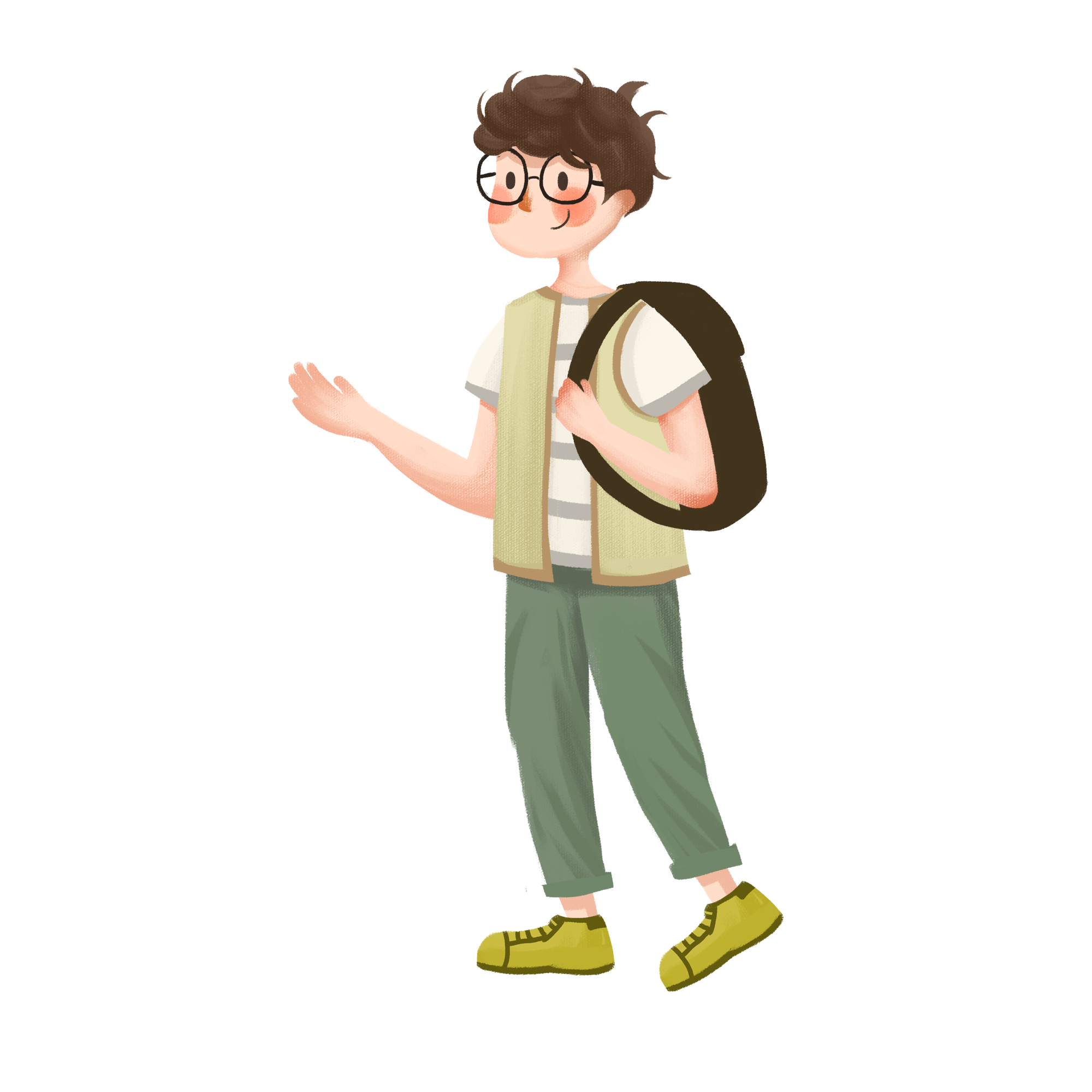 Cao Bằng có vị trí rất quan trọng
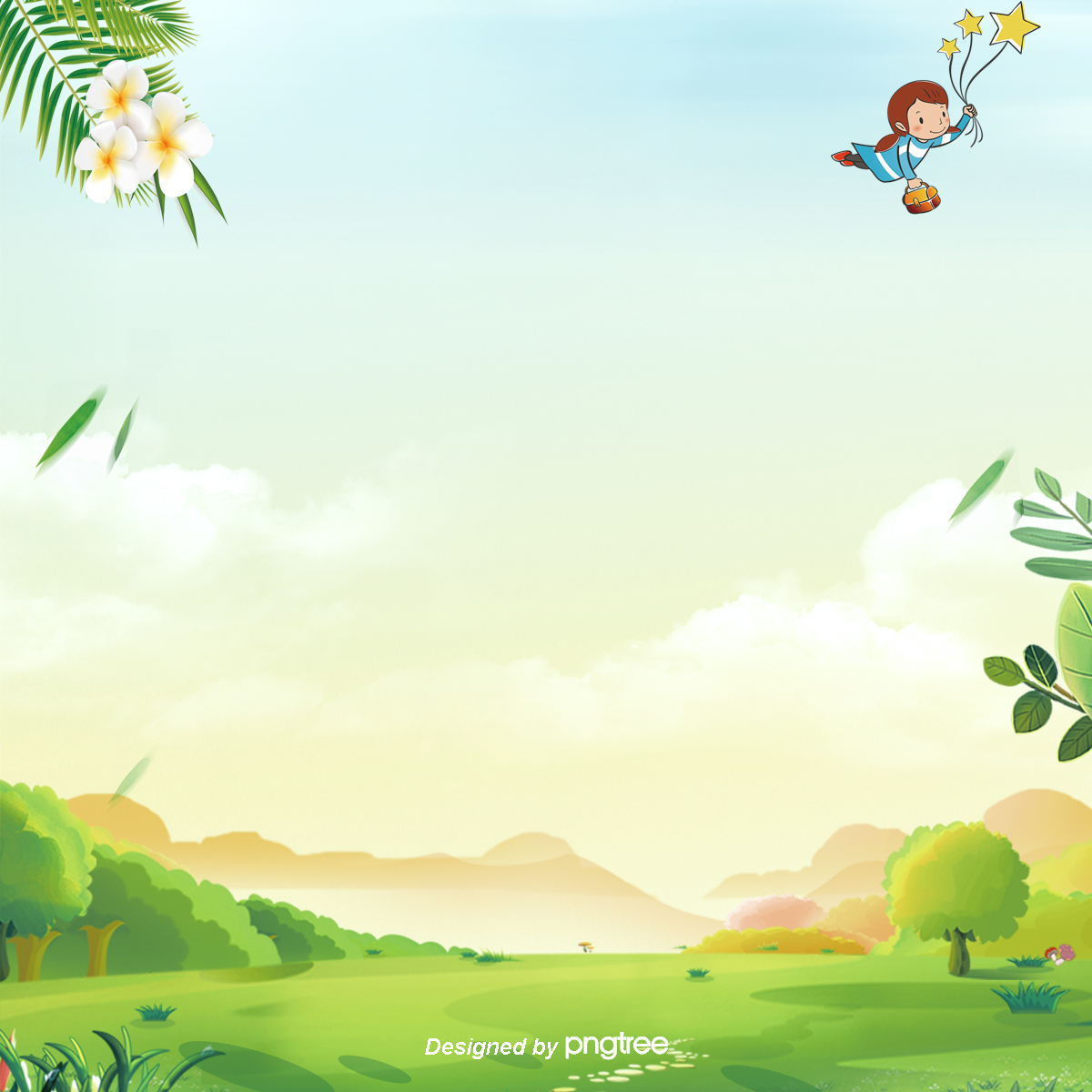 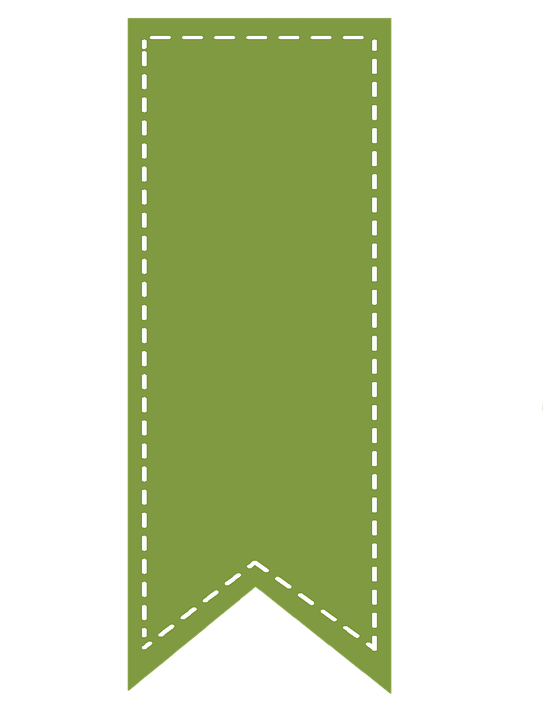 LUYỆN ĐỌC DIỄN CẢM
3
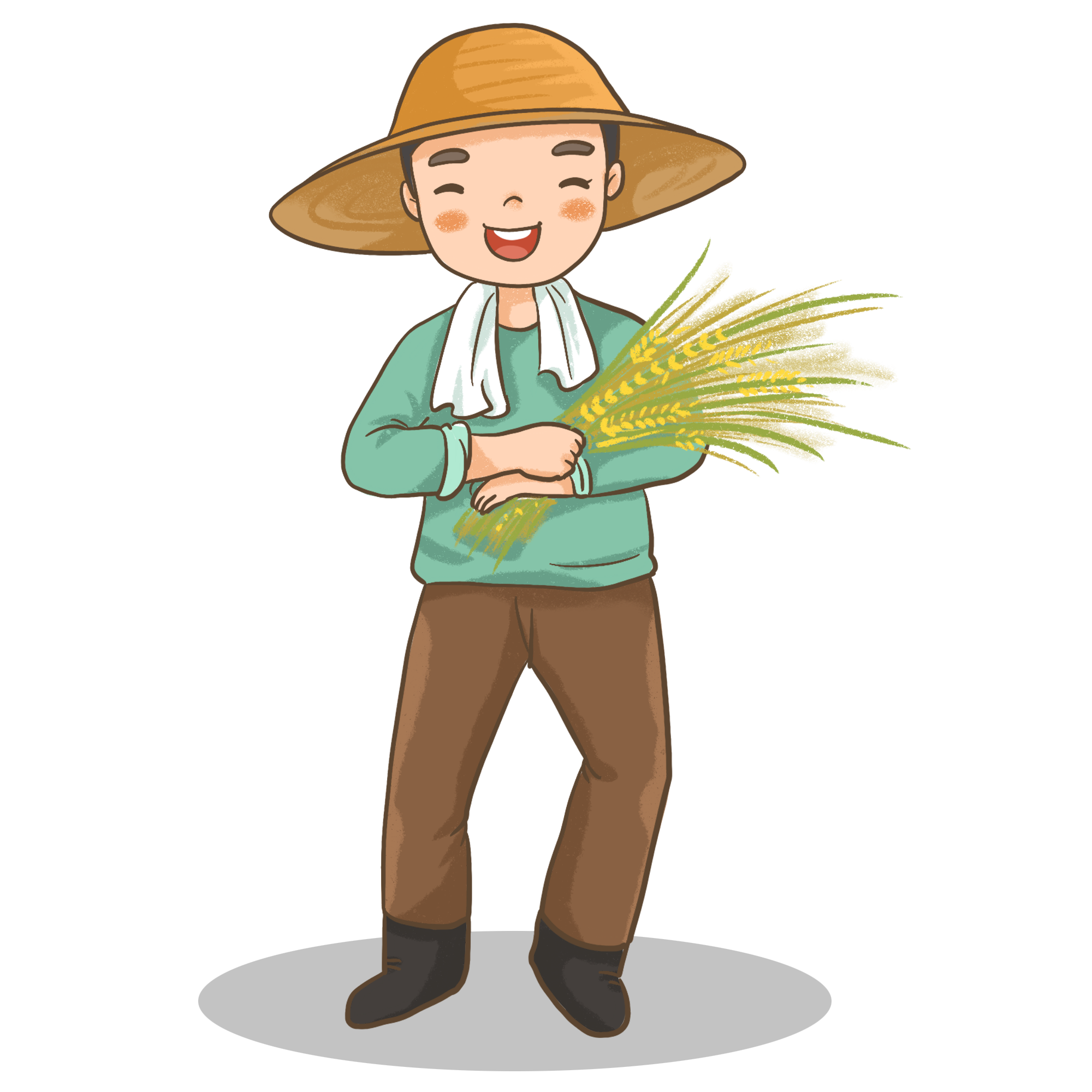 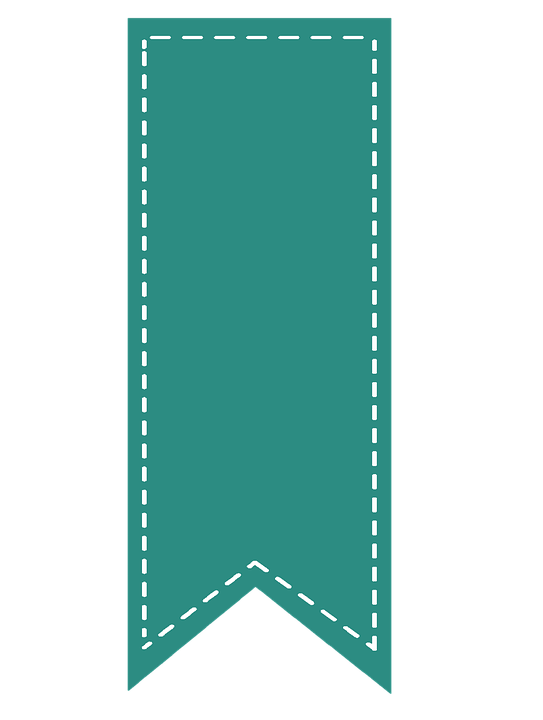 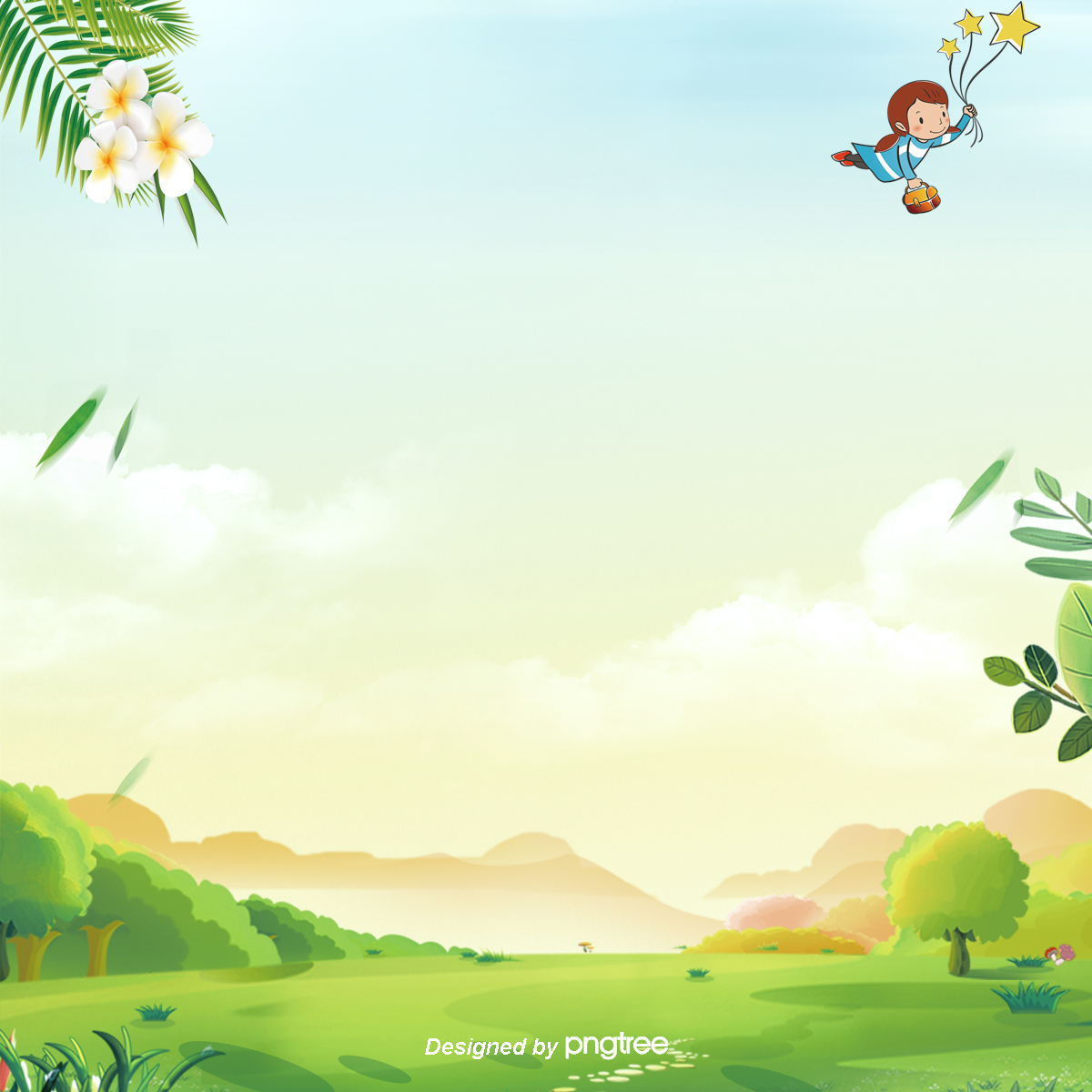 CAO BẰNG
LUYỆN ĐỌC DIỄN CẢM
Sau khi qua Đèo GióTa lại vượt Đèo GiàngLại vượt Đèo Cao BắcThì ta tới Cao Bằng.
Sau khi qua Đèo GióTa lại vượt Đèo GiàngLại vượt Đèo Cao BắcThì ta tới Cao Bằng.
Cao Bằng, rõ thật cao!Rồi dần bằng bằng xuốngĐầu tiên là mận ngọtĐón môi ta dịu dàng.
Cao Bằng, rõ thật cao!Rồi dần bằng bằng xuốngĐầu tiên là mận ngọtĐón môi ta dịu dàng.
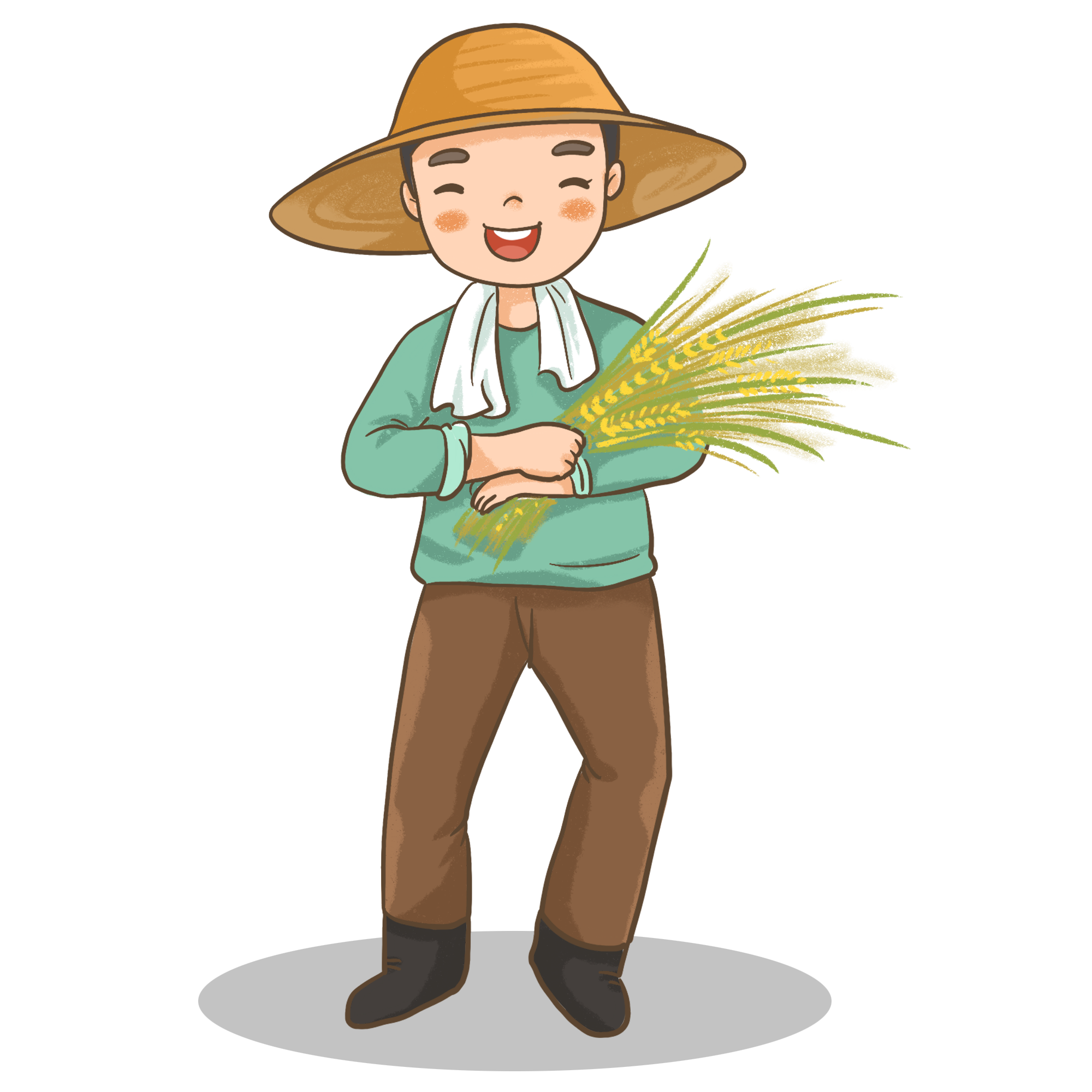 Rồi đến chị rất thươngRồi đến em rất thảoÔng lành như hạt gạoBà hiền như suối trong.
Rồi đến chị rất thươngRồi đến em rất thảoÔng lành như hạt gạoBà hiền như suối trong.
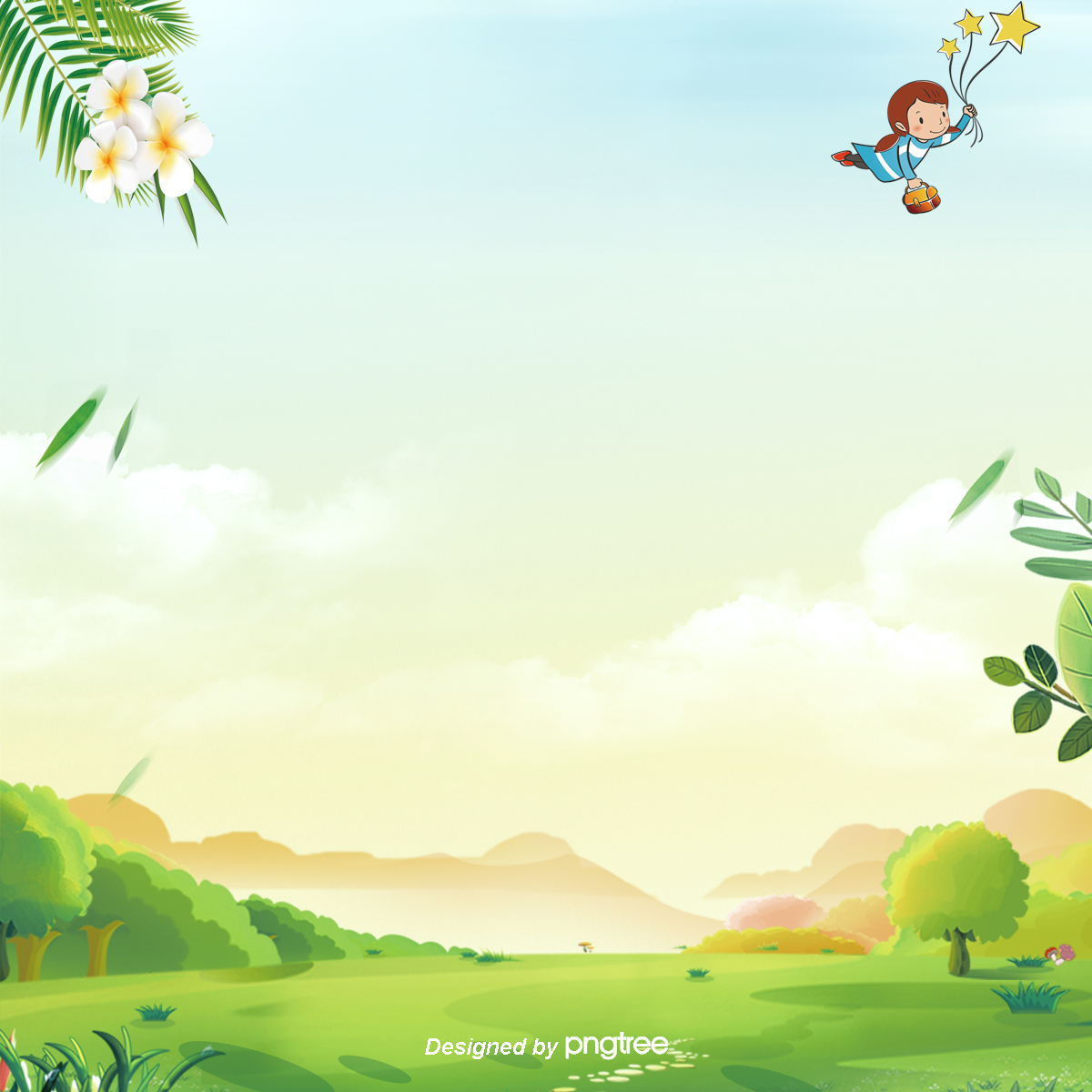 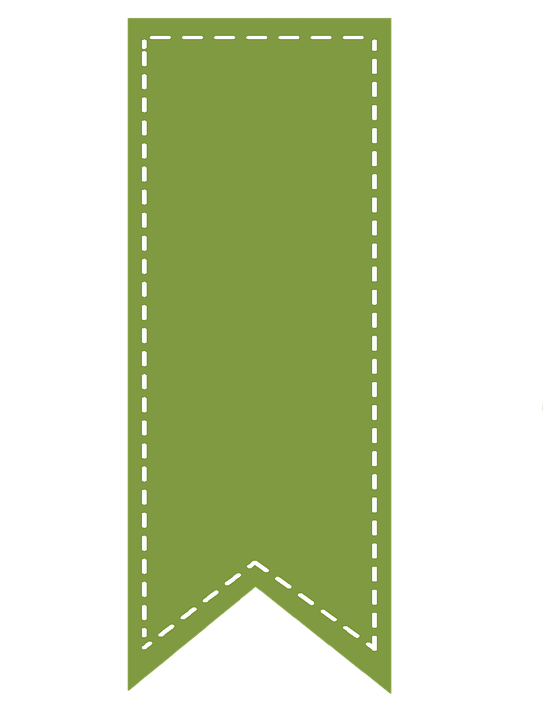 LUYỆN ĐỌC THUỘC LÒNG
4
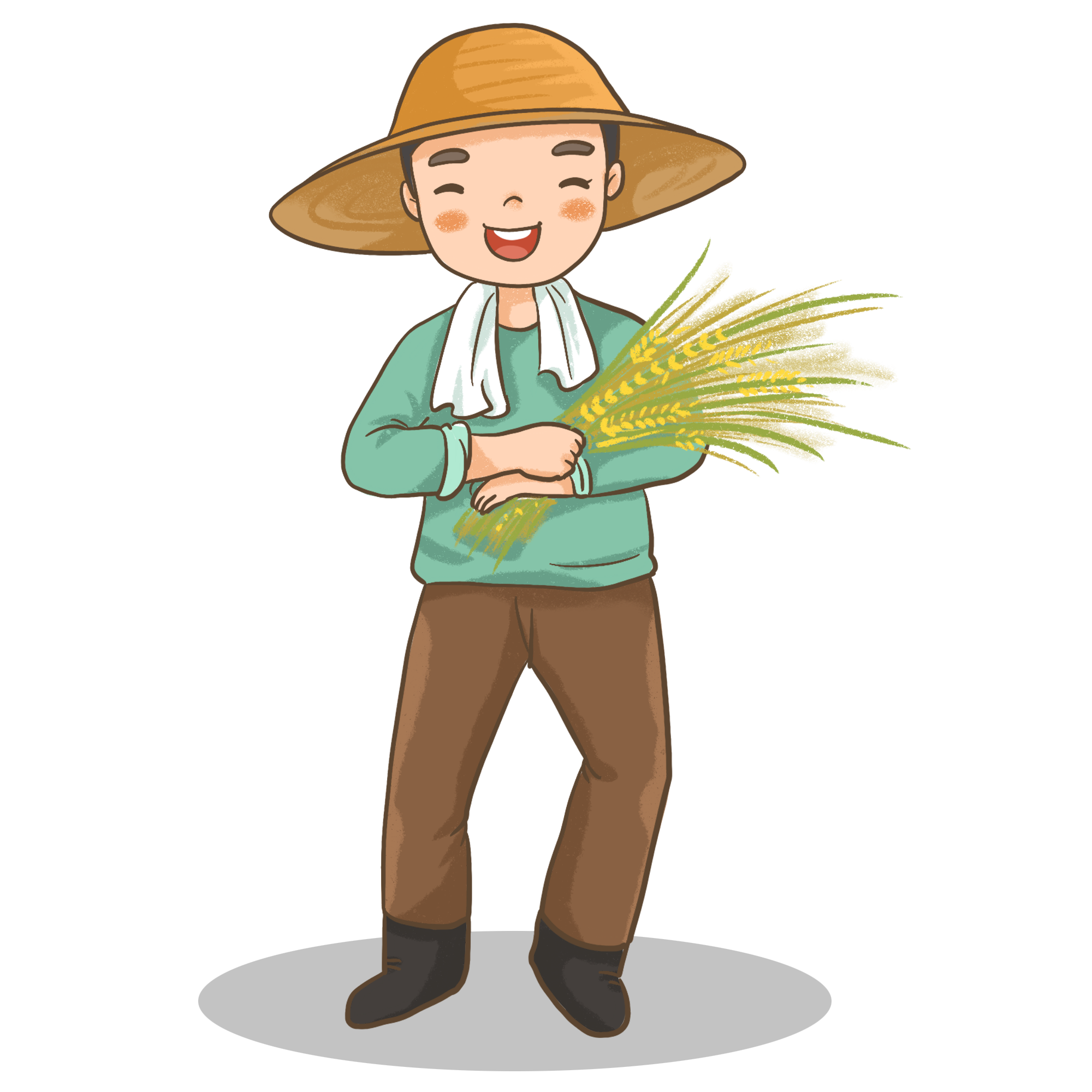 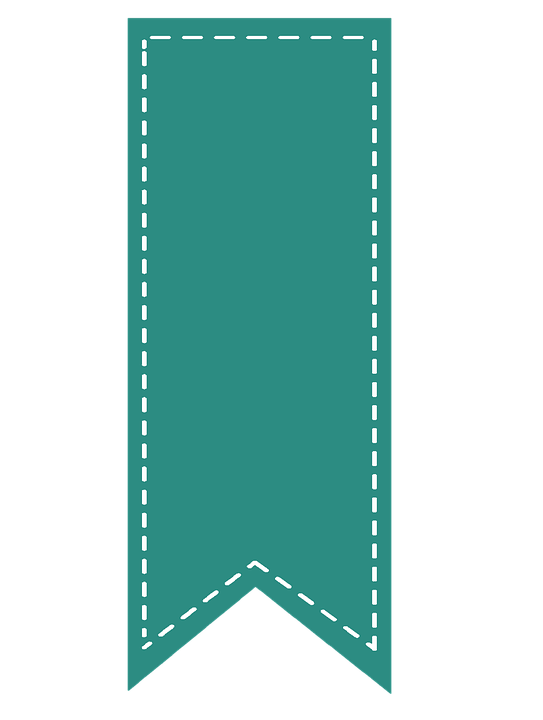 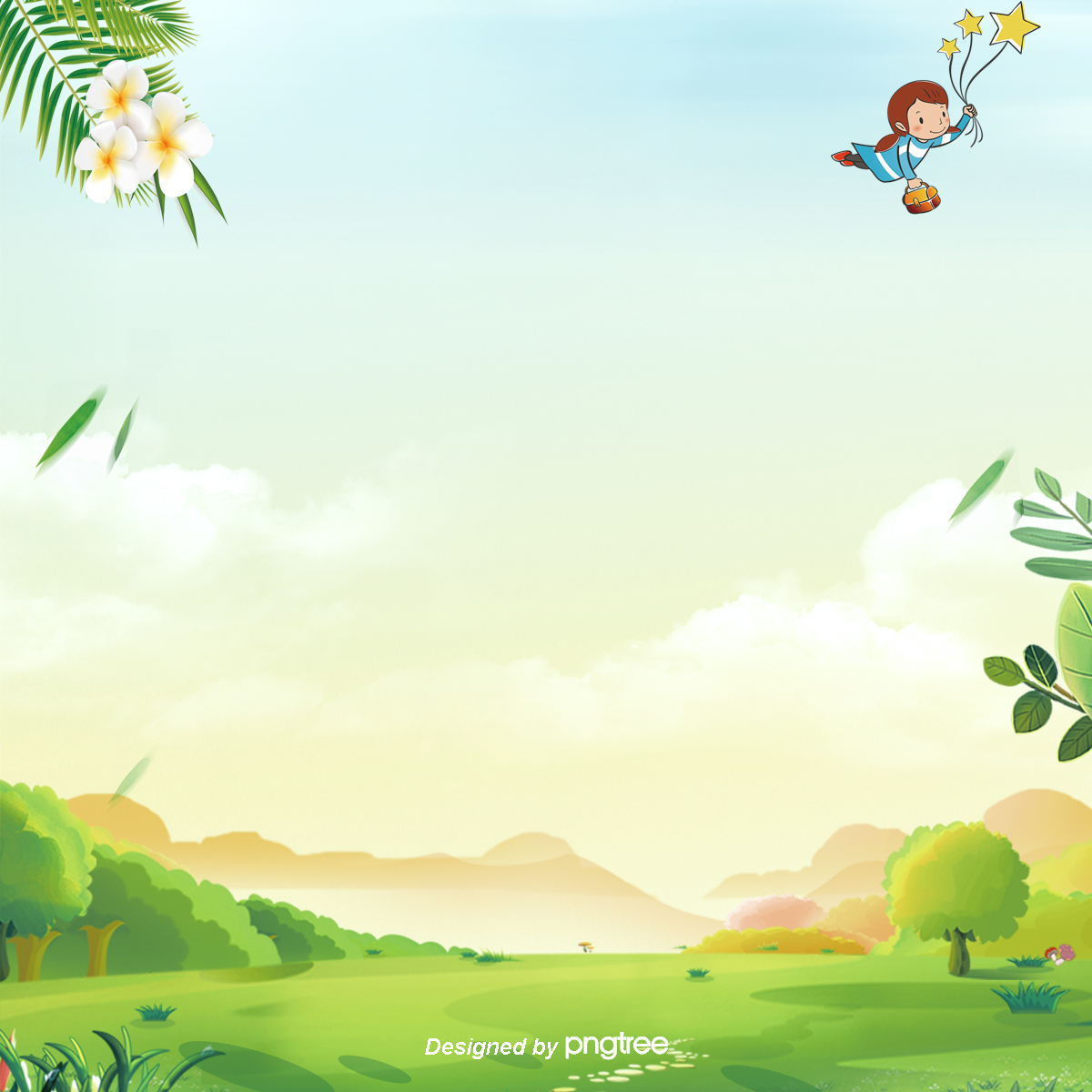 CAO BẰNG
THỬ THÁCH GHI NHỚ
Sau khi qua Đèo GióTa lại vượt Đèo GiàngLại vượt Đèo Cao BắcThì ta tới Cao Bằng.
Còn núi non Cao BằngĐo làm sao cho hếtNhư lòng yêu đất nướcSâu sắc người Cao Bằng.
Cao Bằng, rõ thật cao!Rồi dần bằng bằng xuốngĐầu tiên là mận ngọtĐón môi ta dịu dàng.
Đã dâng đến tận cùngHết tầm cao Tổ quốcLại lặng thầm trong suốtNhư suối khuất rì rào.
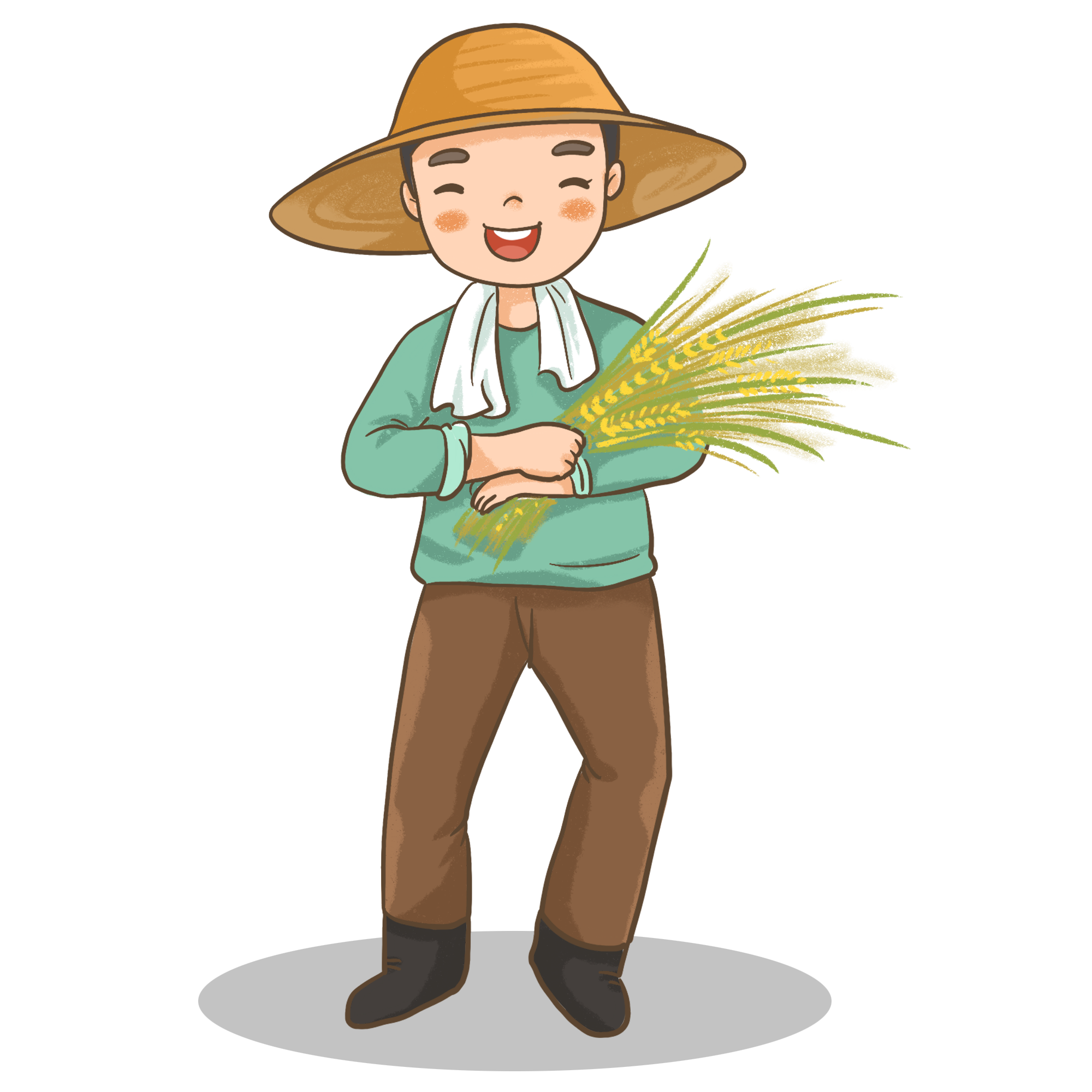 Bạn ơi có thấy đâuCao Bằng xa xa ấyVì ta mà giữ lấyMột dải dài biên cương.
Rồi đến chị rất thươngRồi đến em rất thảoÔng lành như hạt gạoBà hiền như suối trong.
Trúc Thông
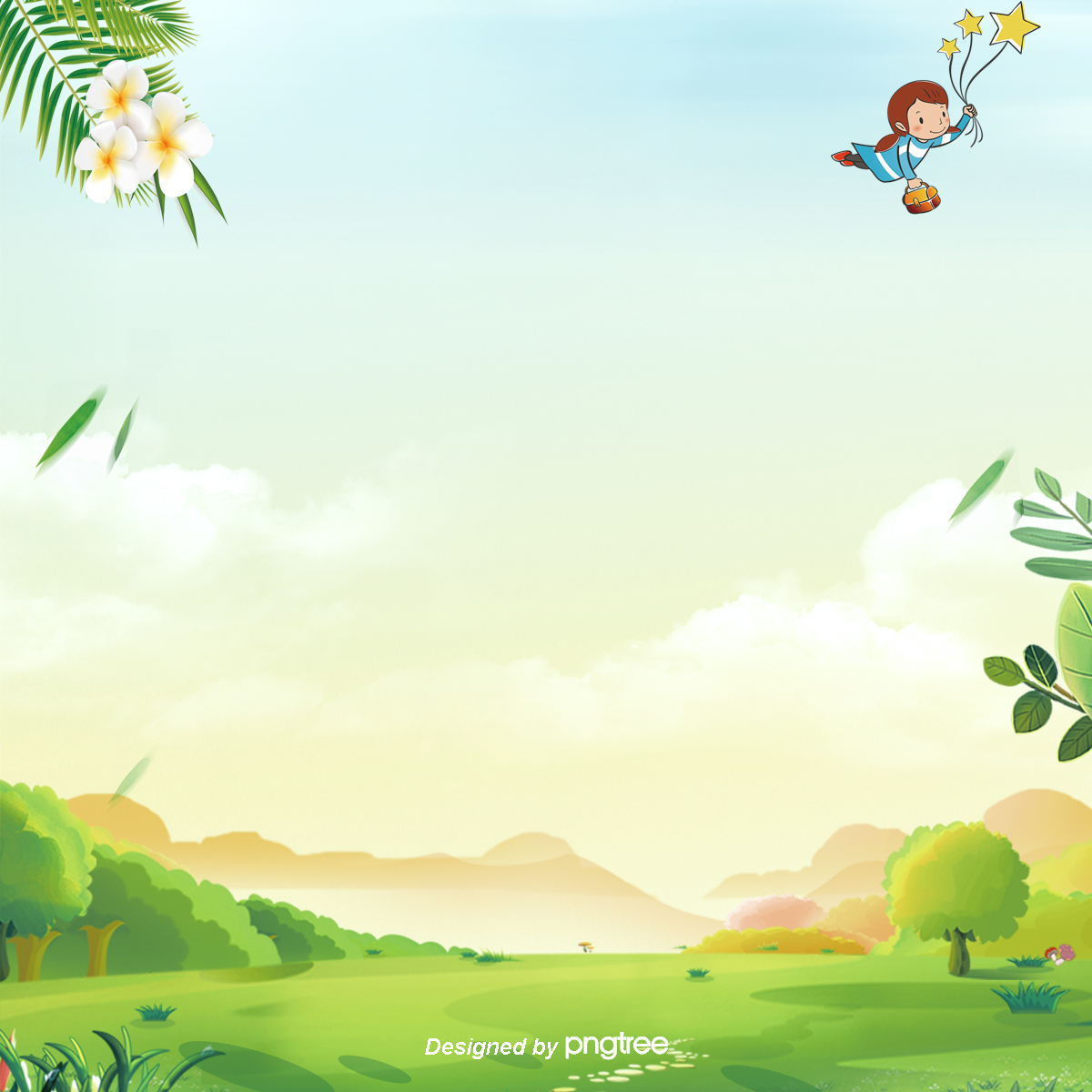 Nội dung của bài thơ này là gì?
Ca ngợi mảnh đất biên cương và con người Cao Bằng.
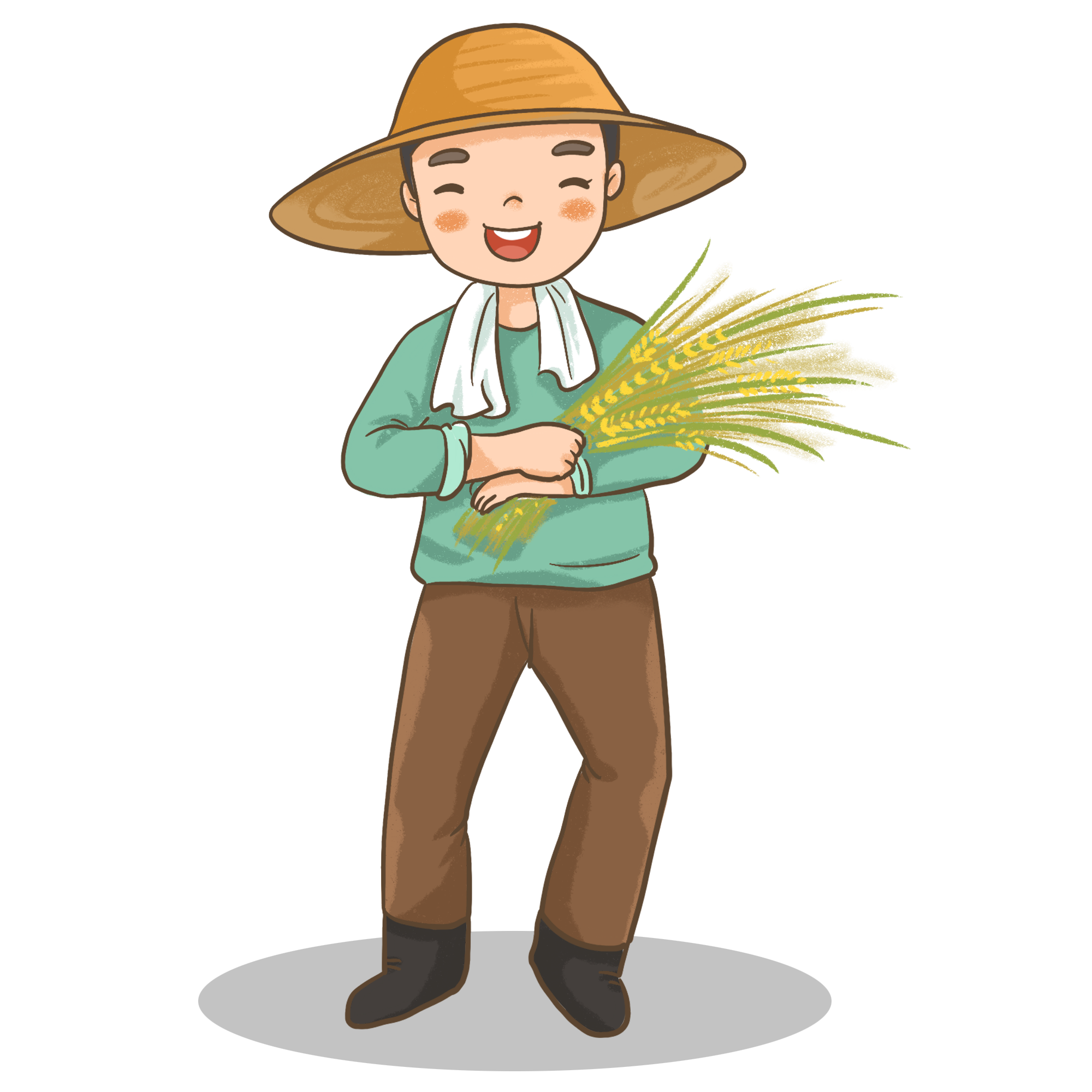 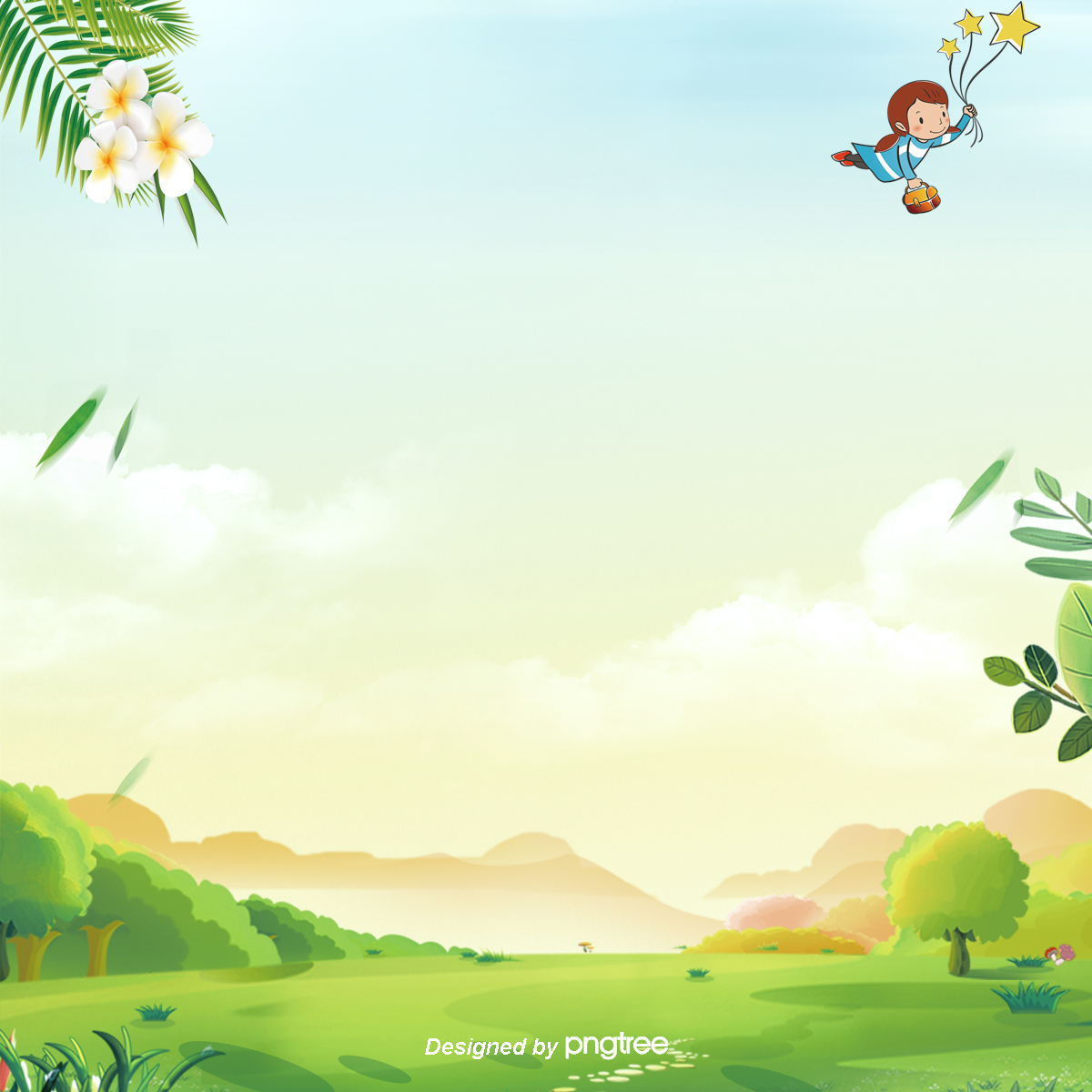 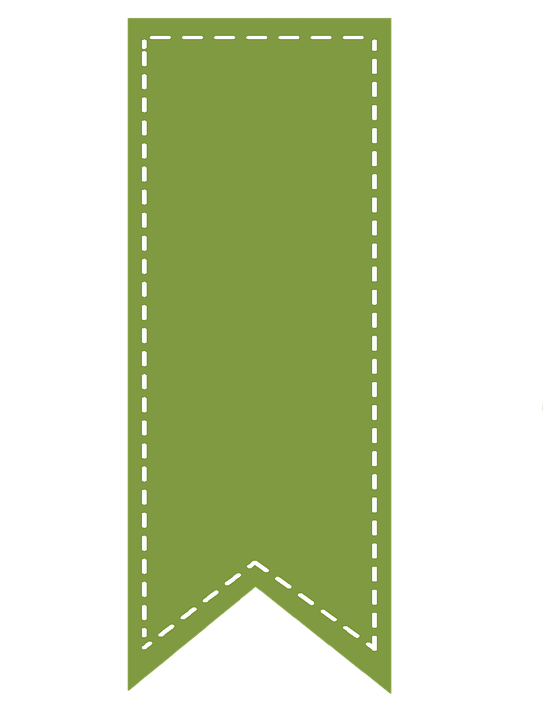 LIÊN HỆ
5
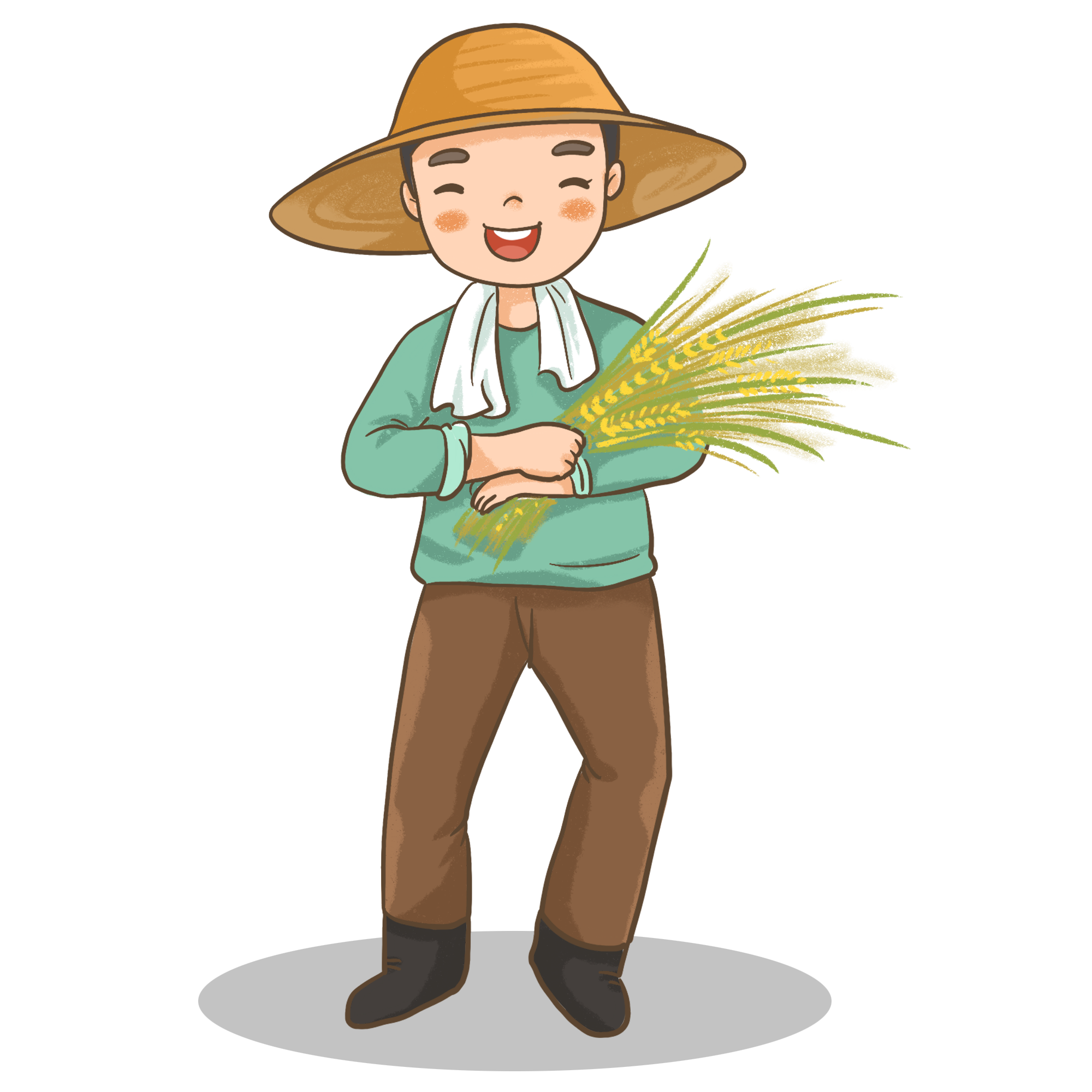 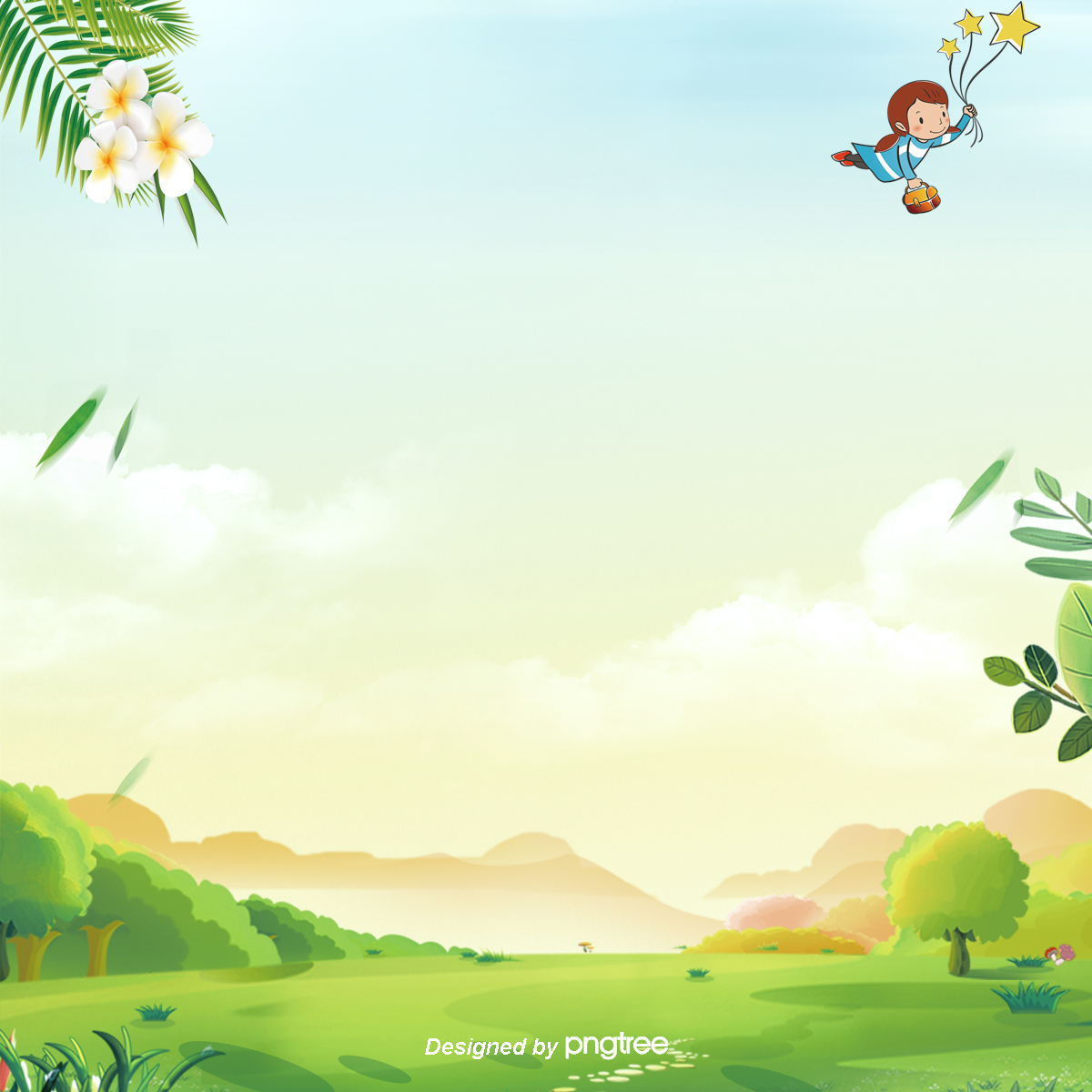 Nét đẹp Cao Bằng
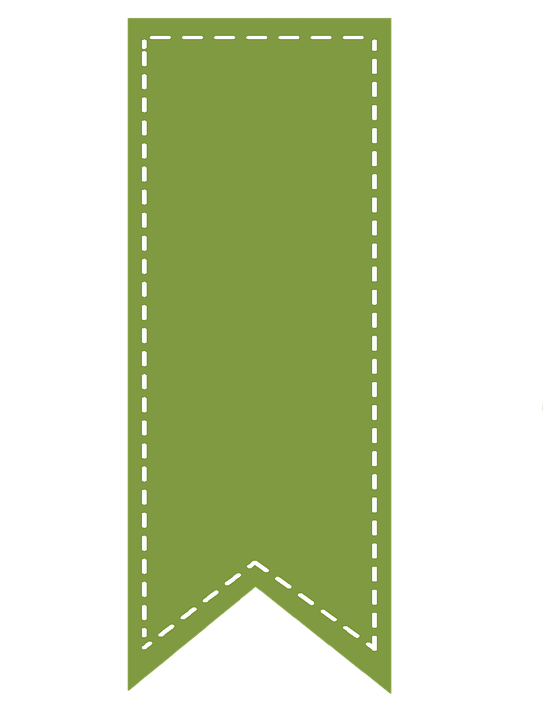 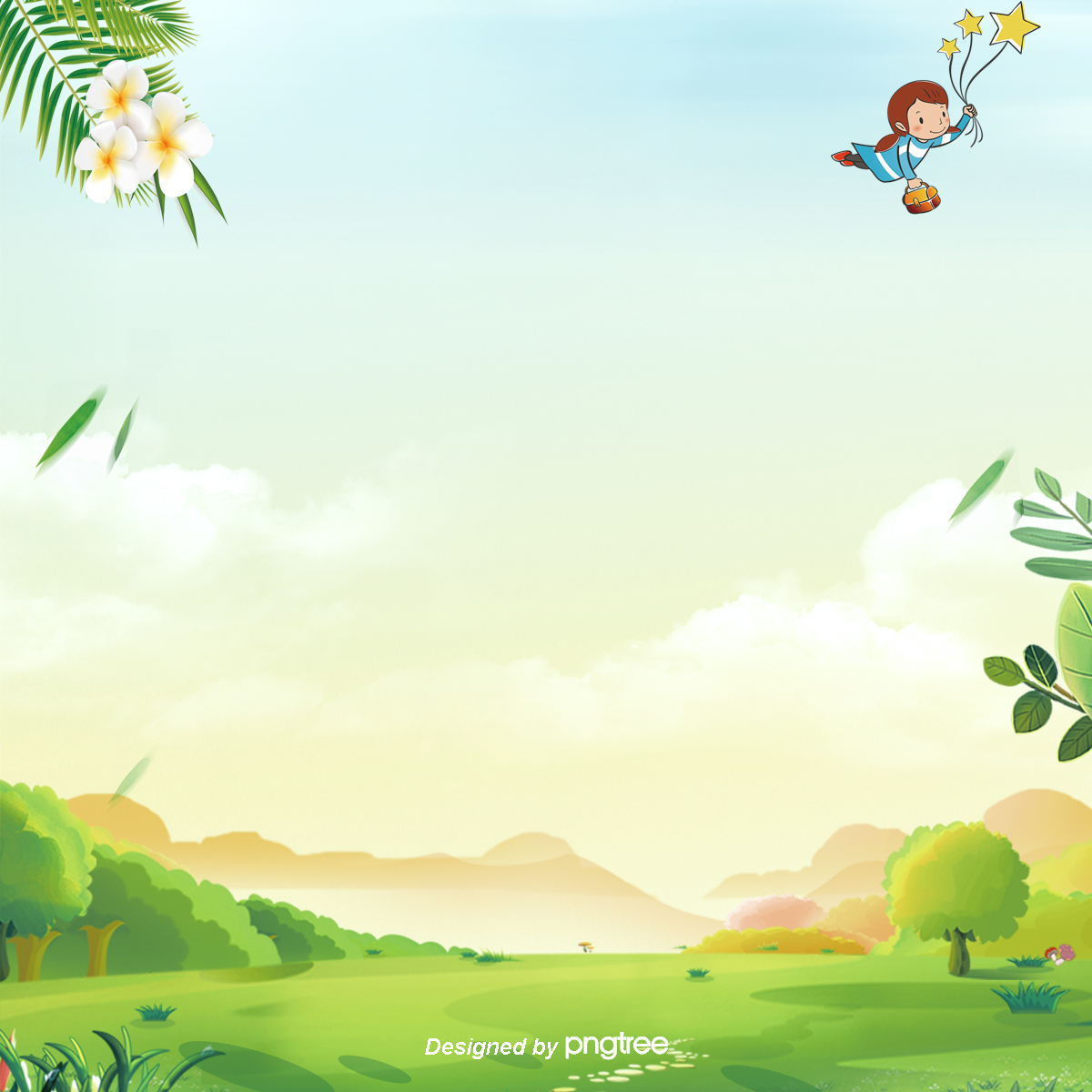 DẶN DÒ
Học thuộc lòng bài thơ
Chuẩn bị bài tiếp theo
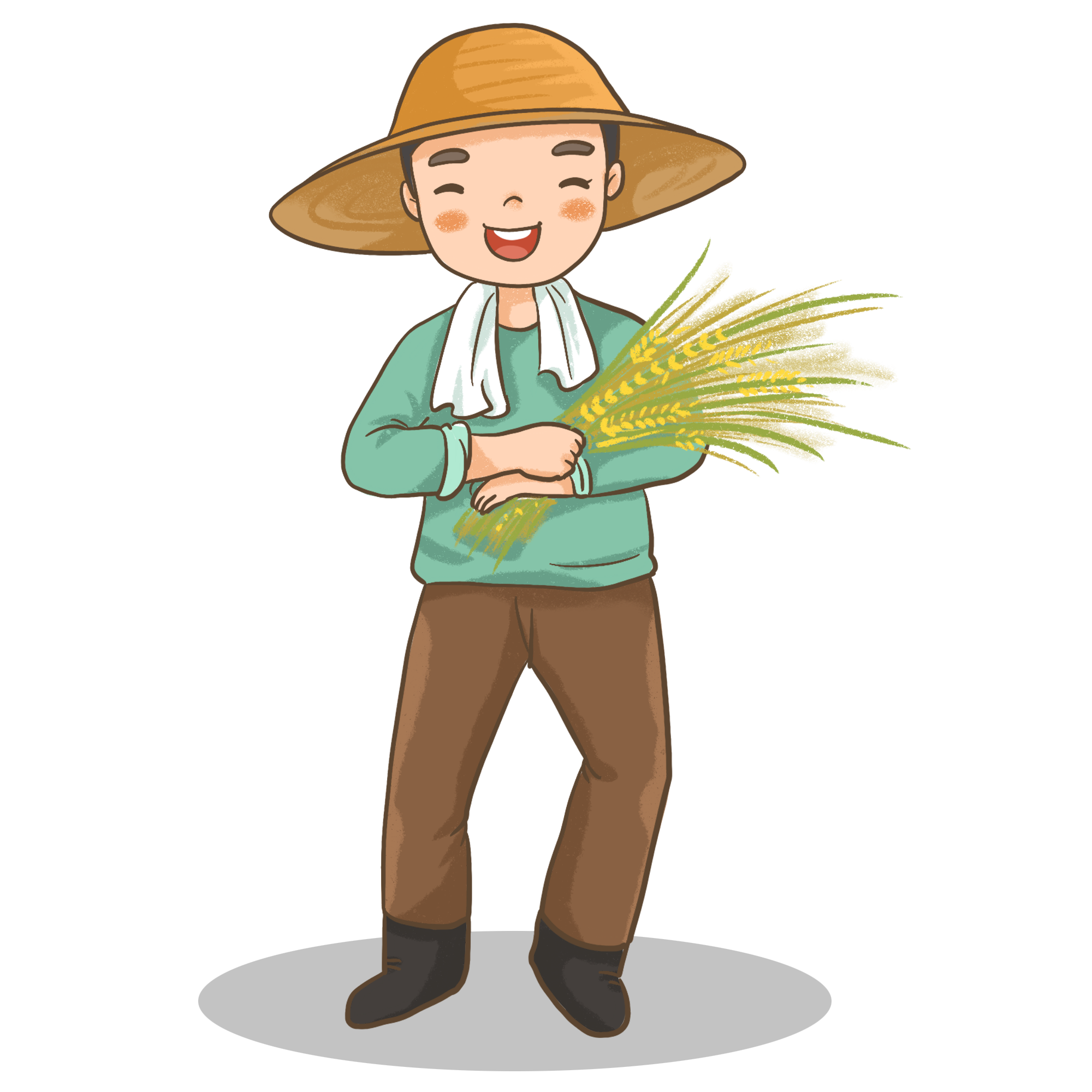 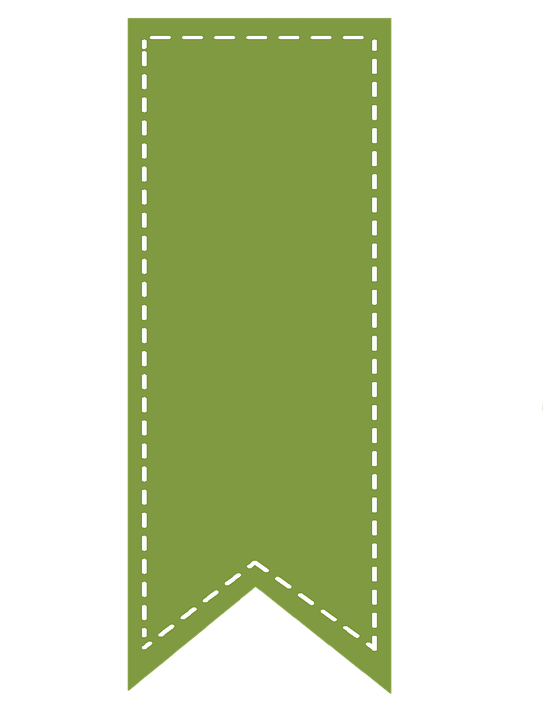 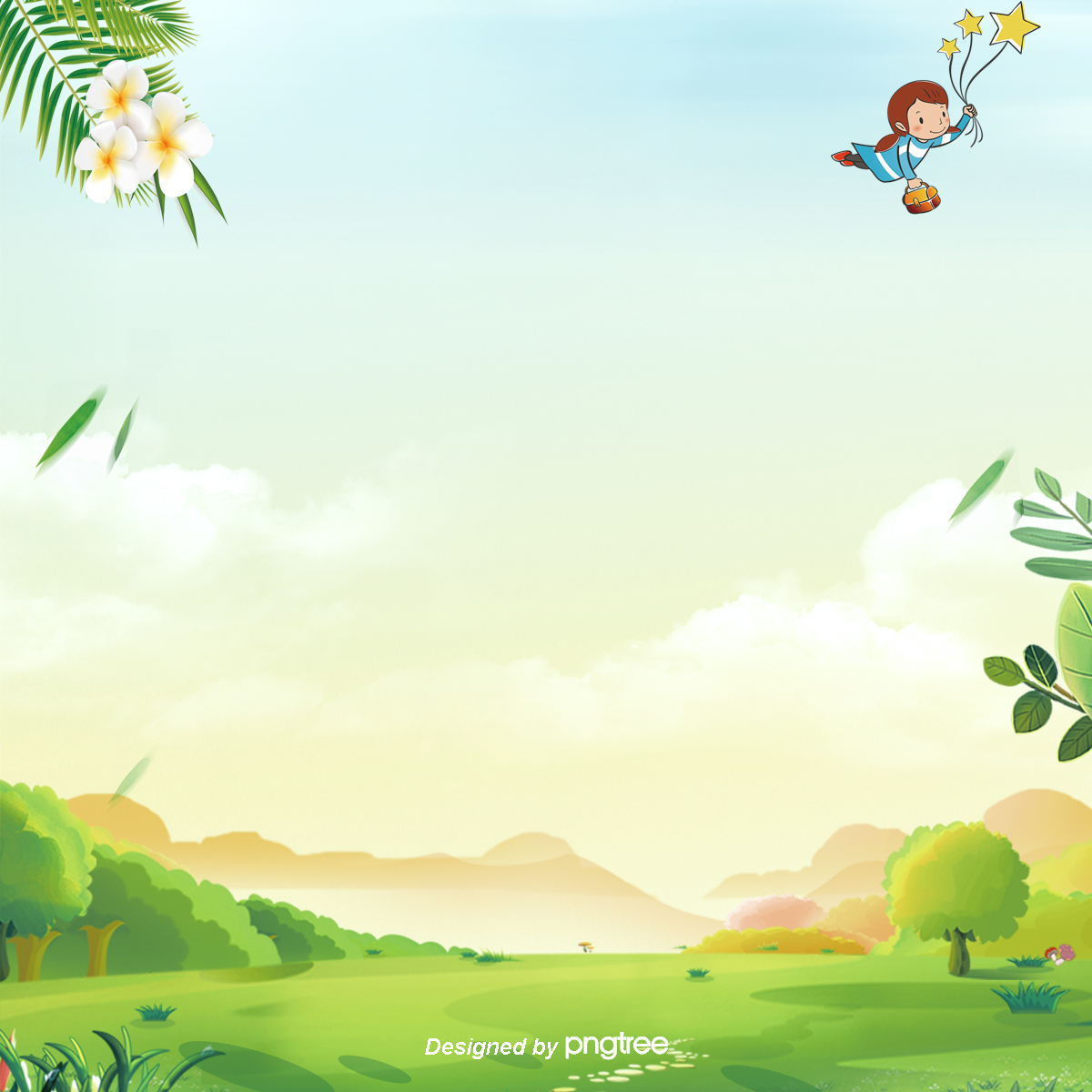 DẶN DÒ
CHÚC CÁC EM HỌC TỐT
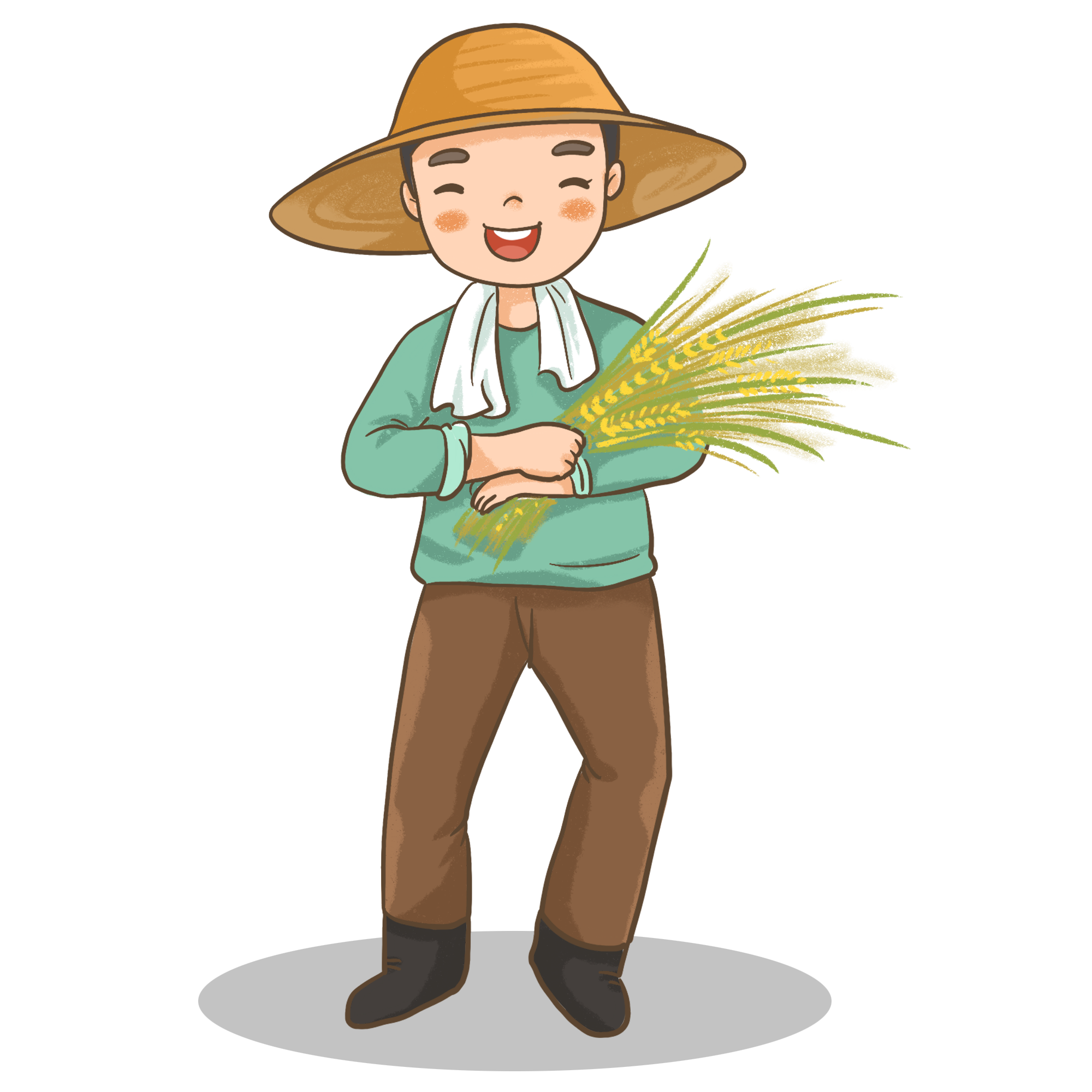